1820s-1830s
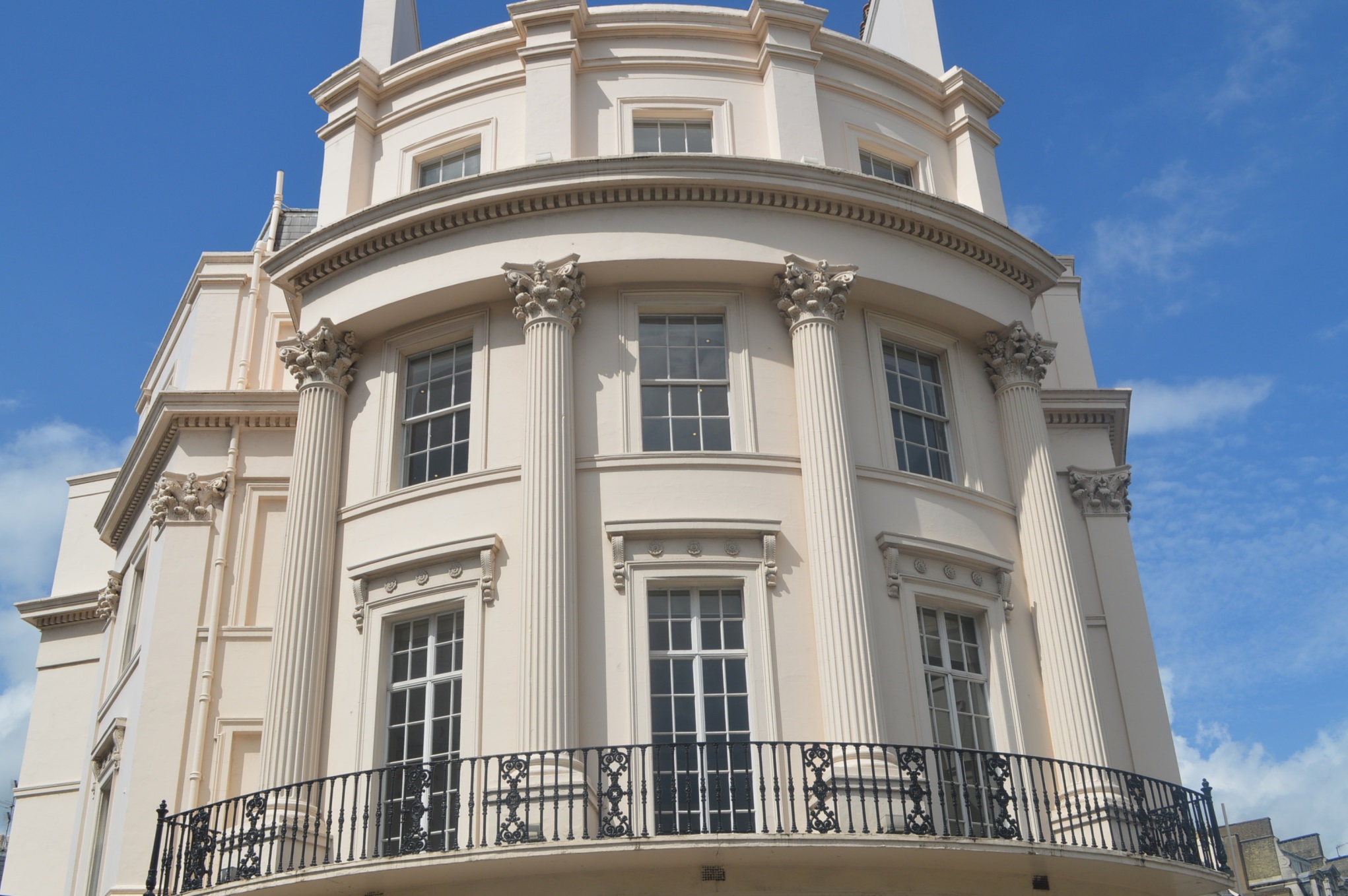 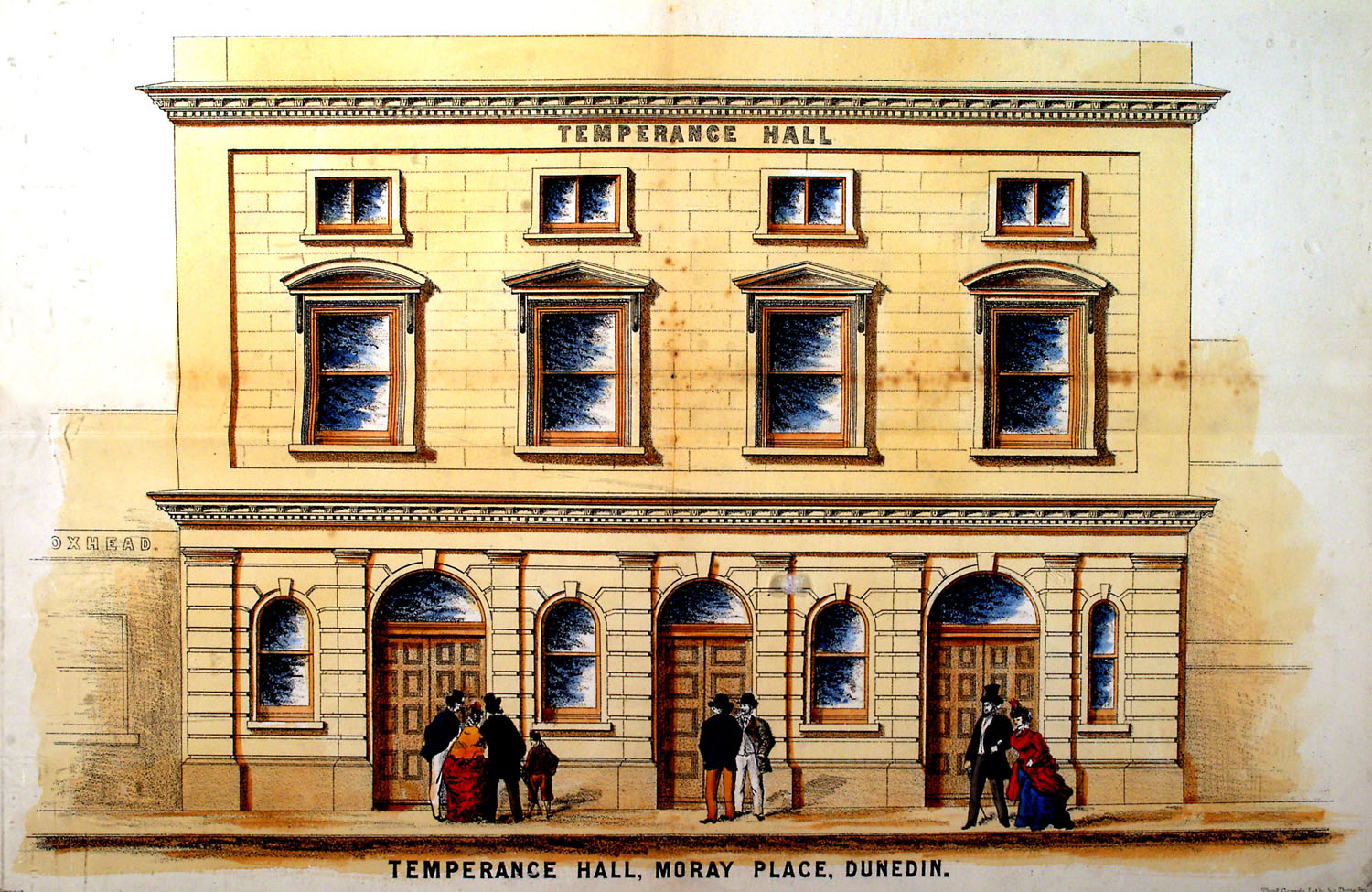 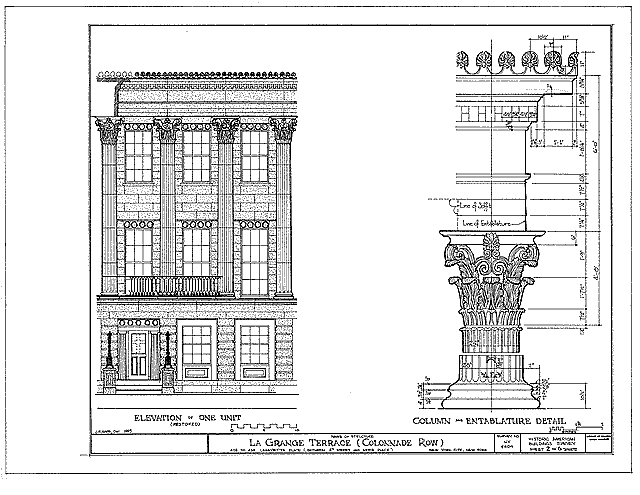 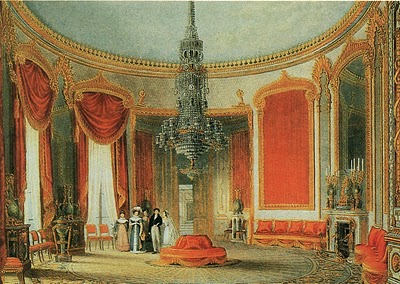 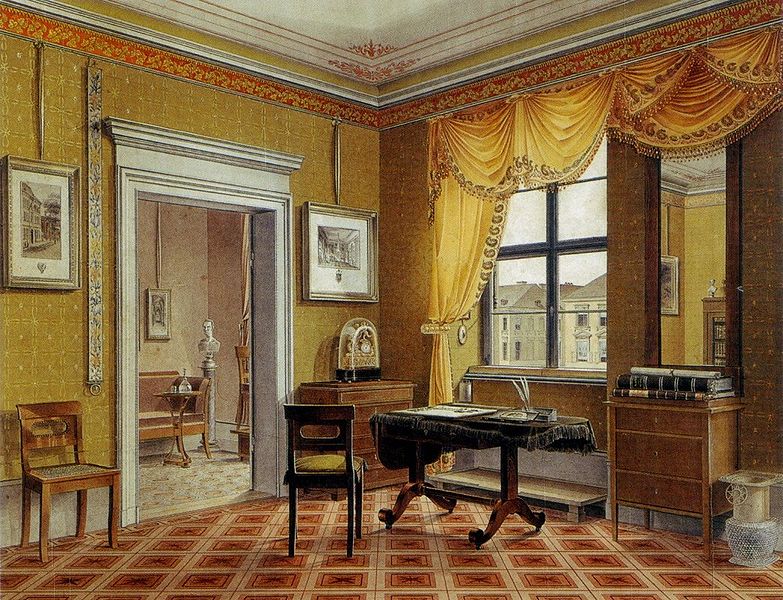 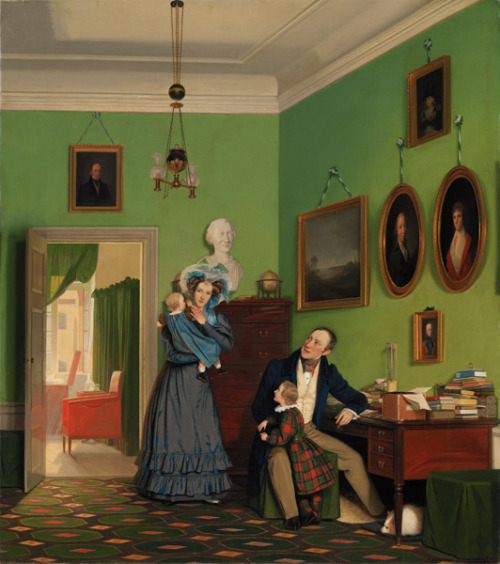 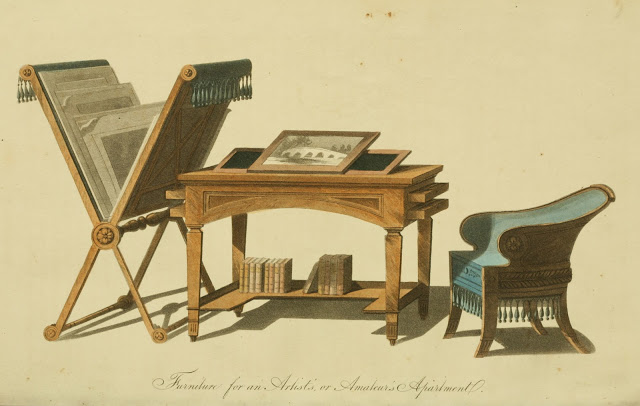 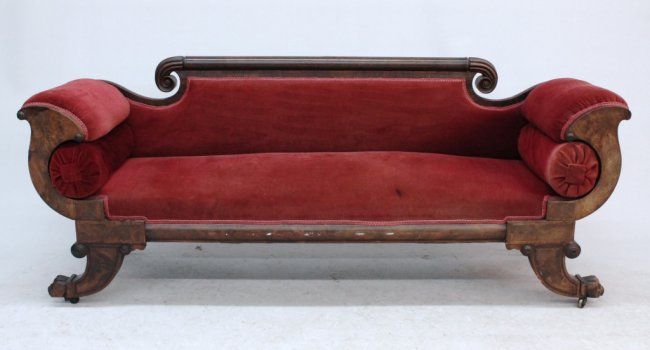 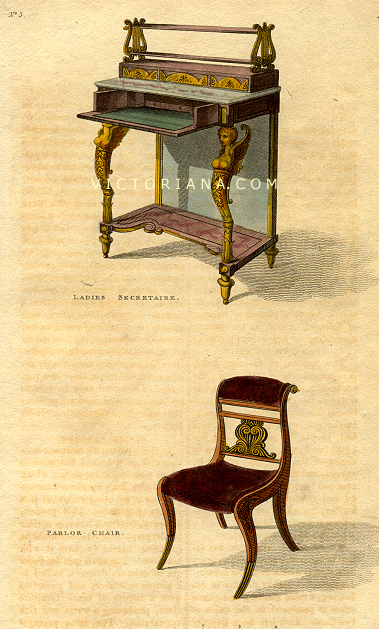 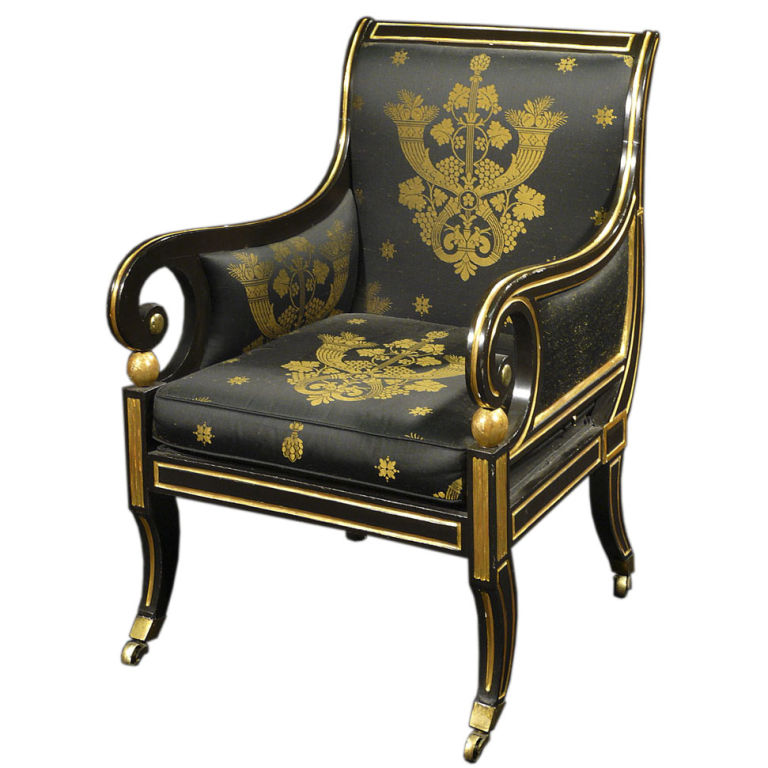 1820-1829
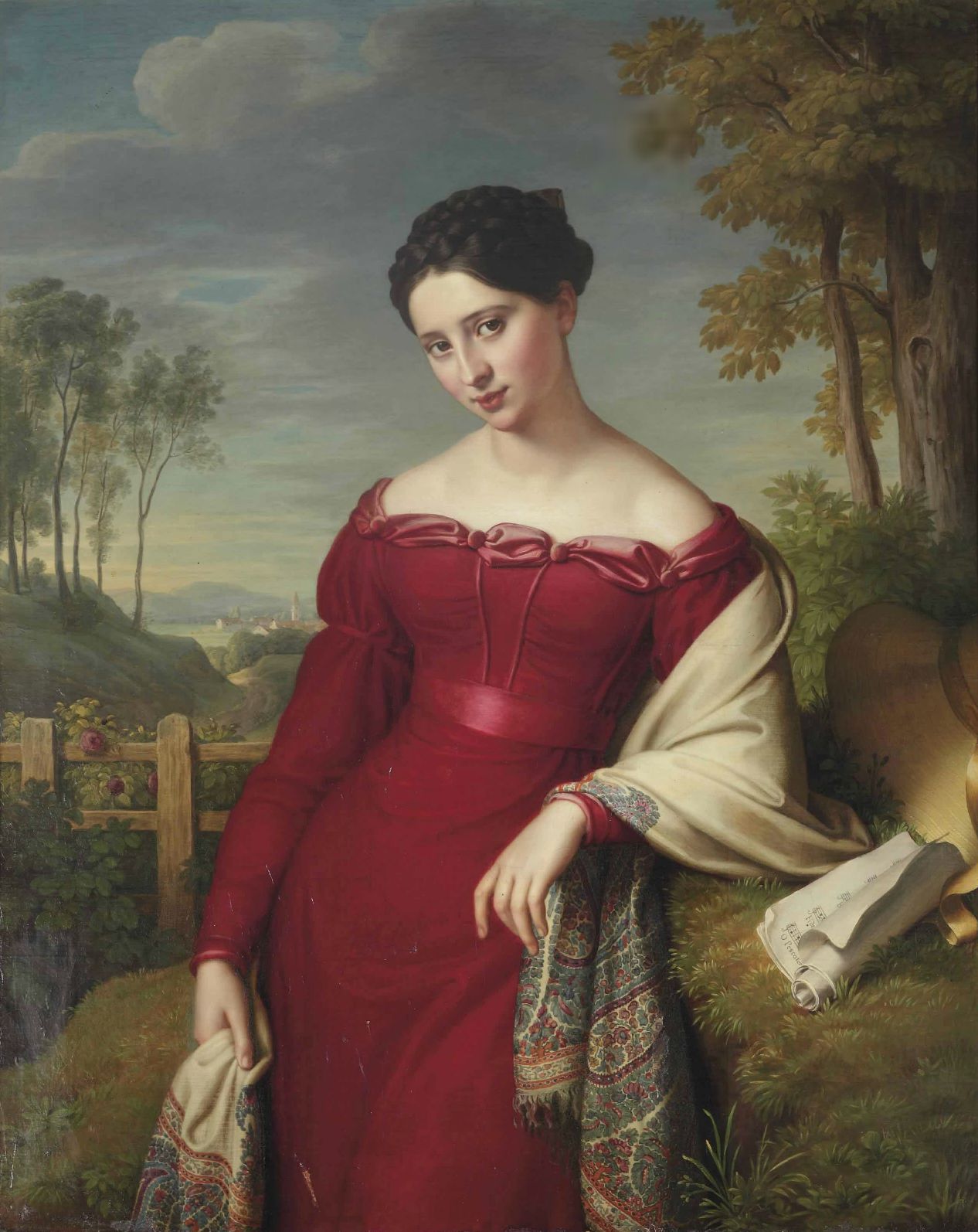 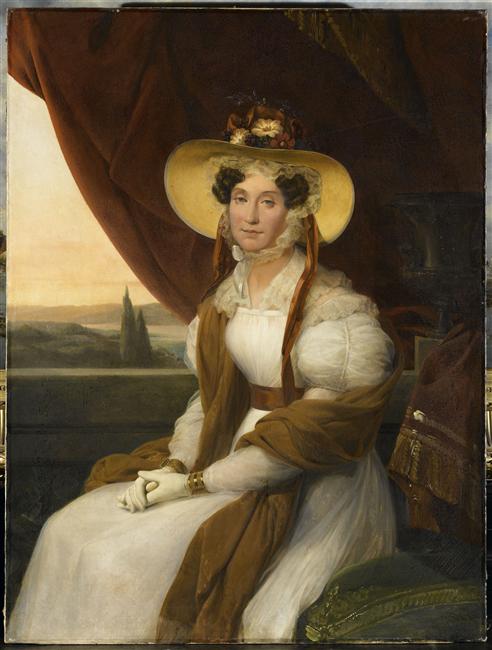 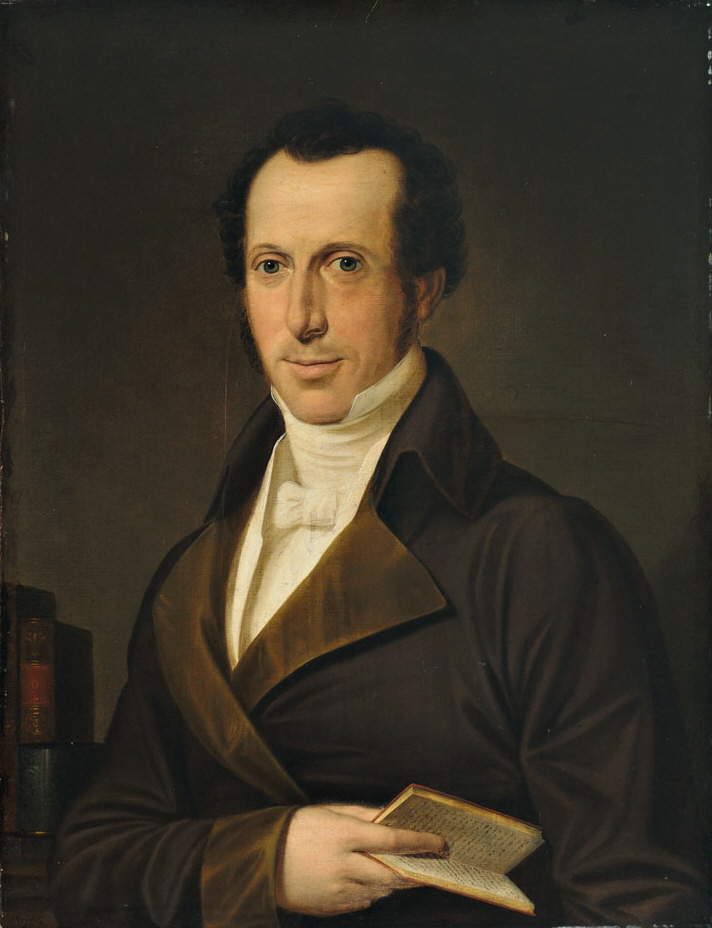 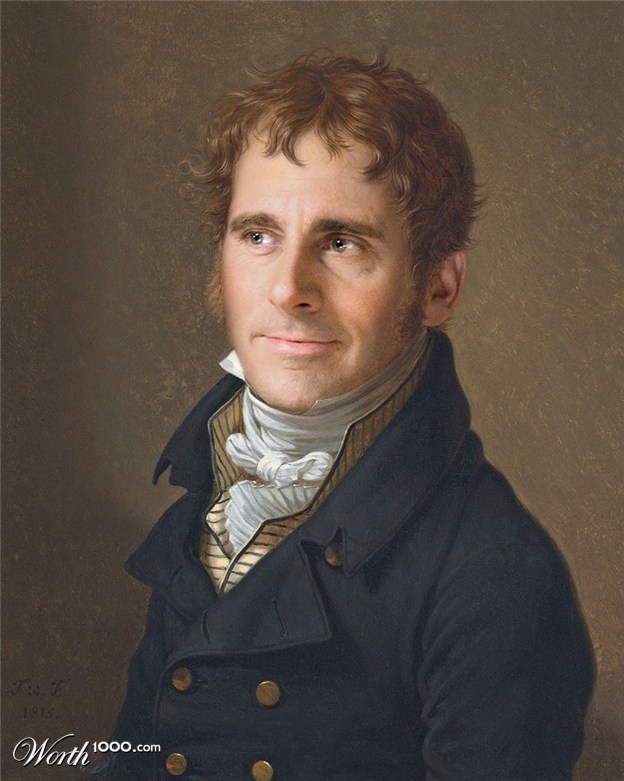 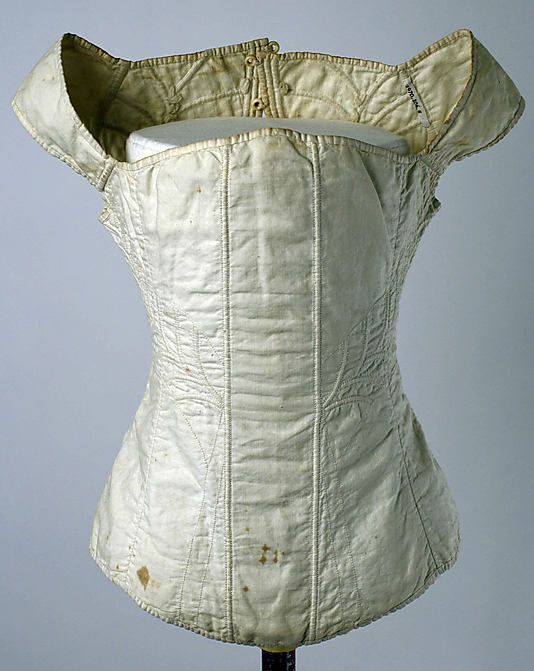 FOUNDATIONS
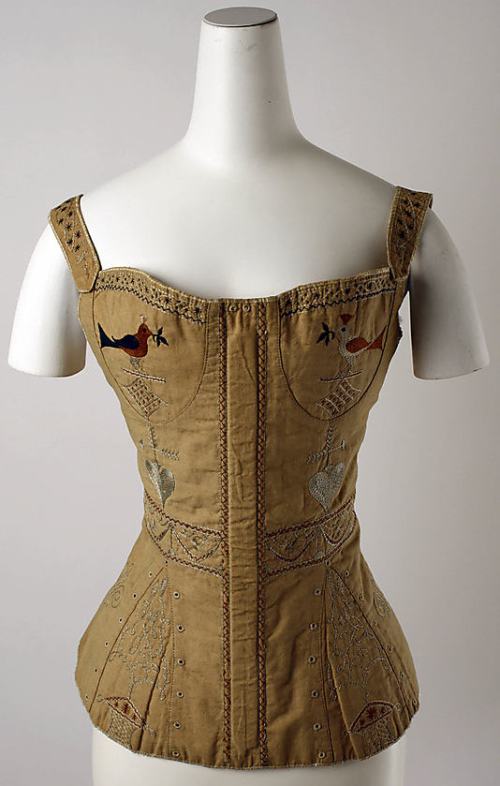 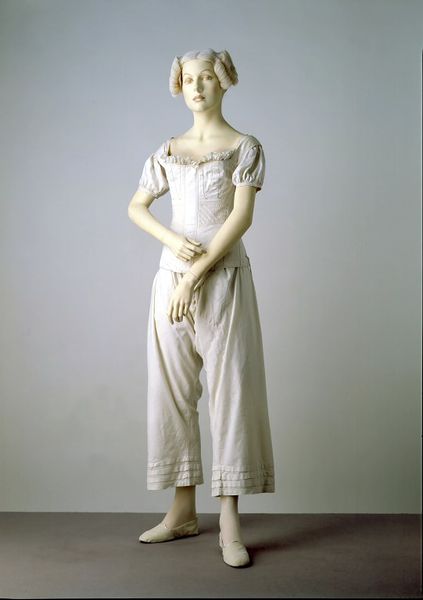 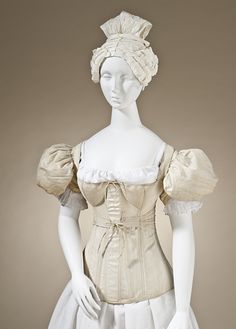 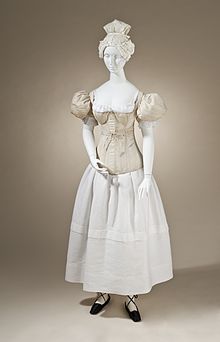 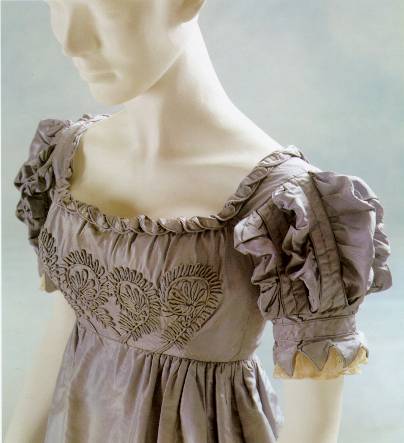 DAY WEAR
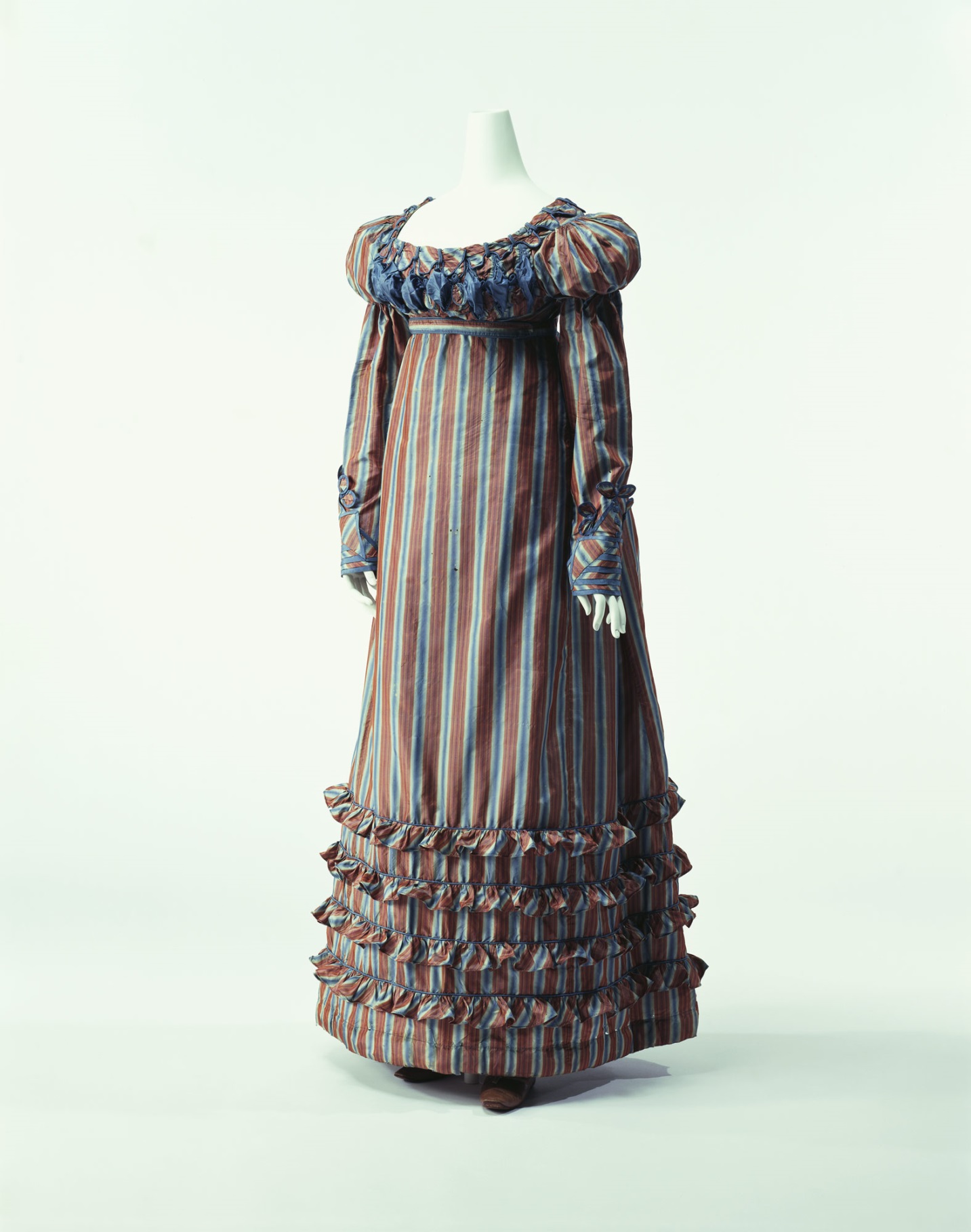 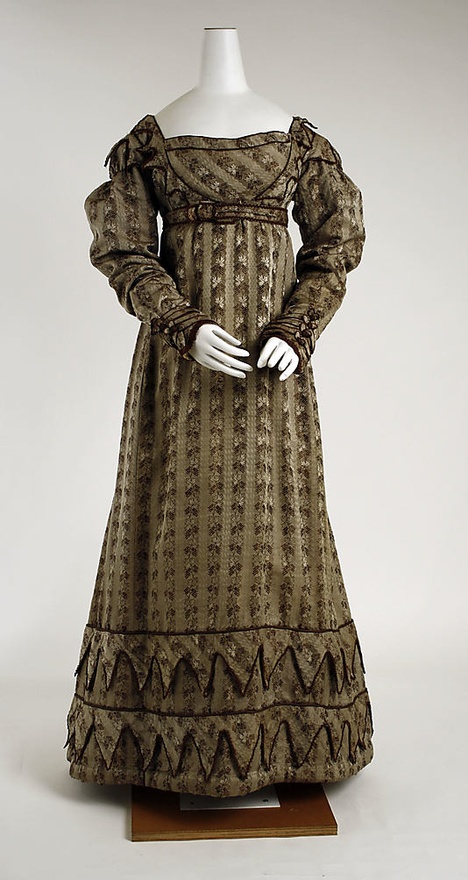 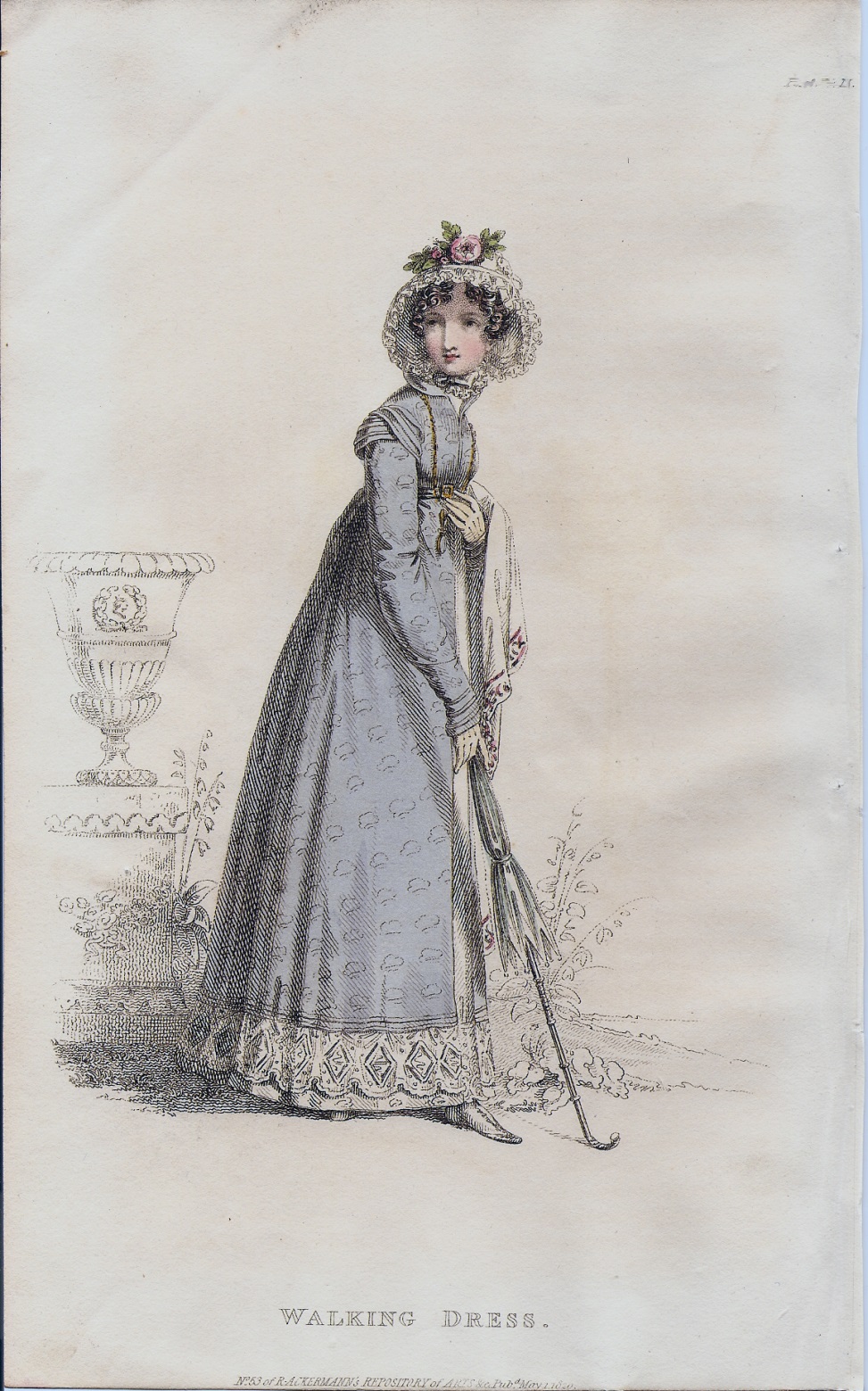 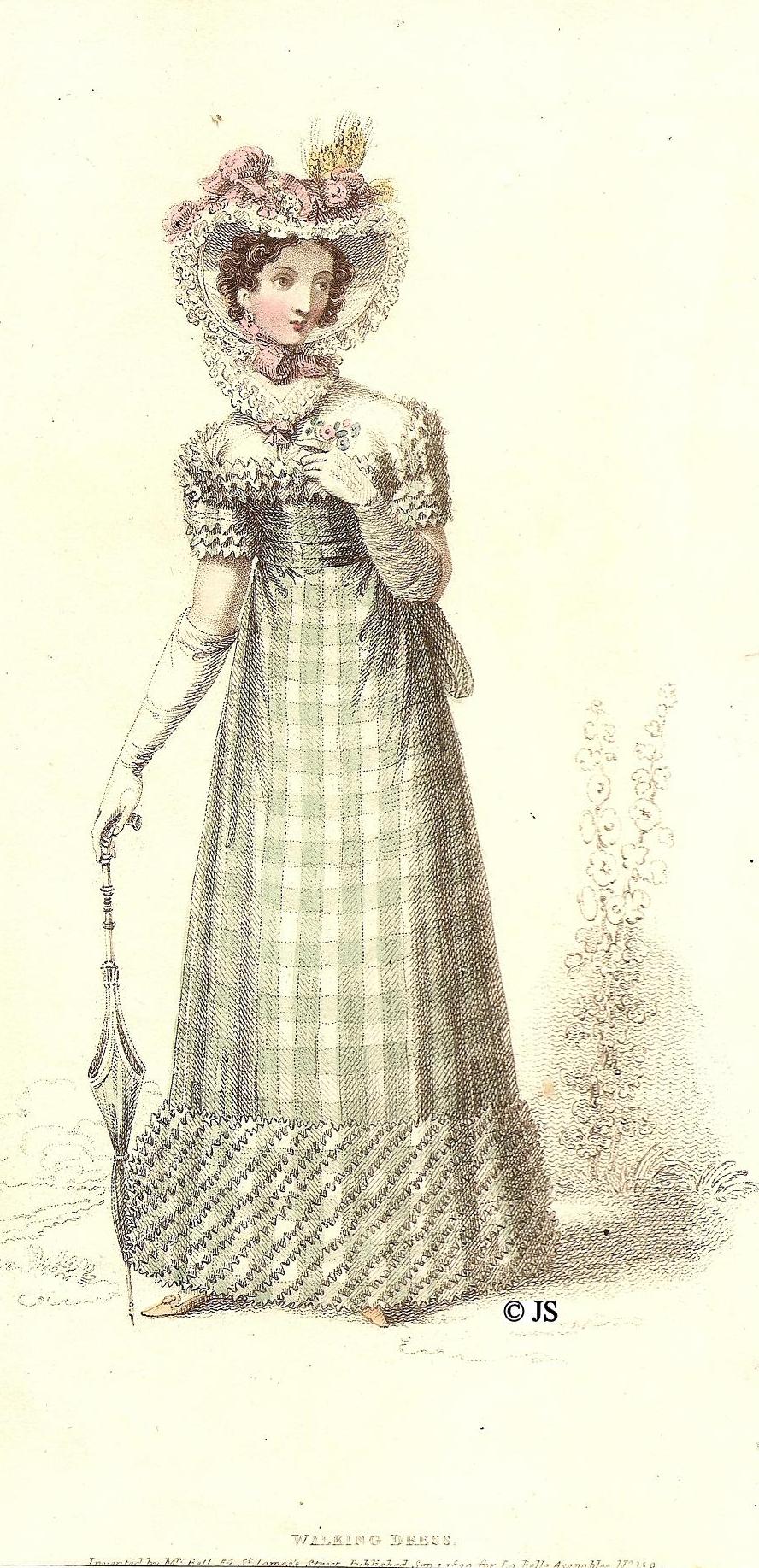 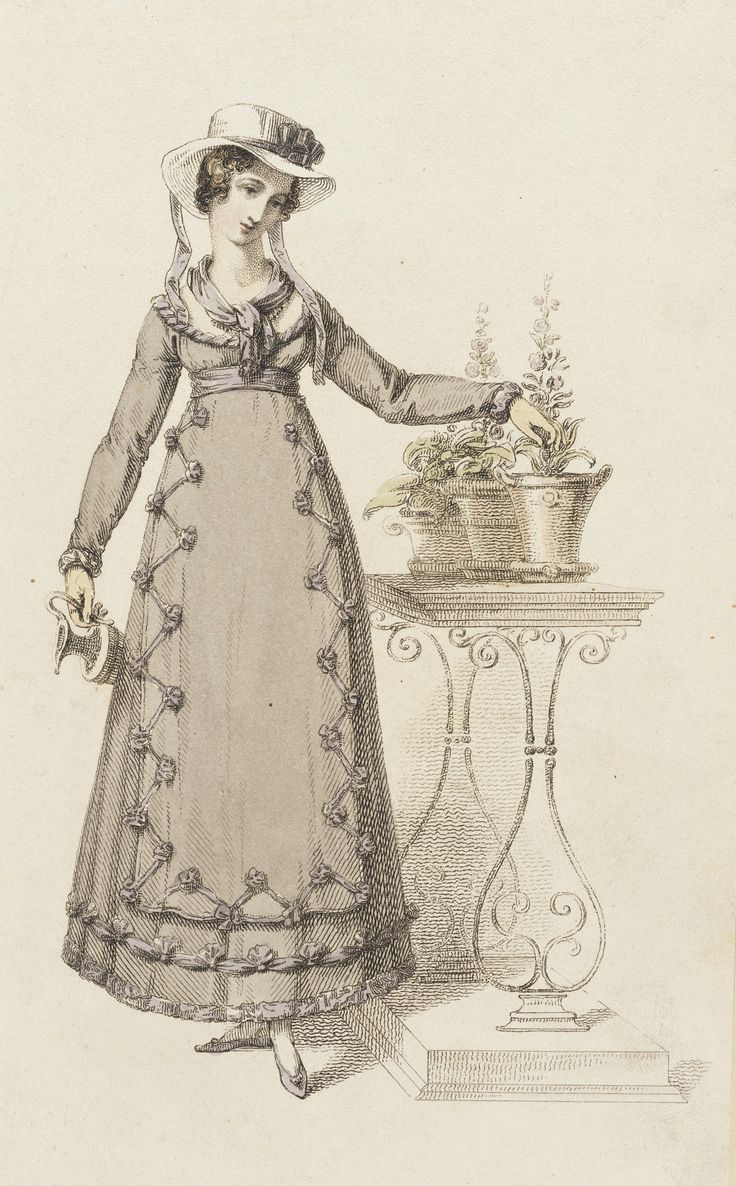 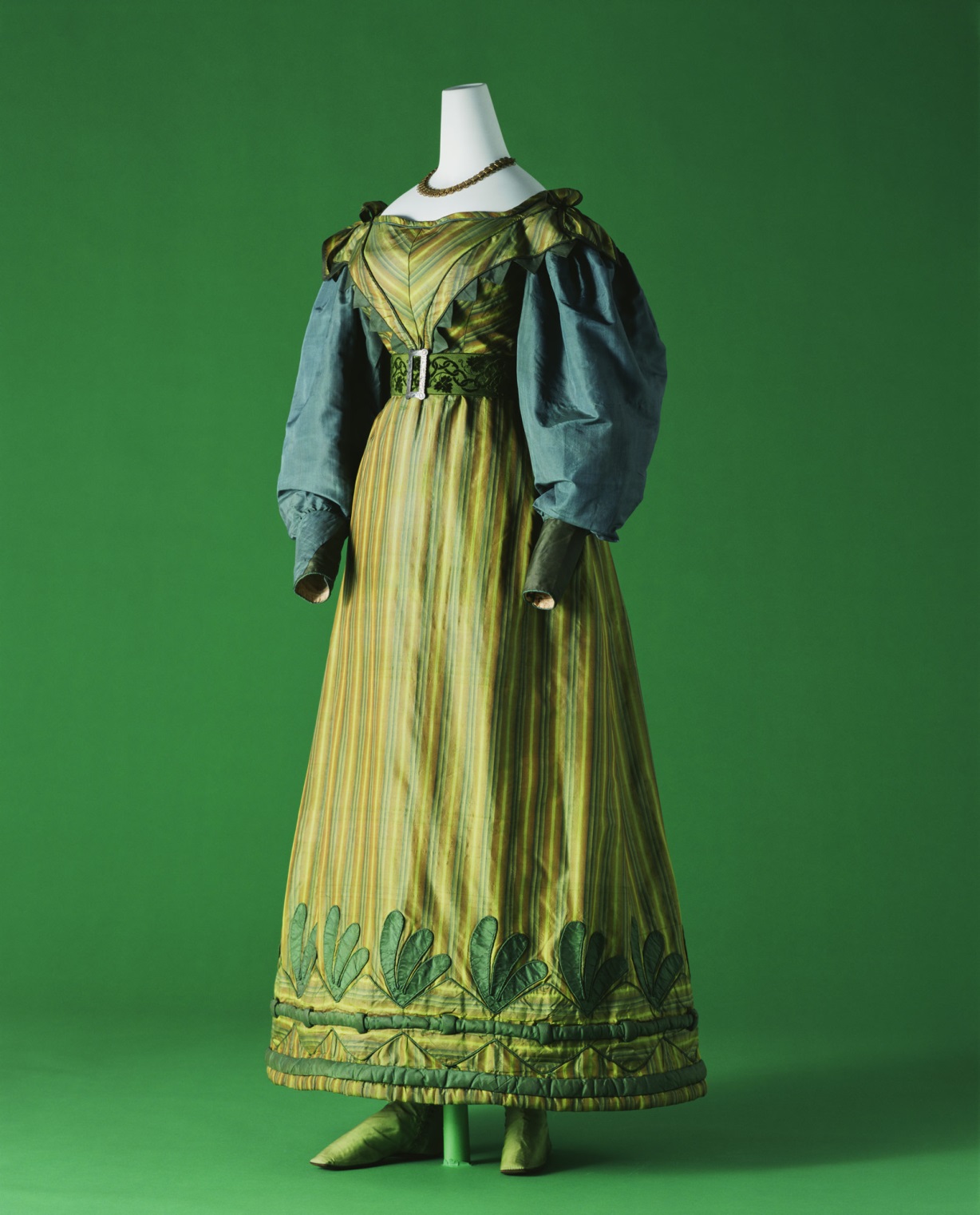 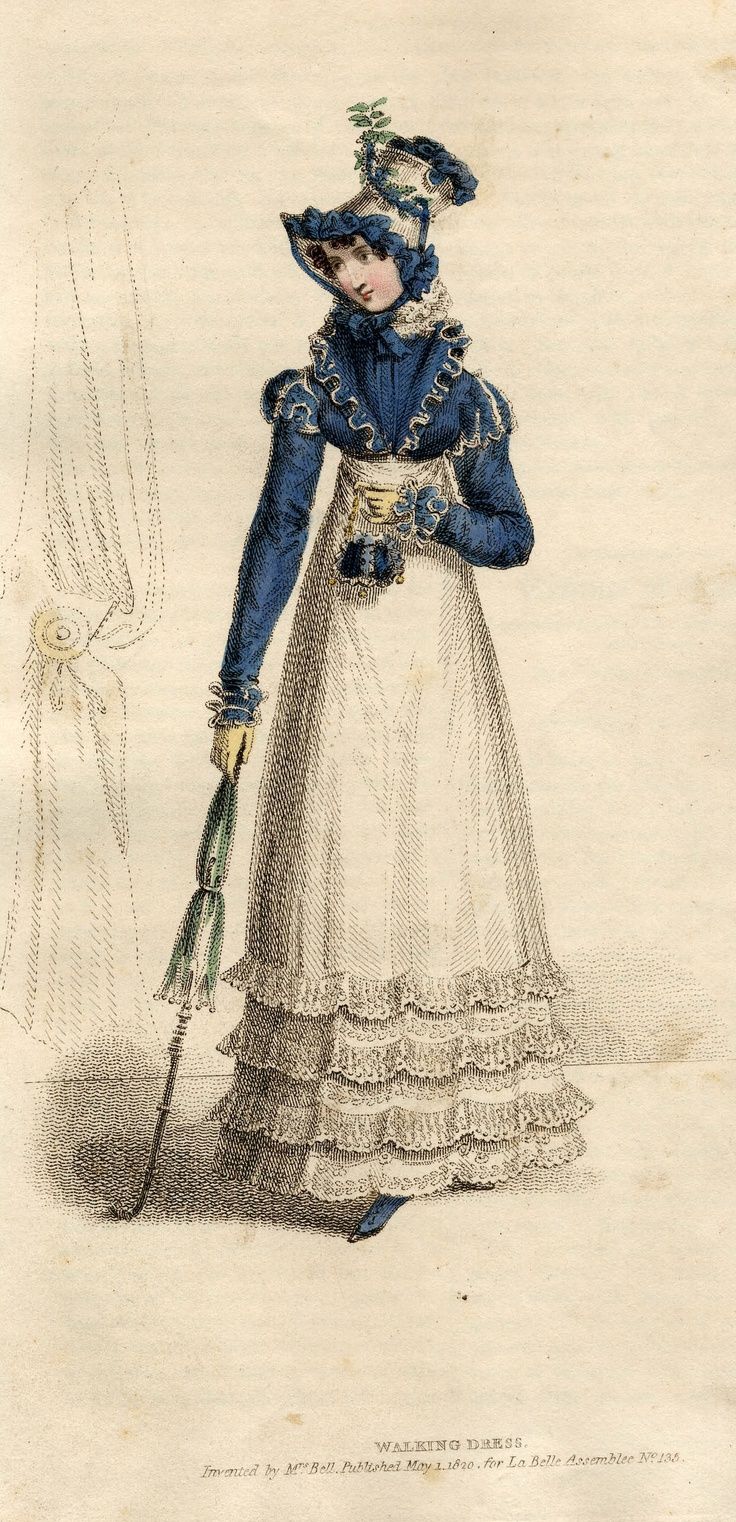 OUTERWEAR
SPENCER
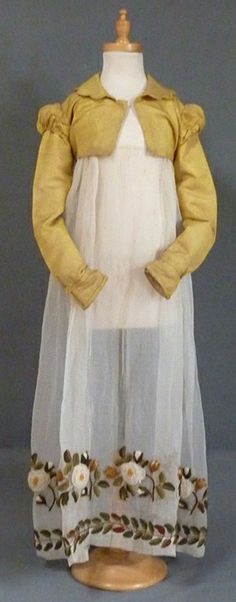 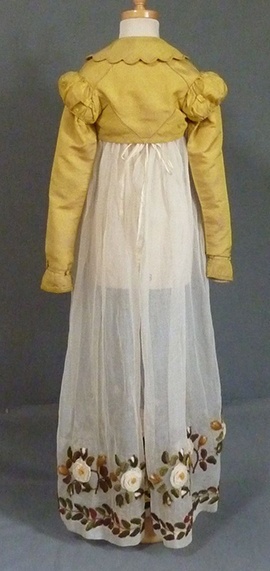 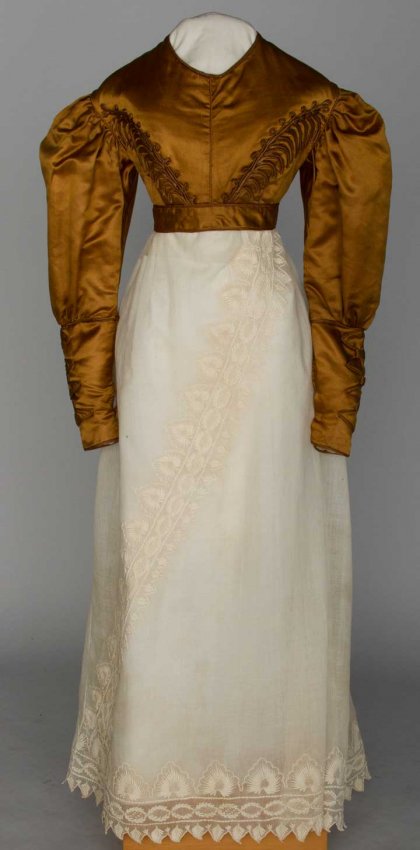 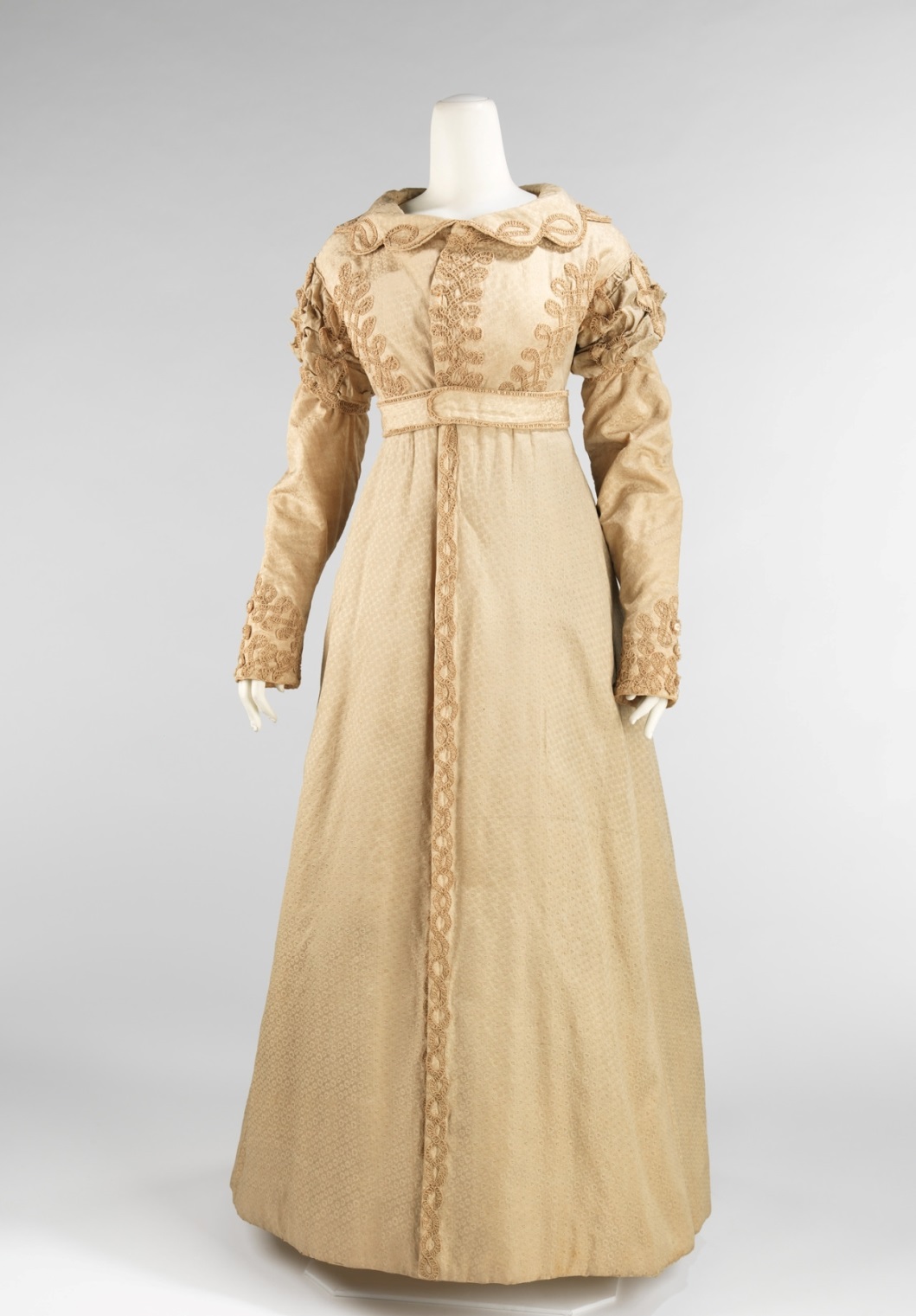 PELISSE
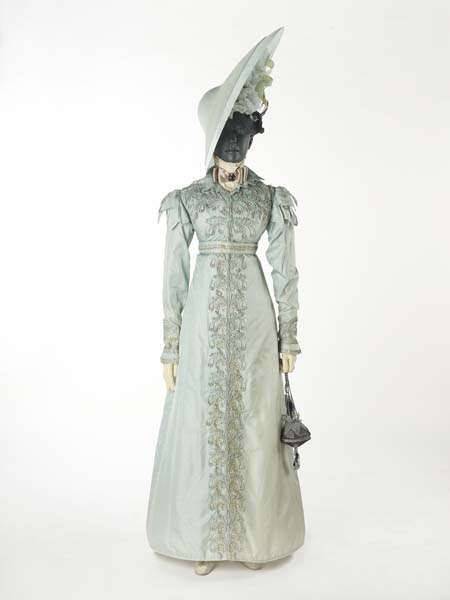 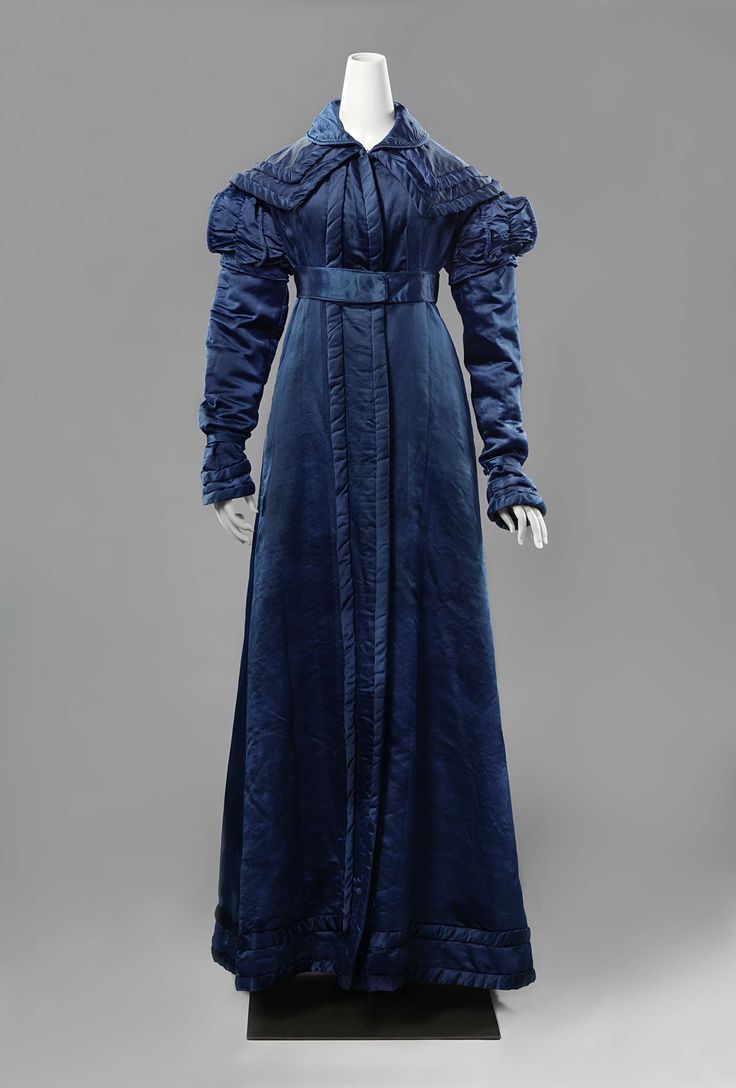 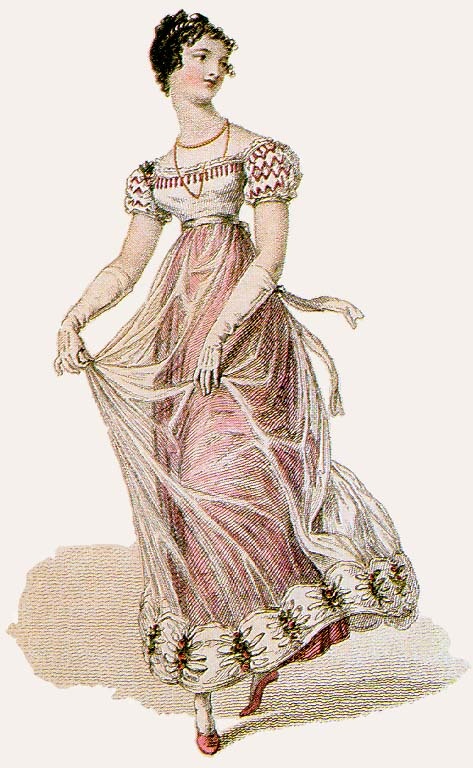 EVENING WEAR
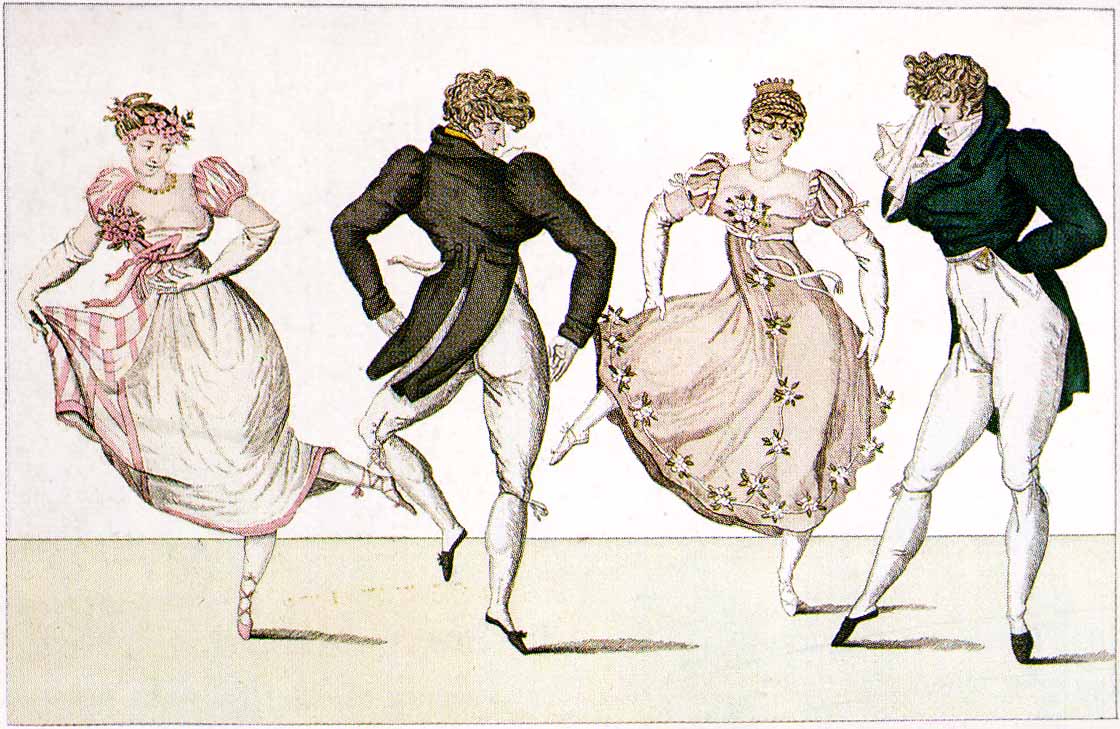 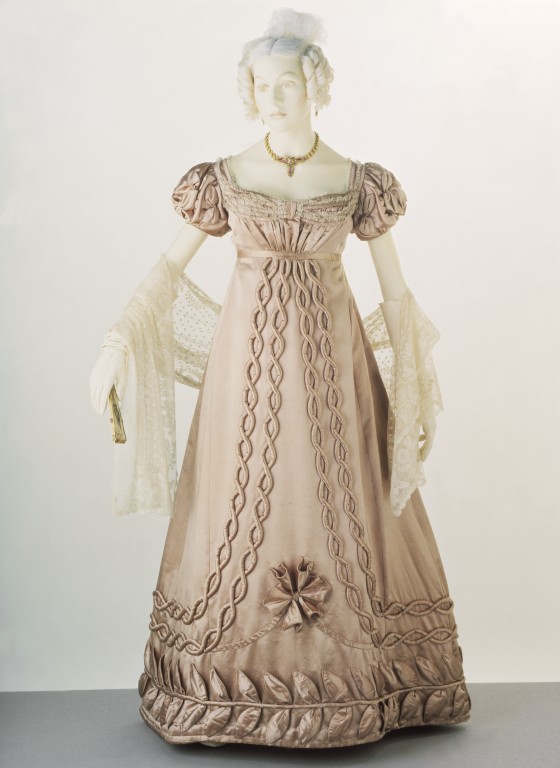 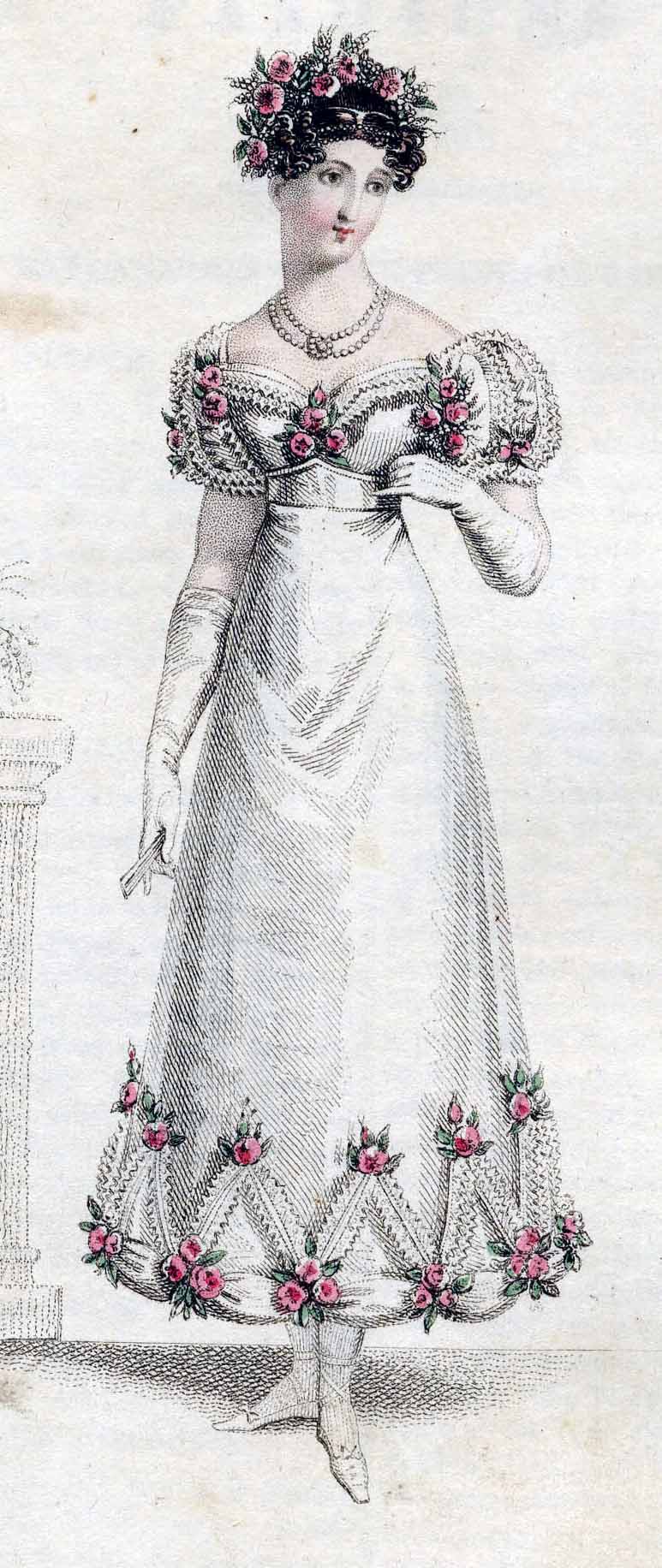 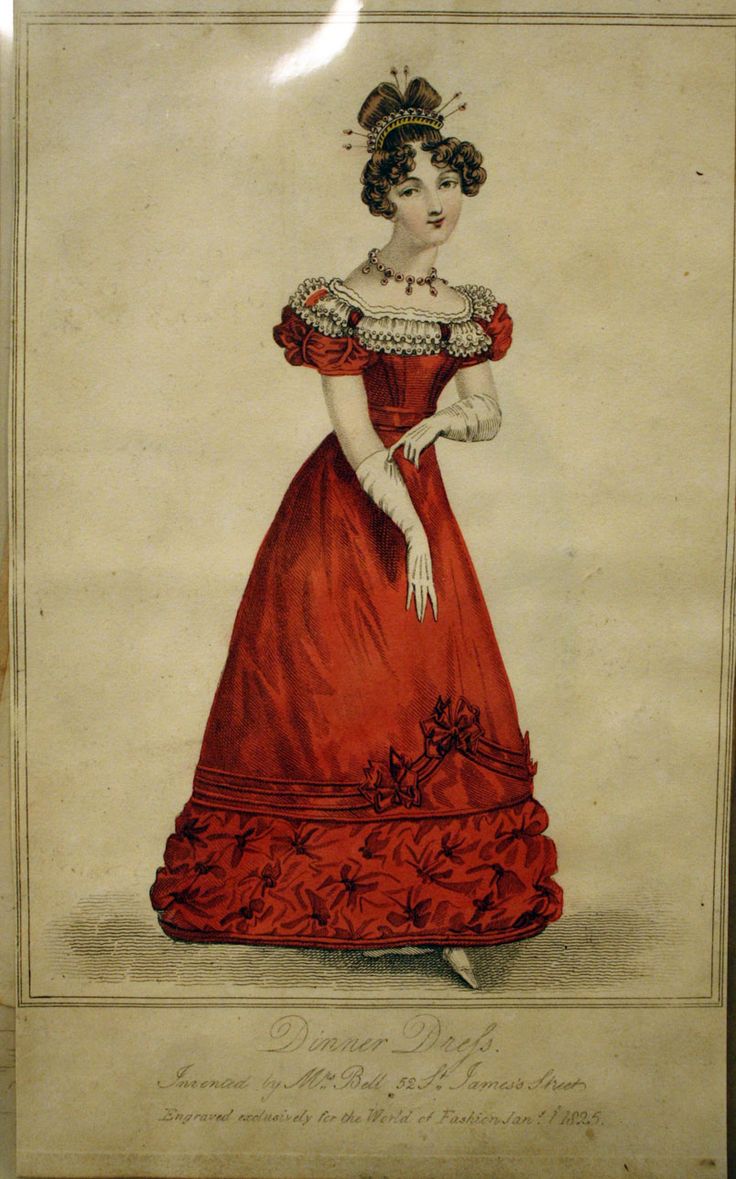 1825
1820
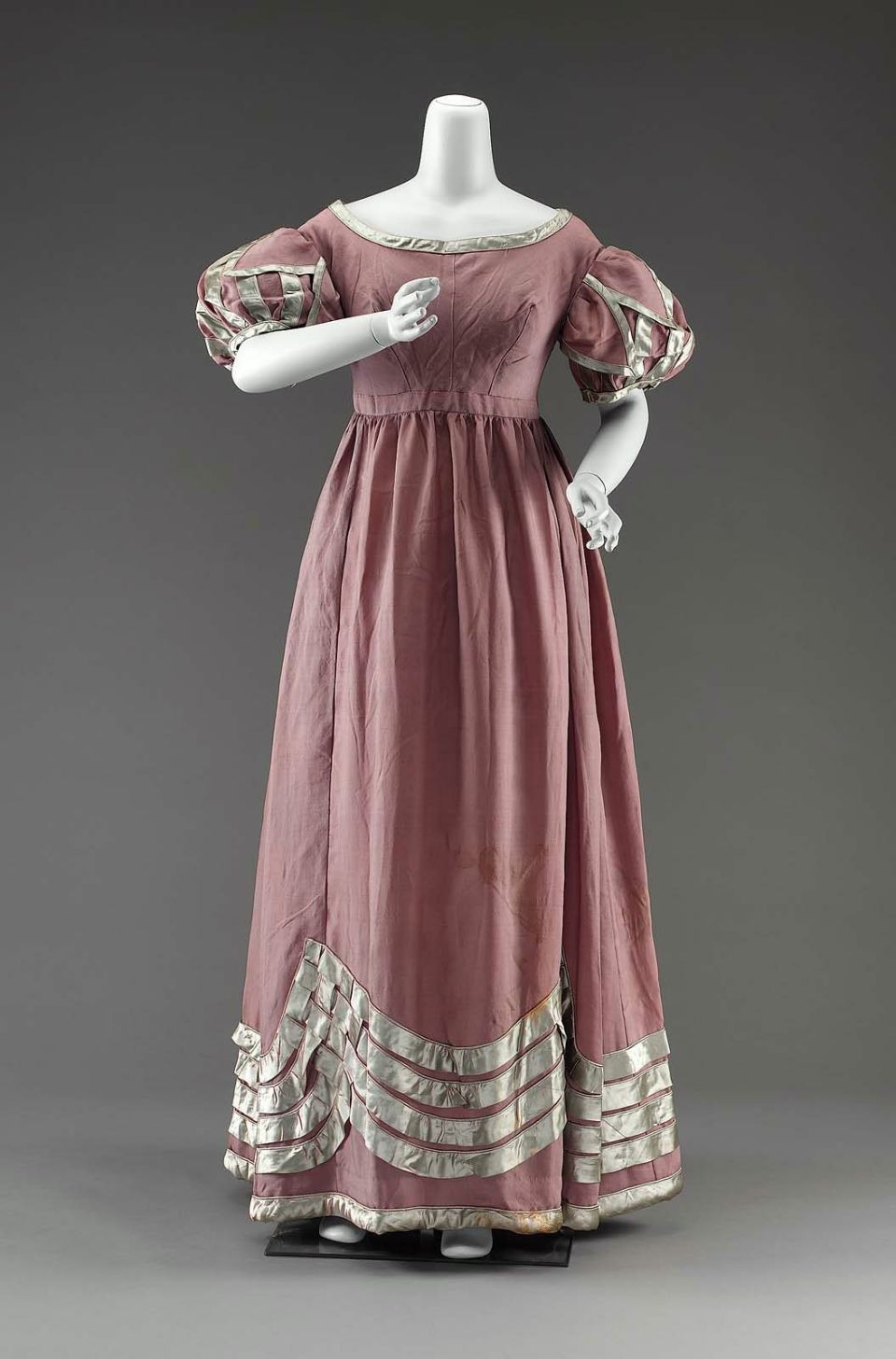 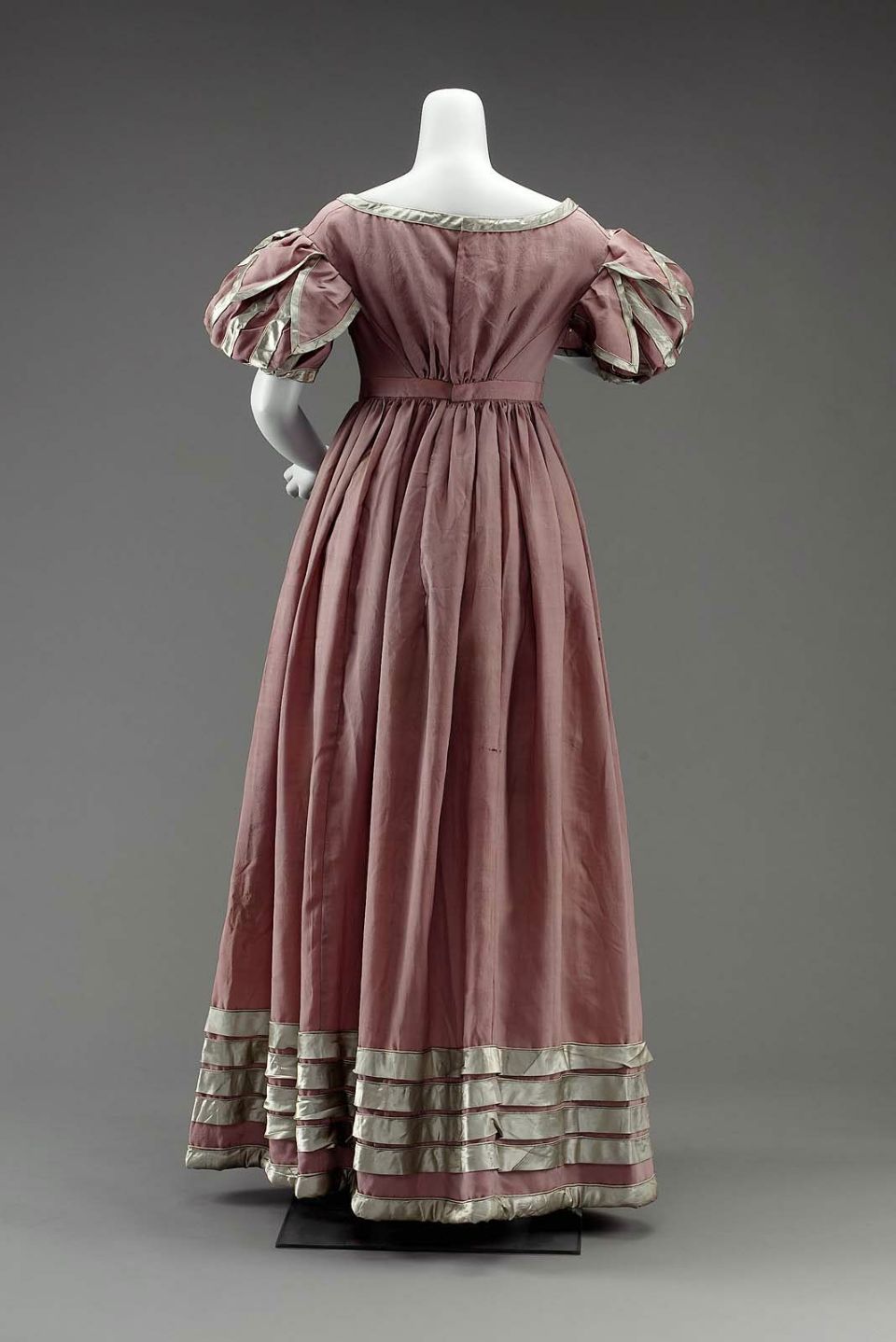 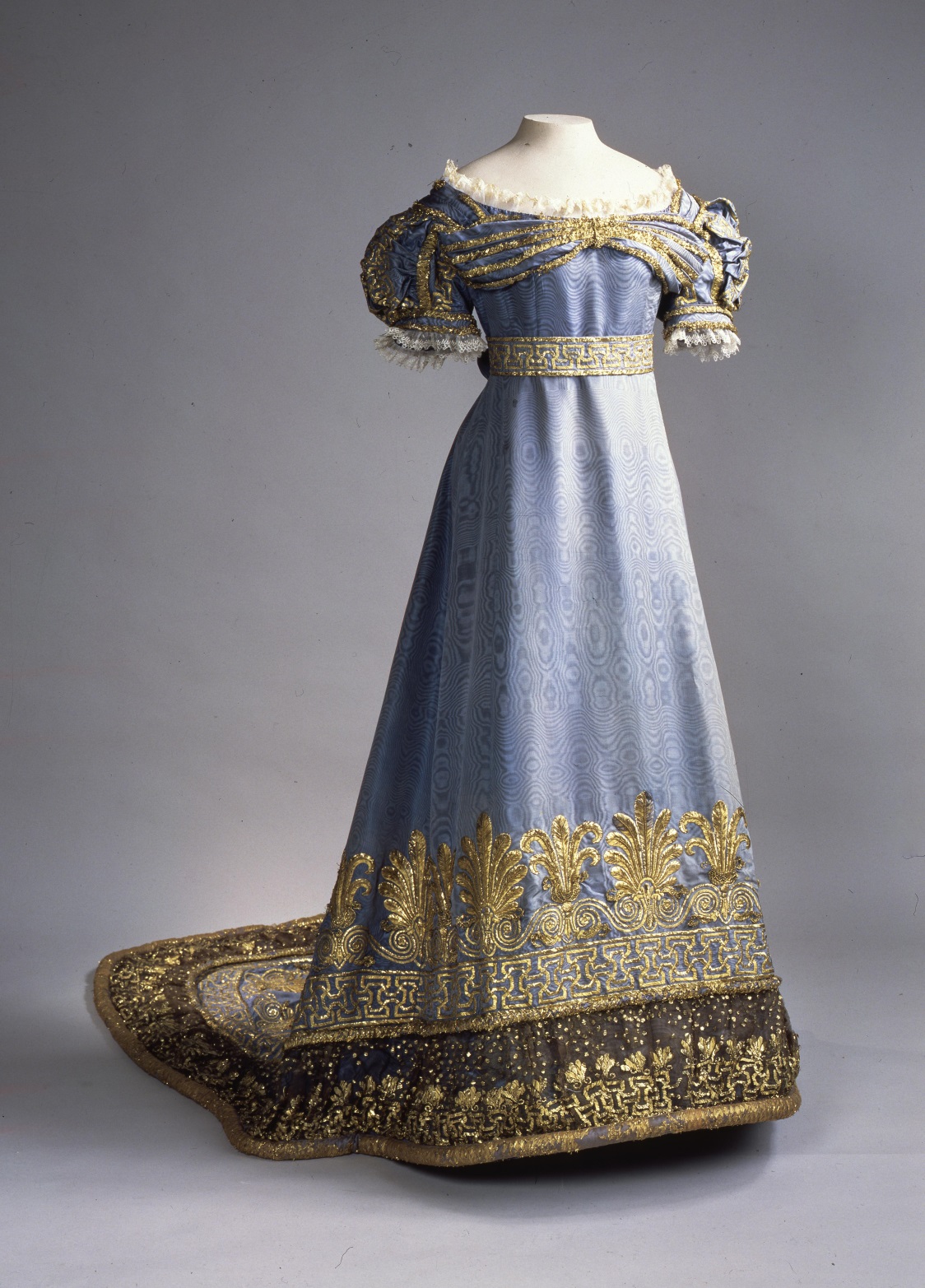 COURT DRESS
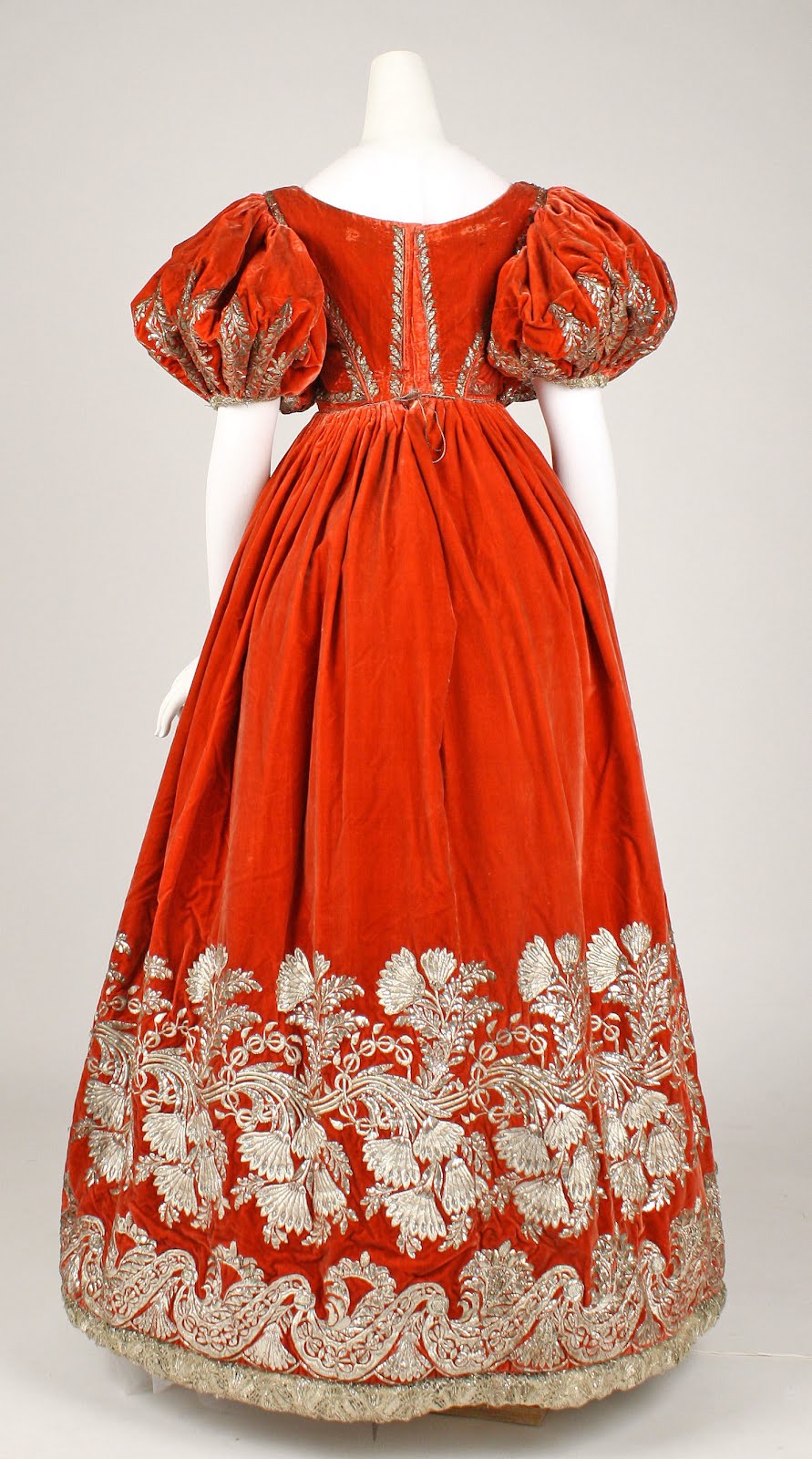 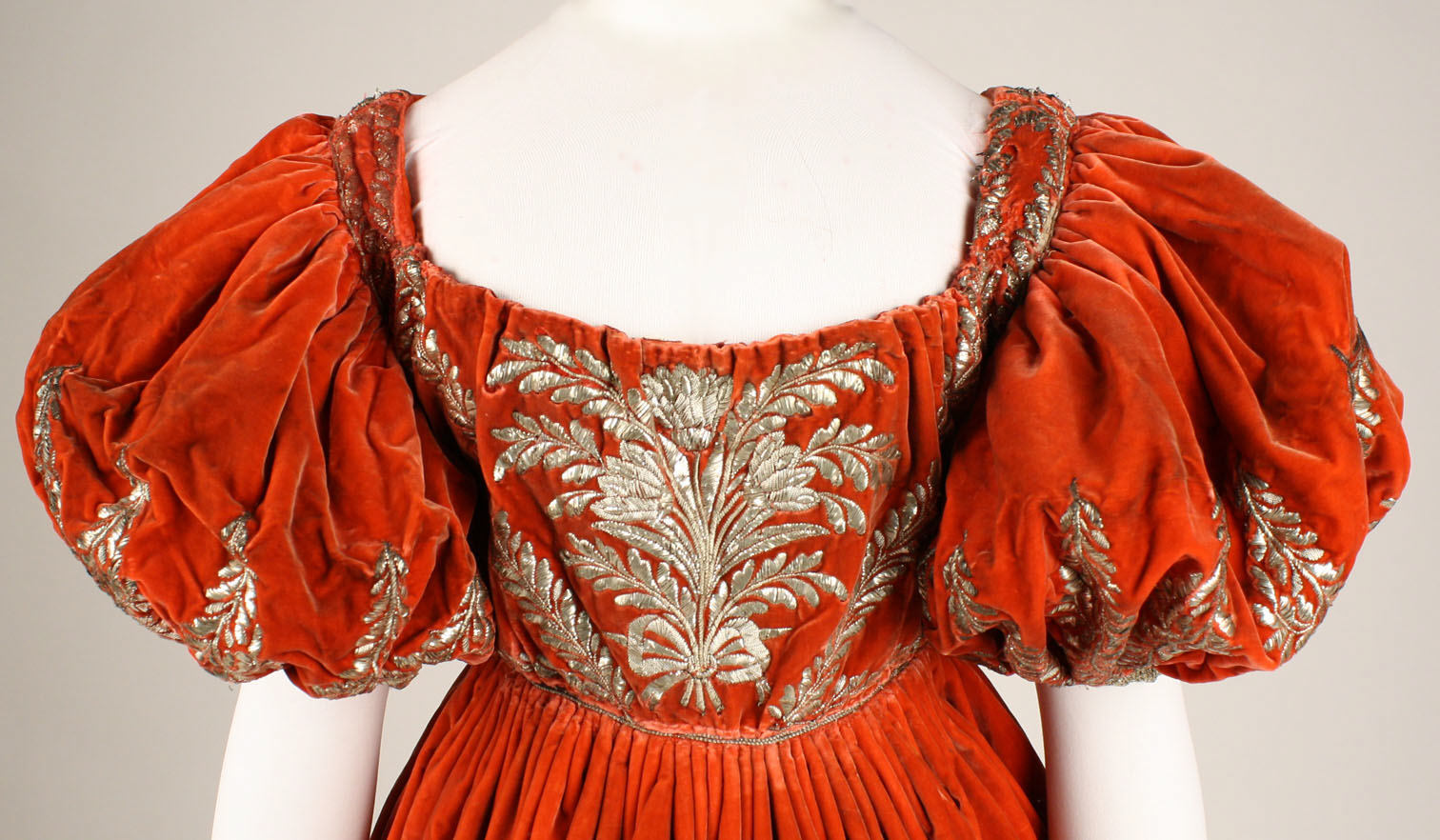 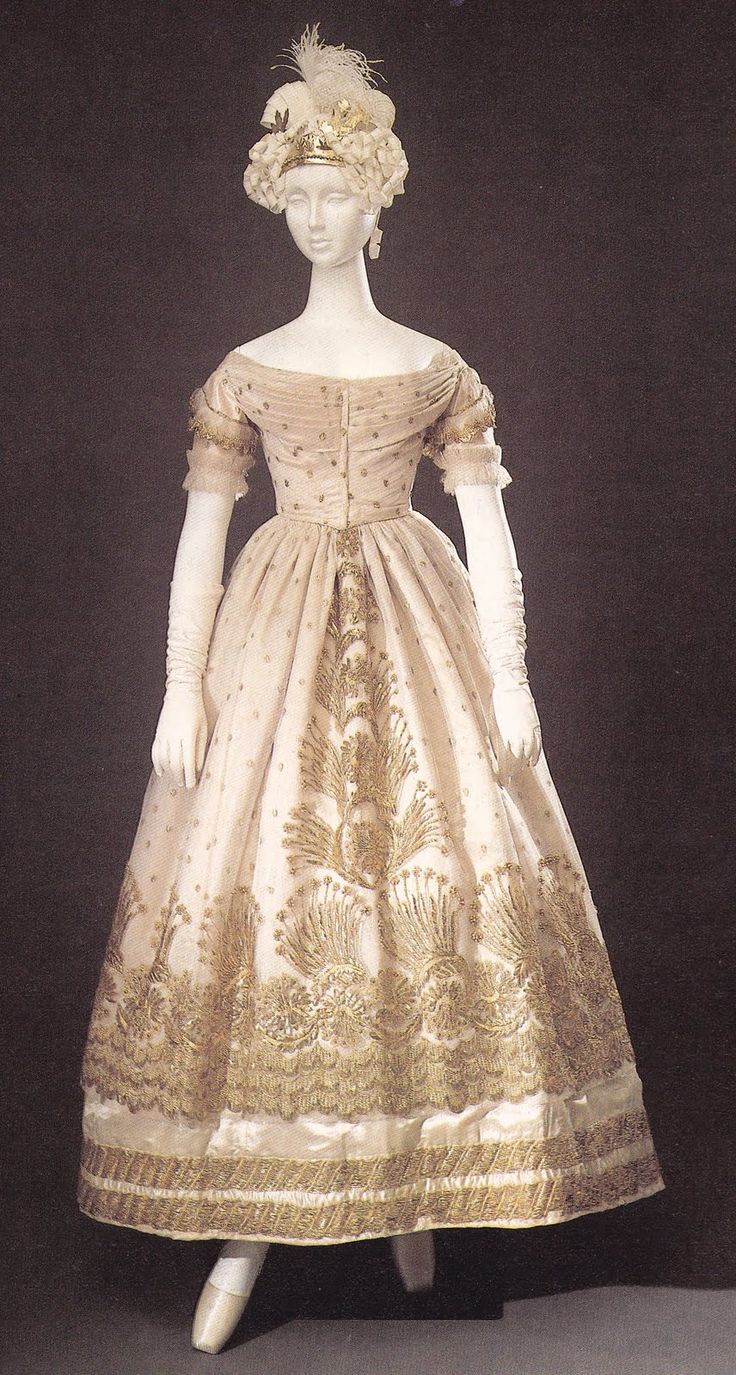 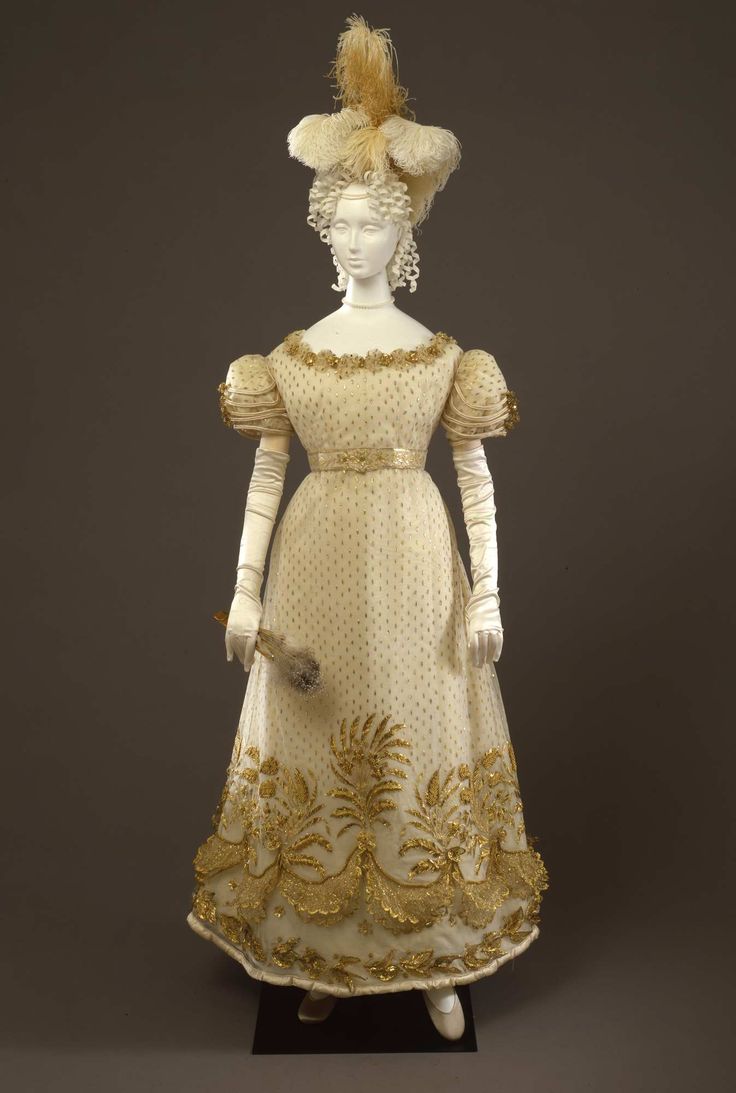 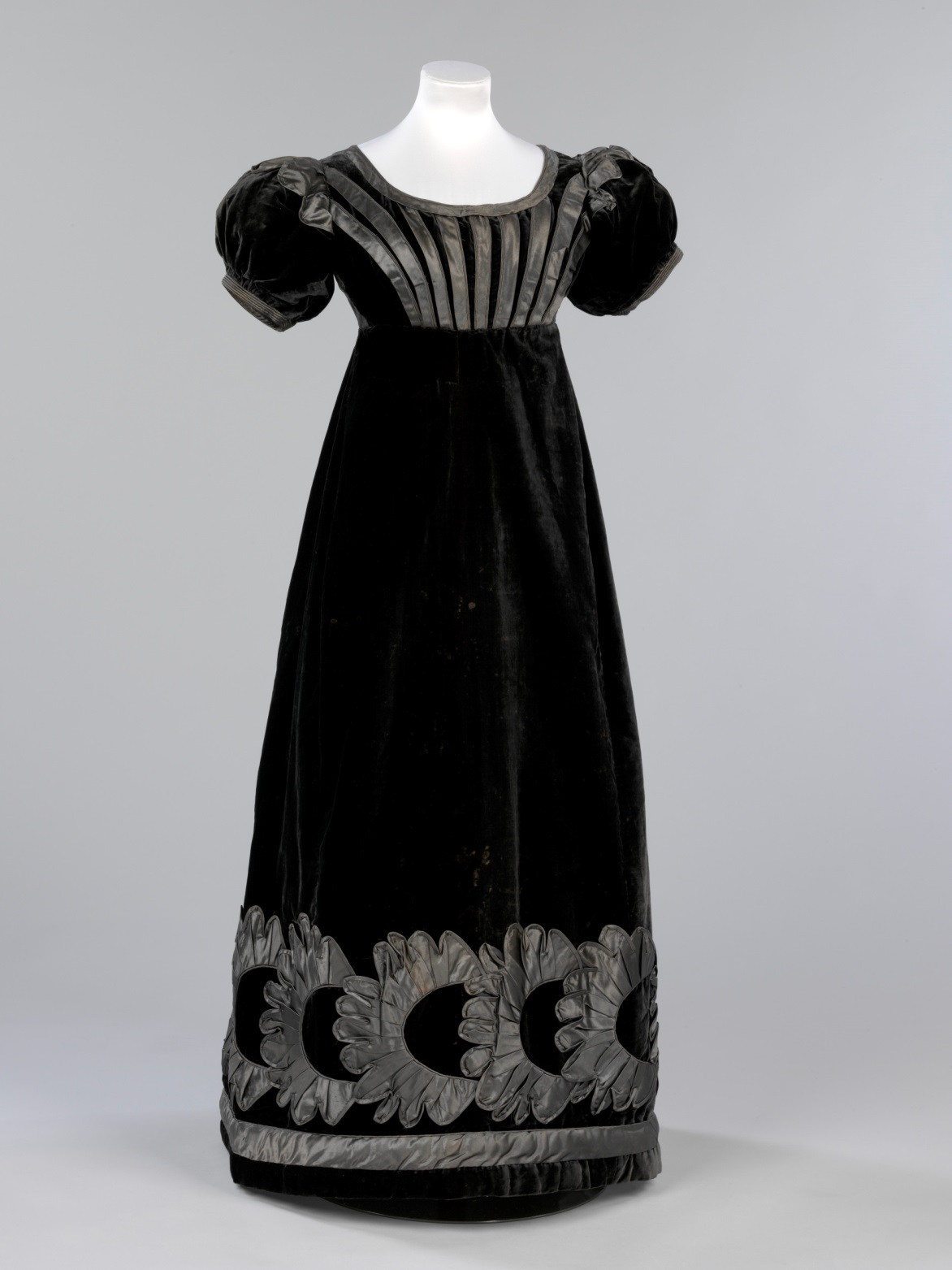 MOURNING
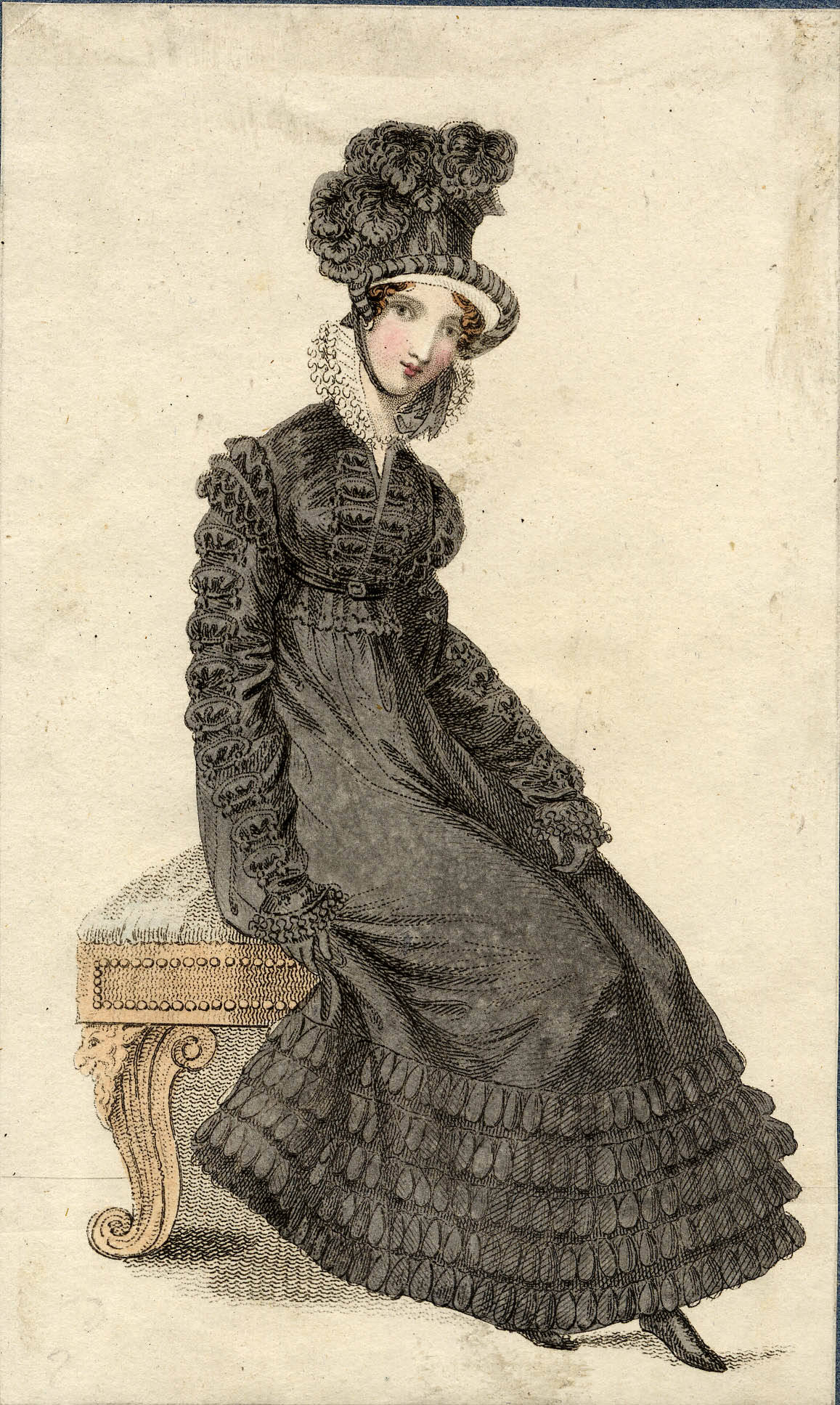 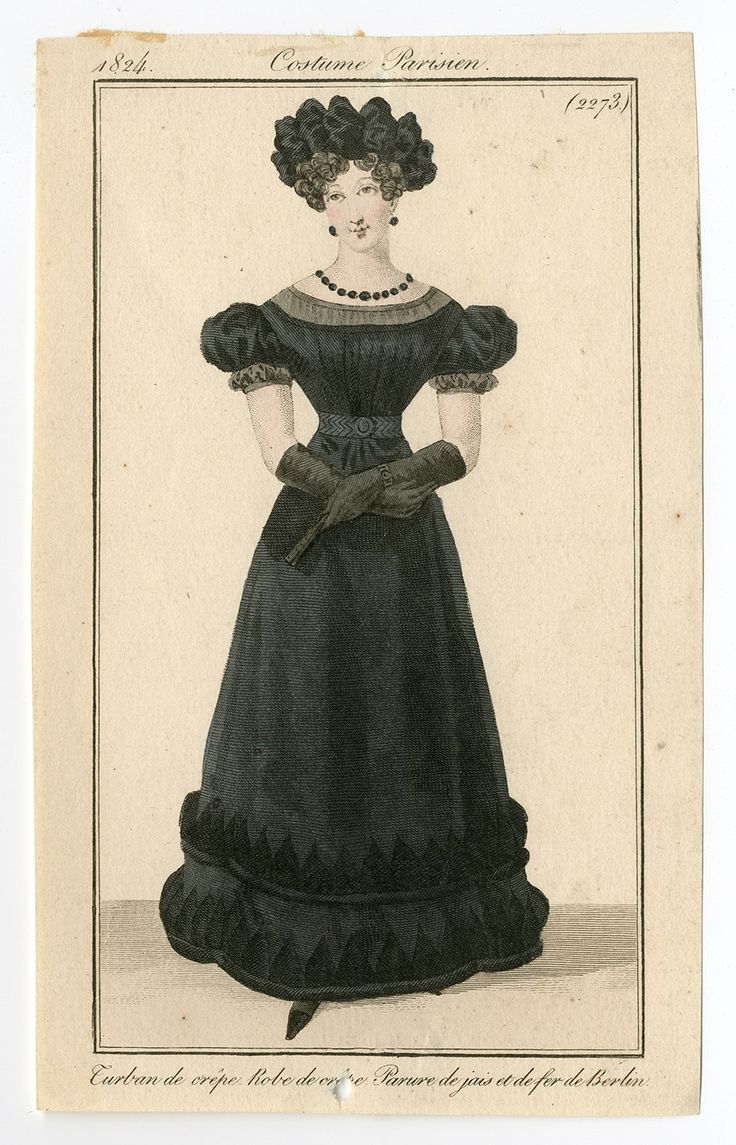 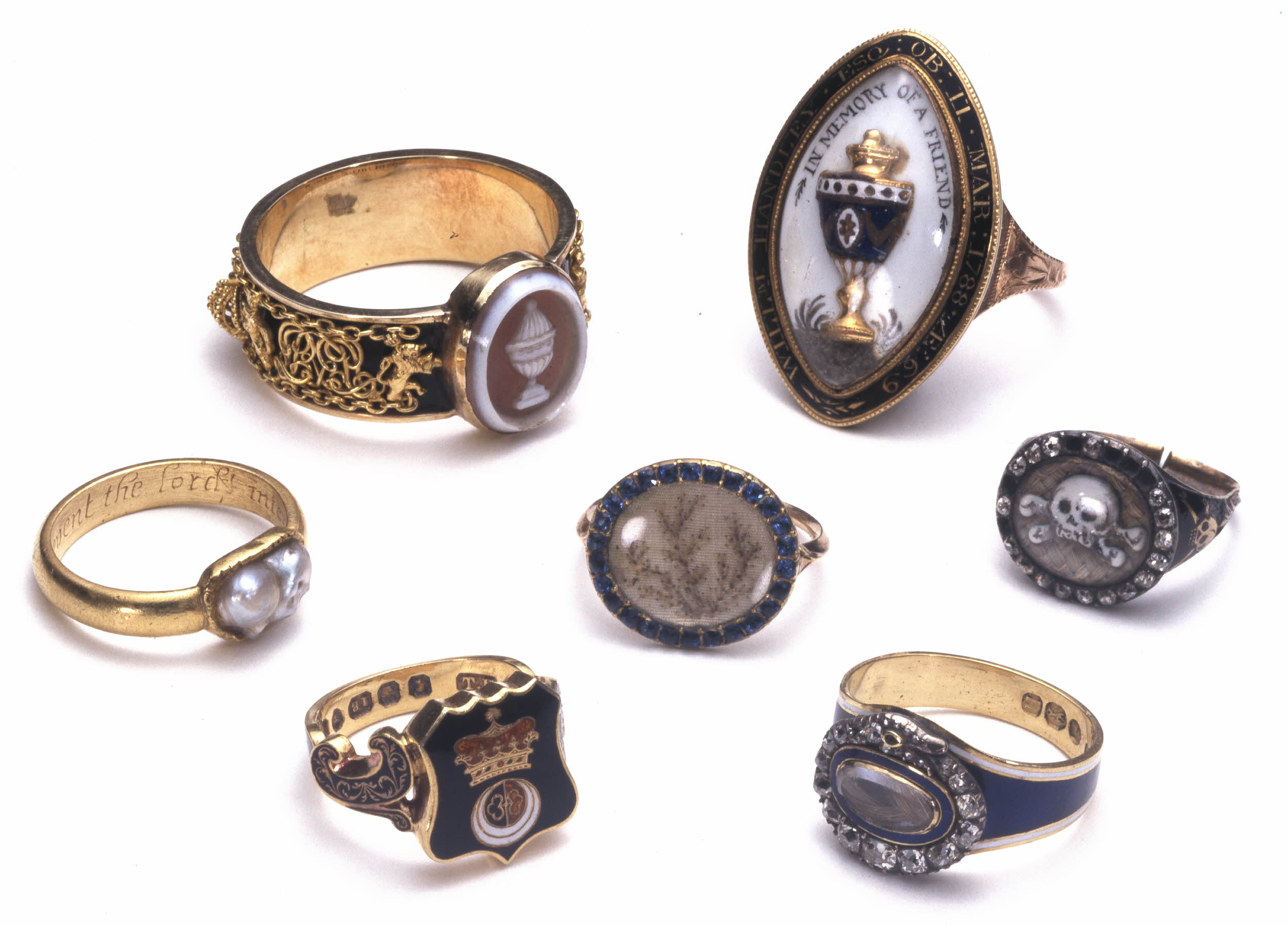 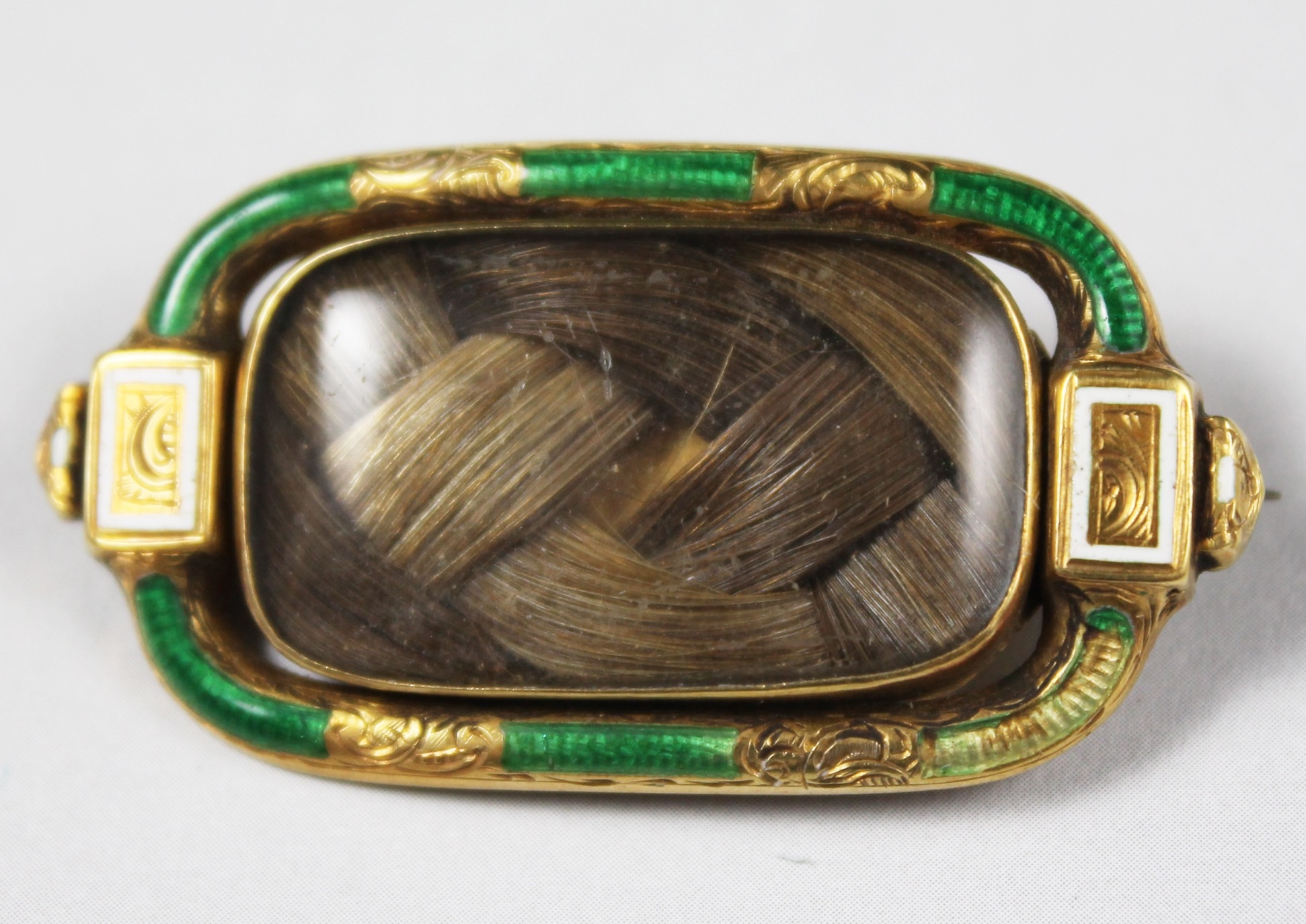 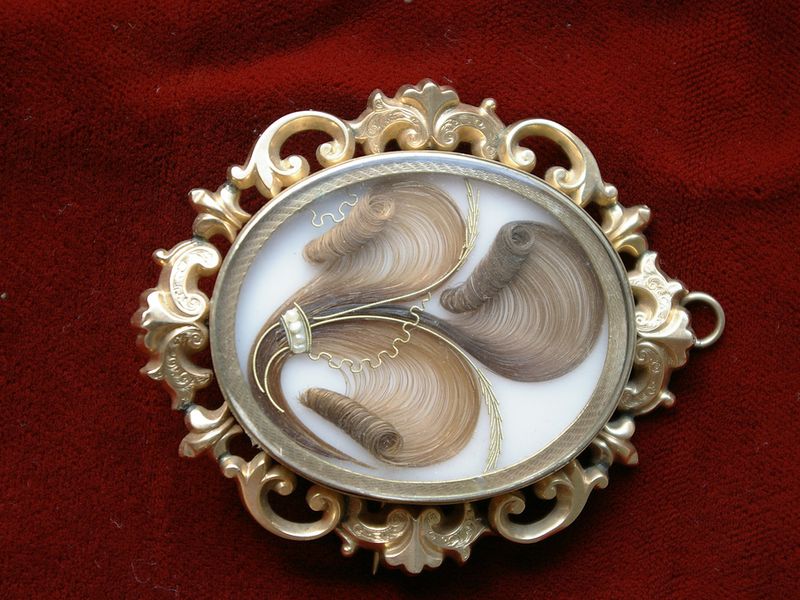 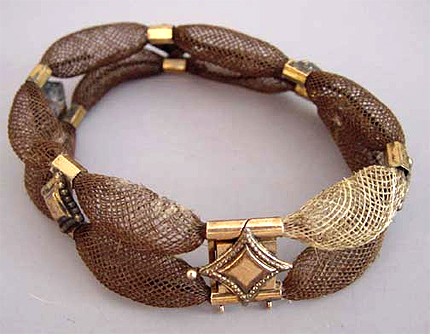 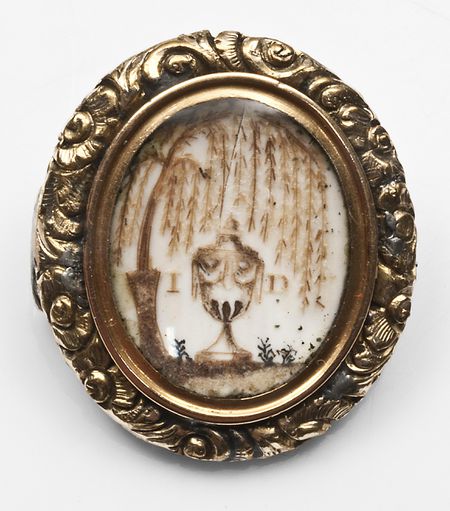 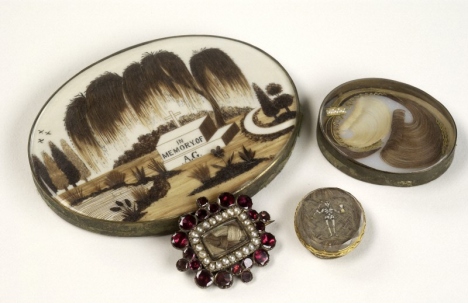 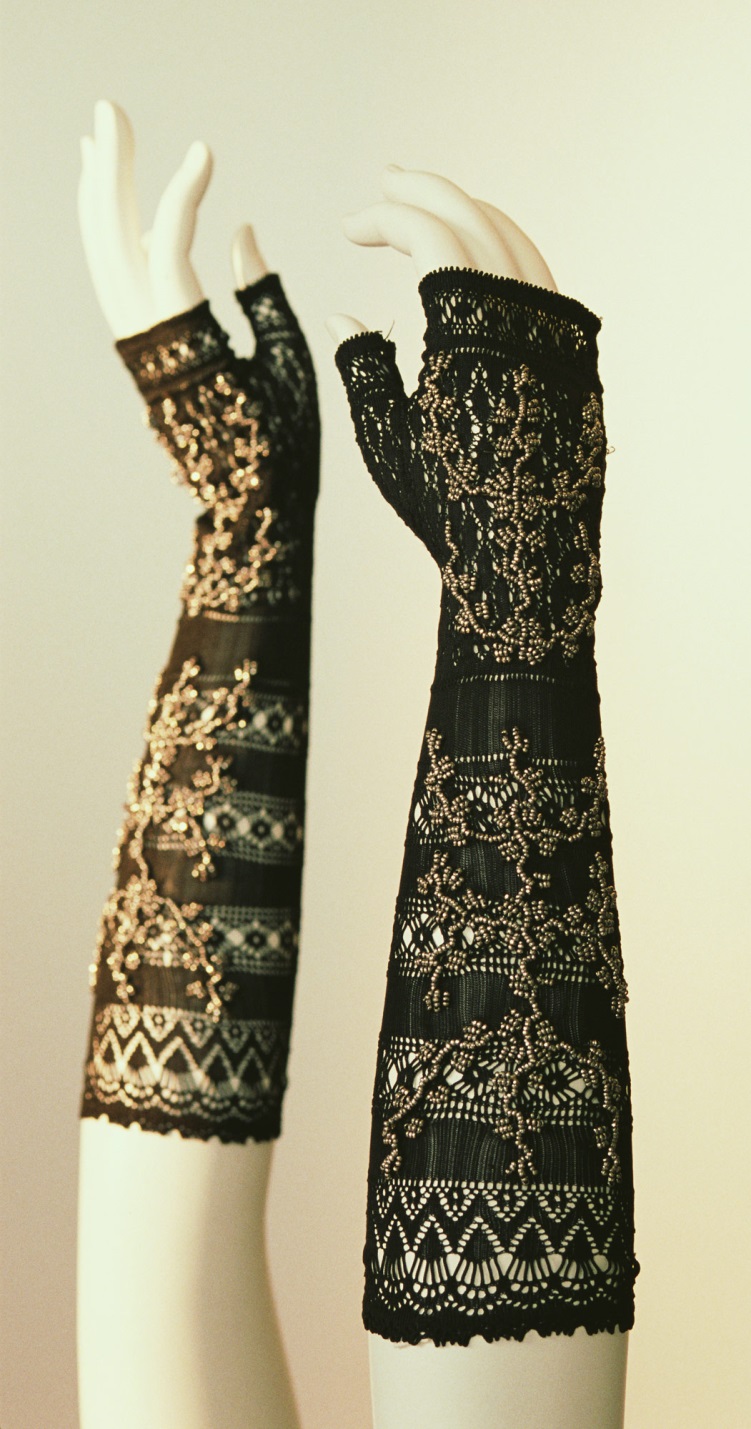 ACCESSORIES
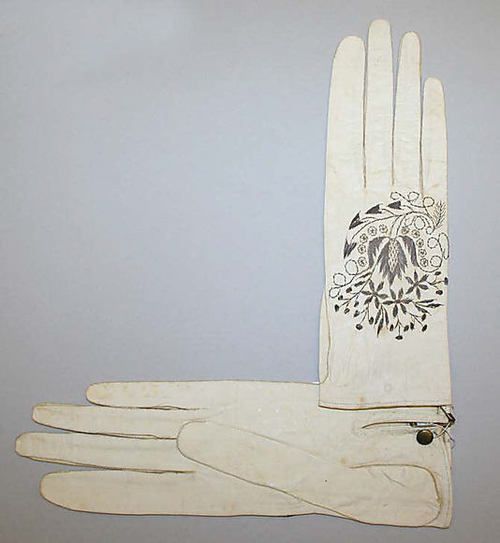 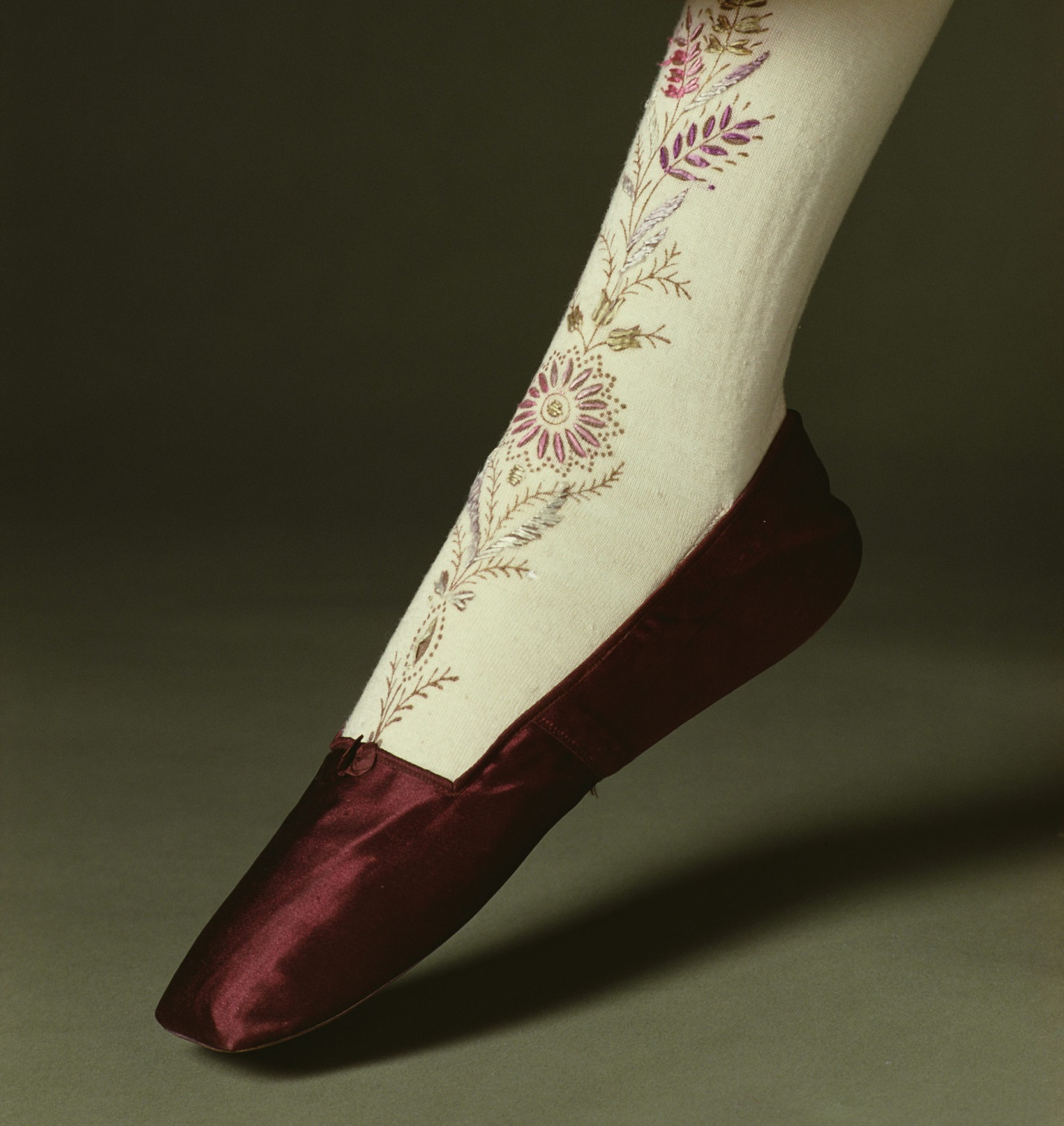 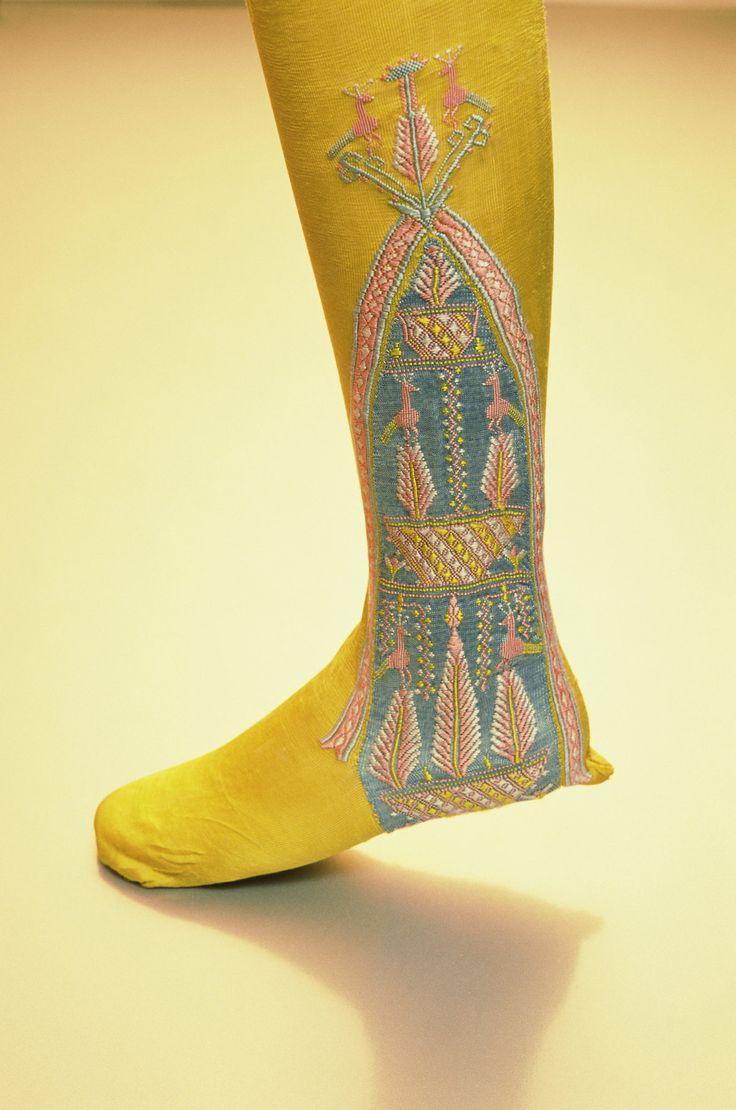 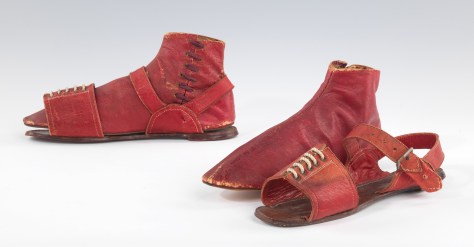 FOOTWEAR
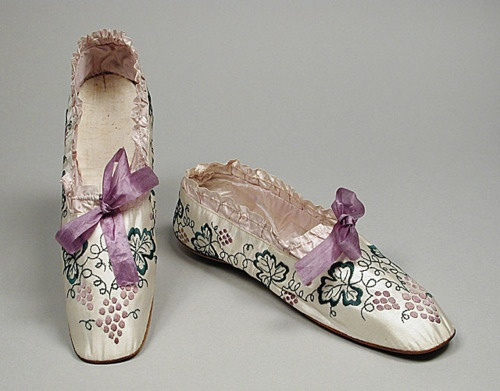 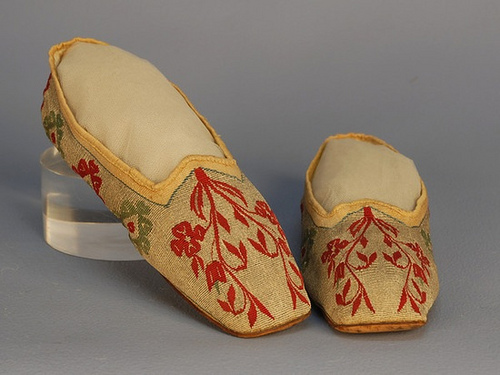 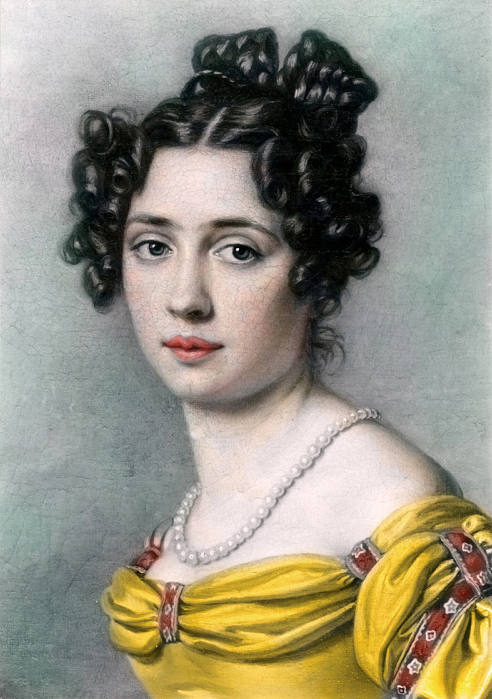 HAIR 
& 
COSMETICS
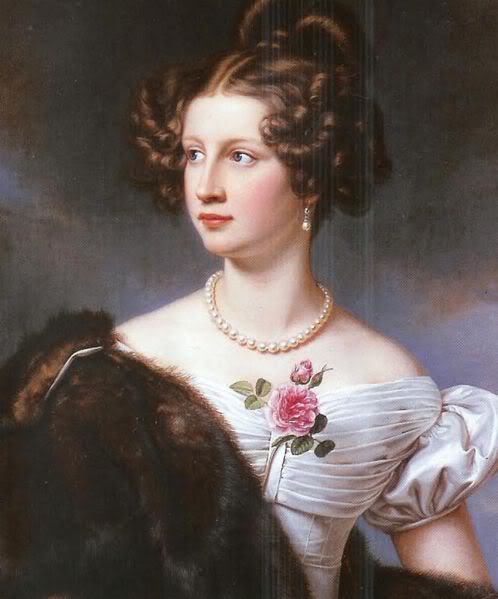 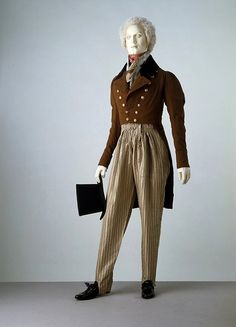 MENSWEAR
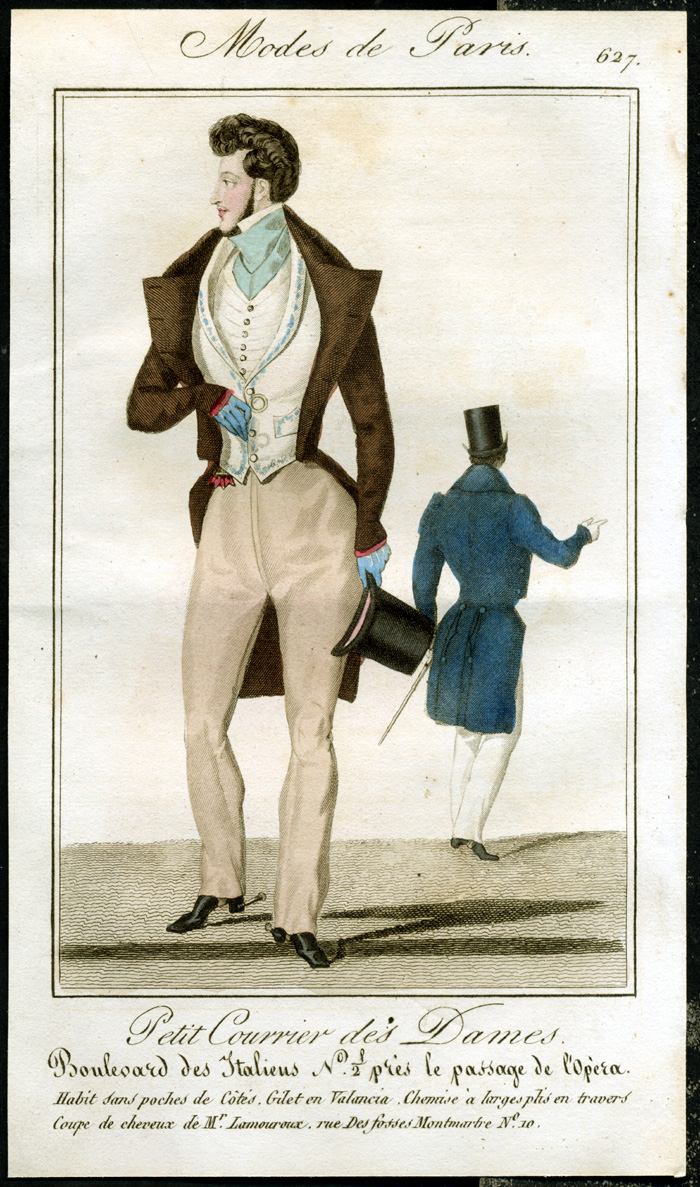 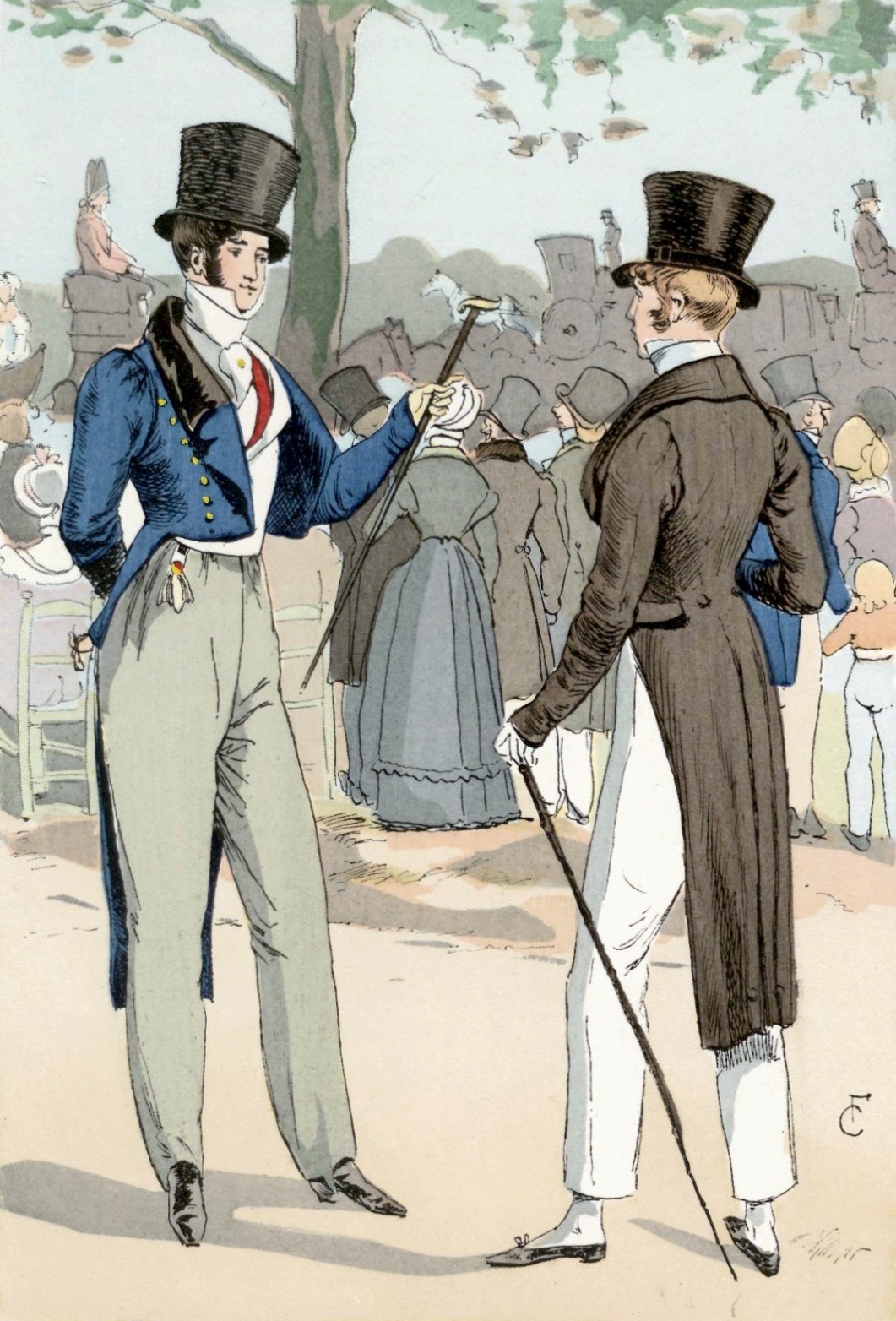 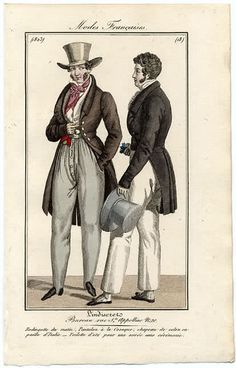 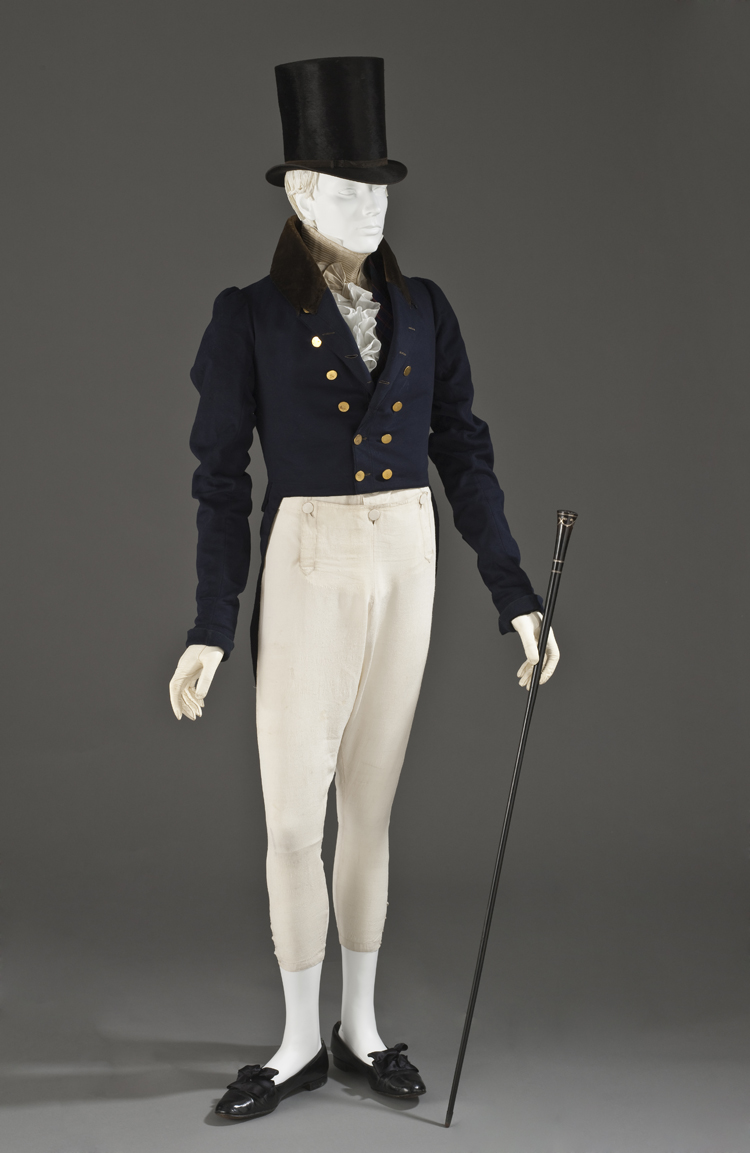 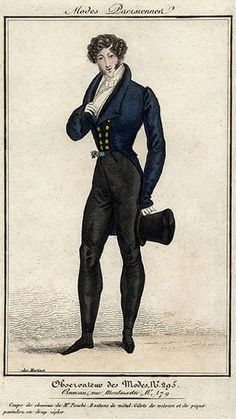 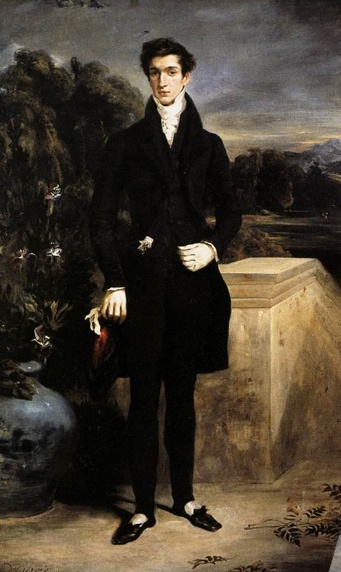 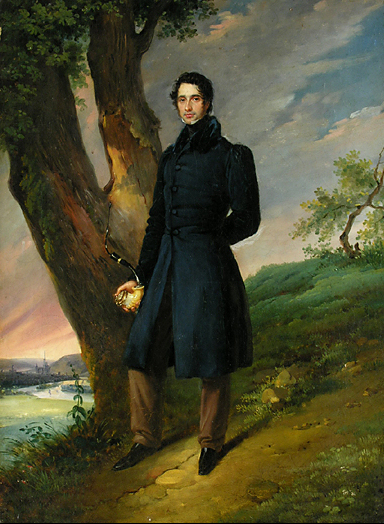 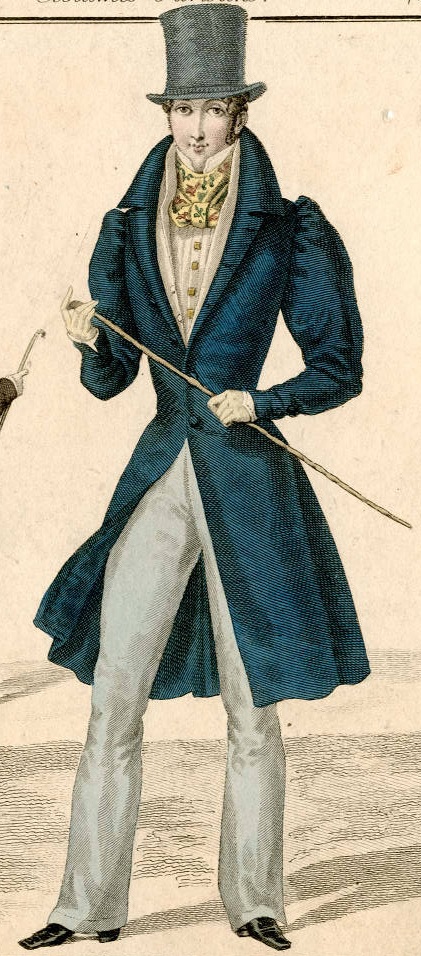 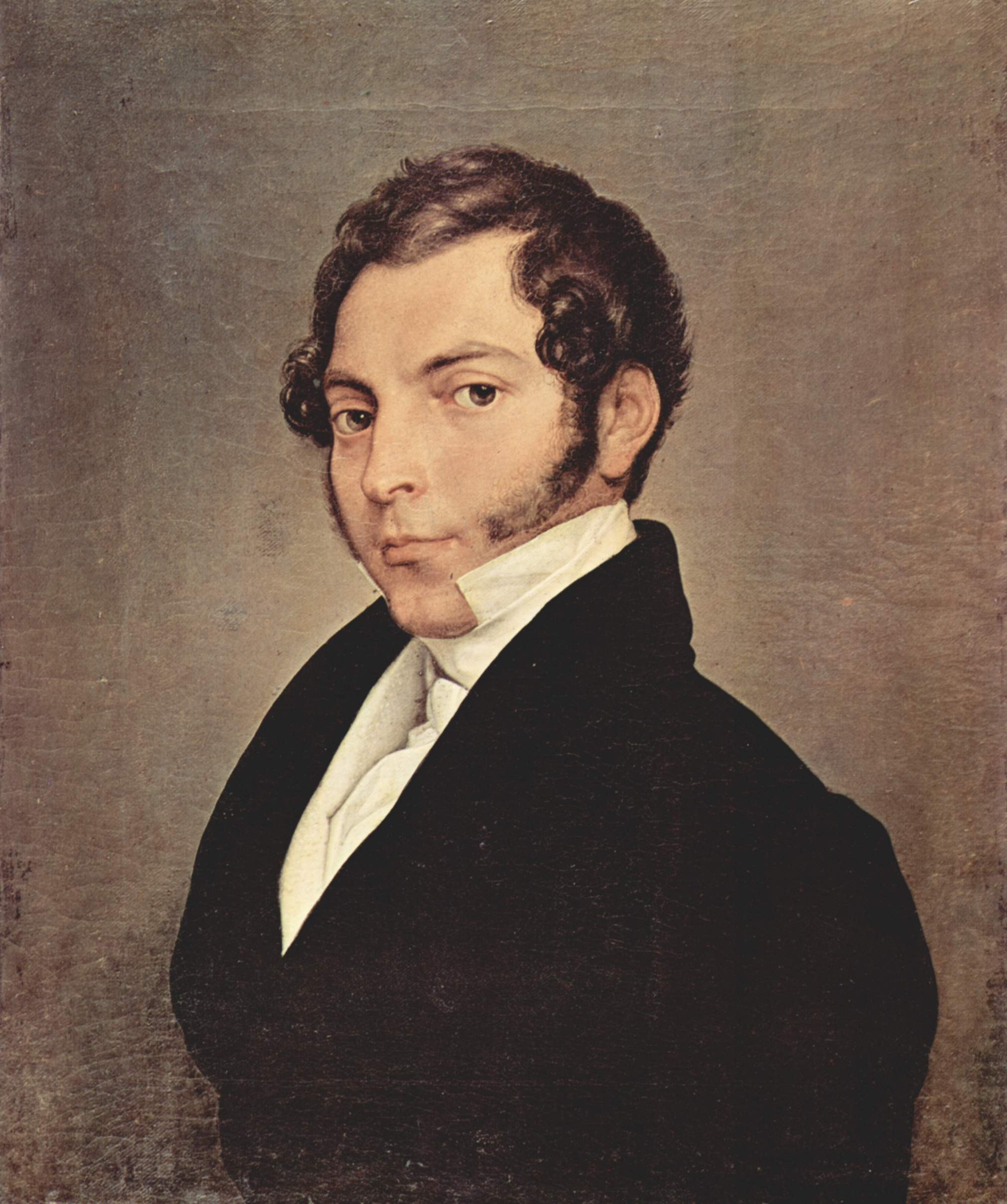 FASHION  COMMENTARY
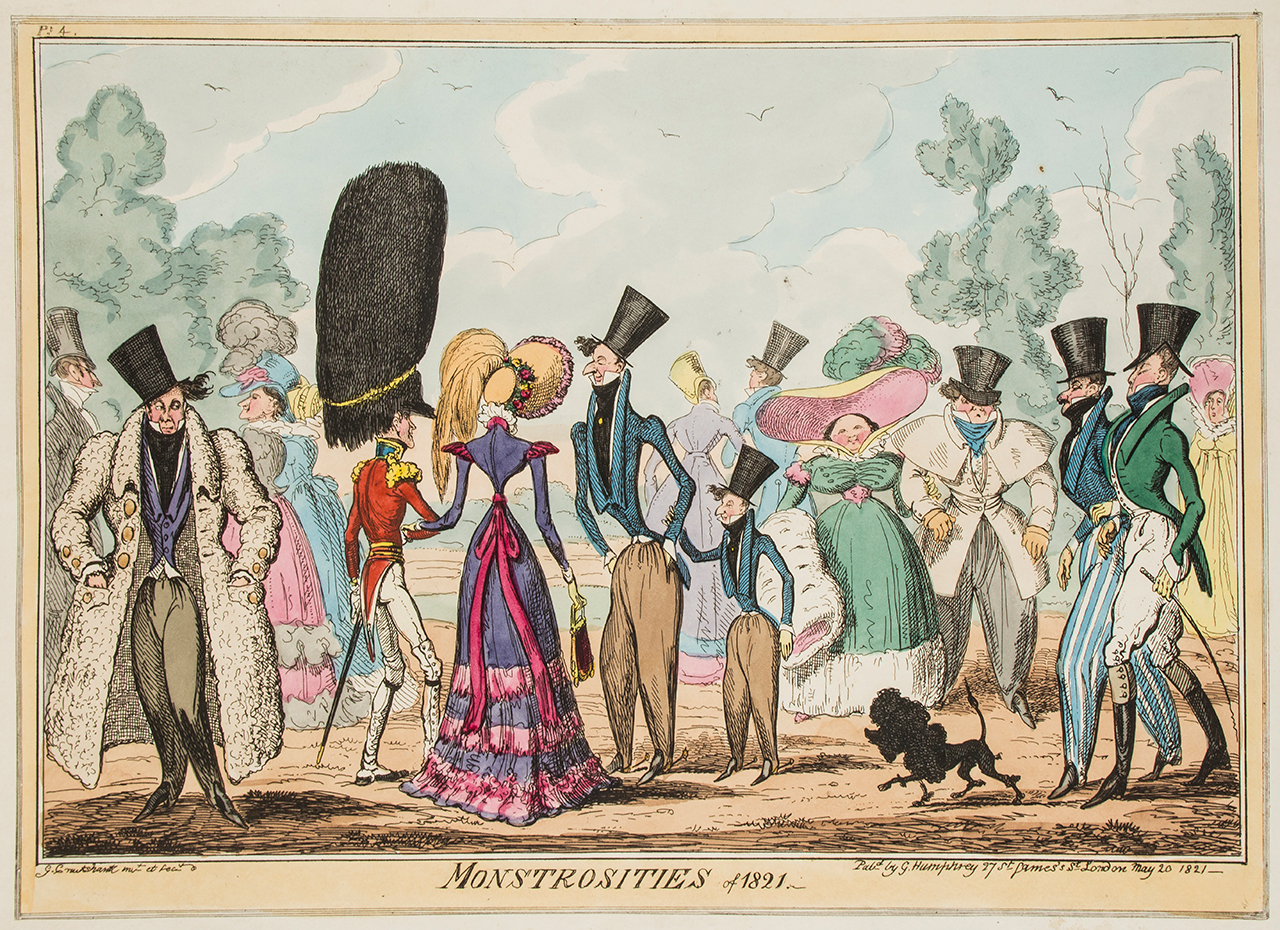 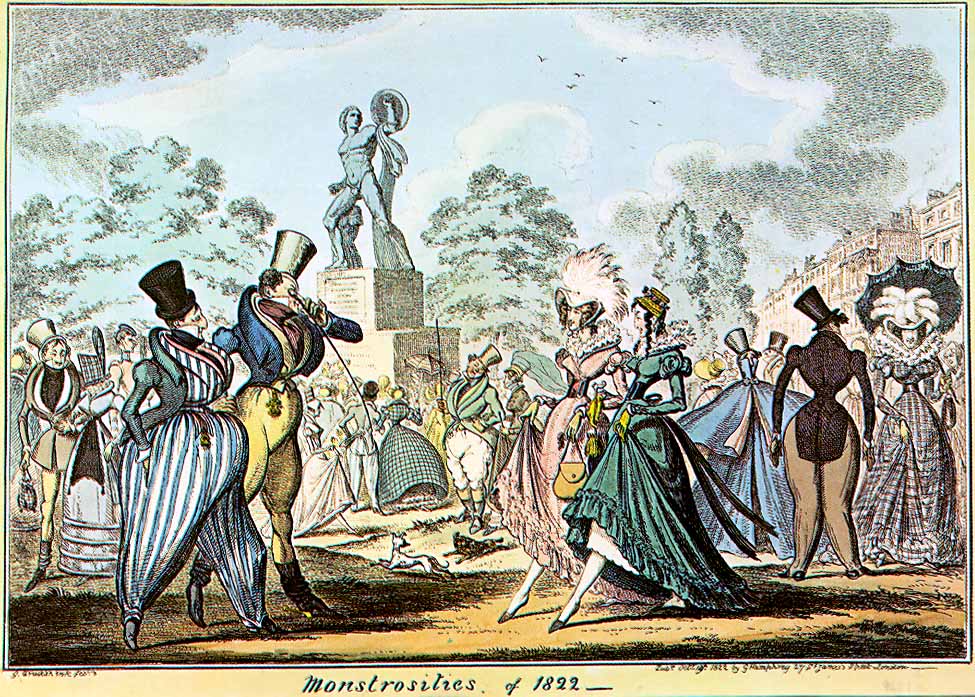 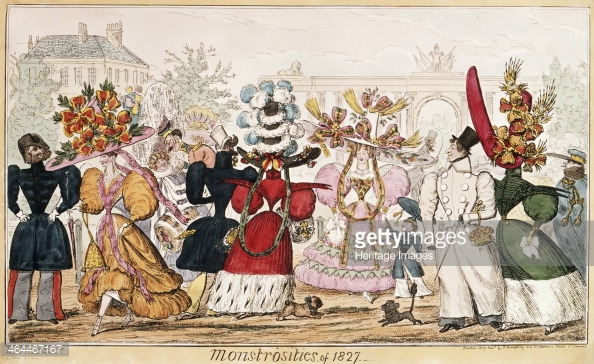 1830-1839
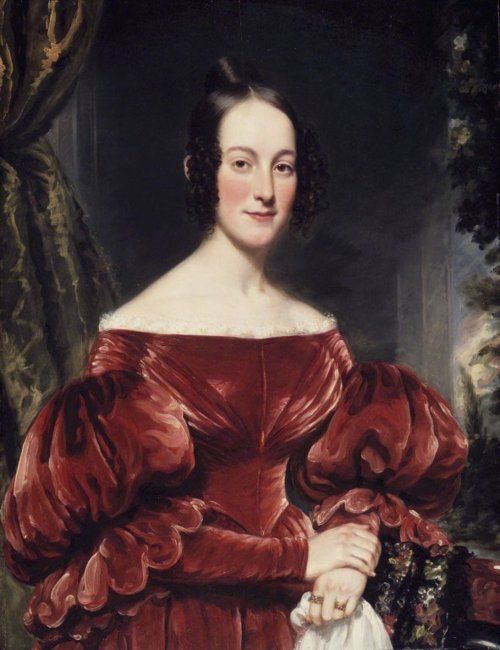 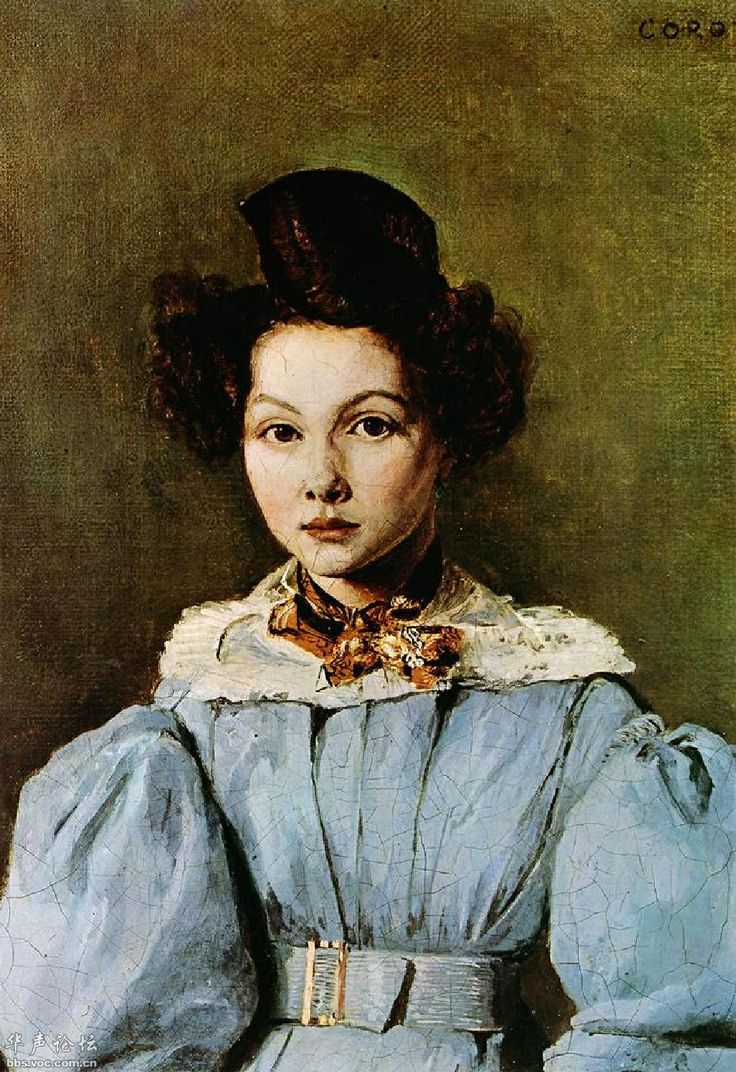 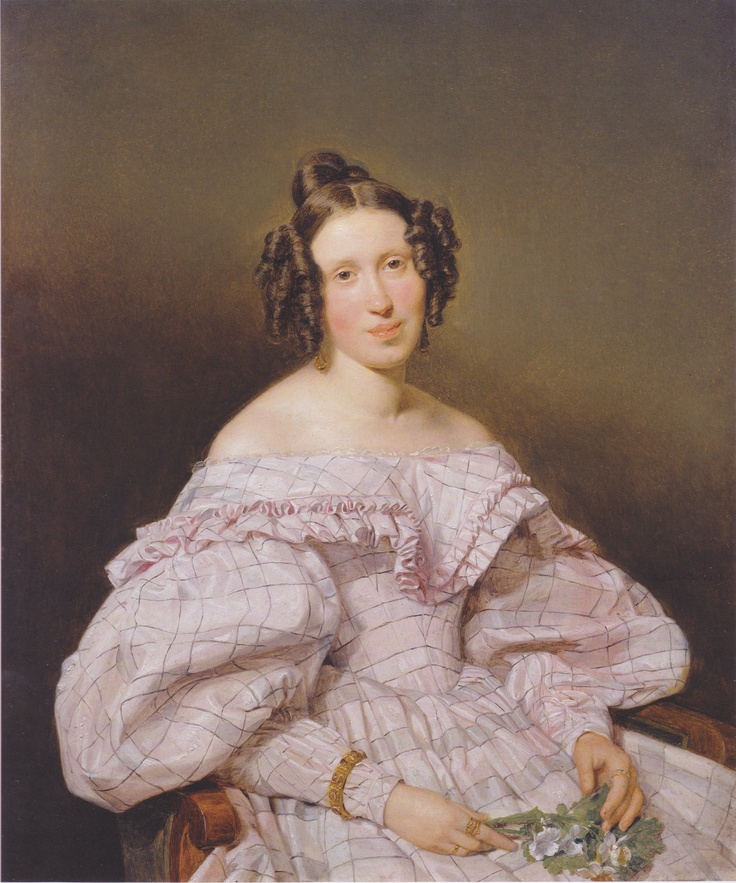 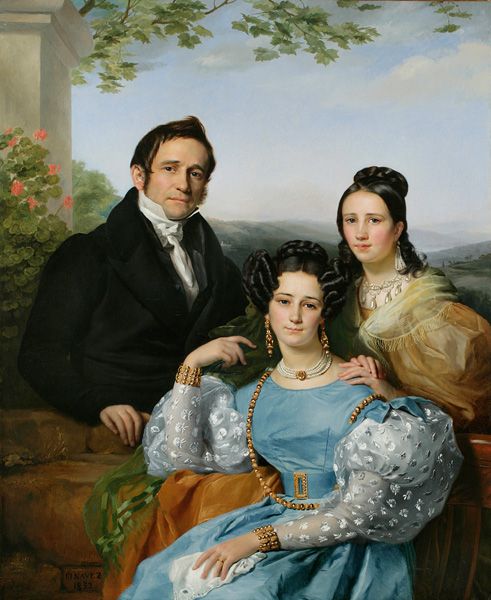 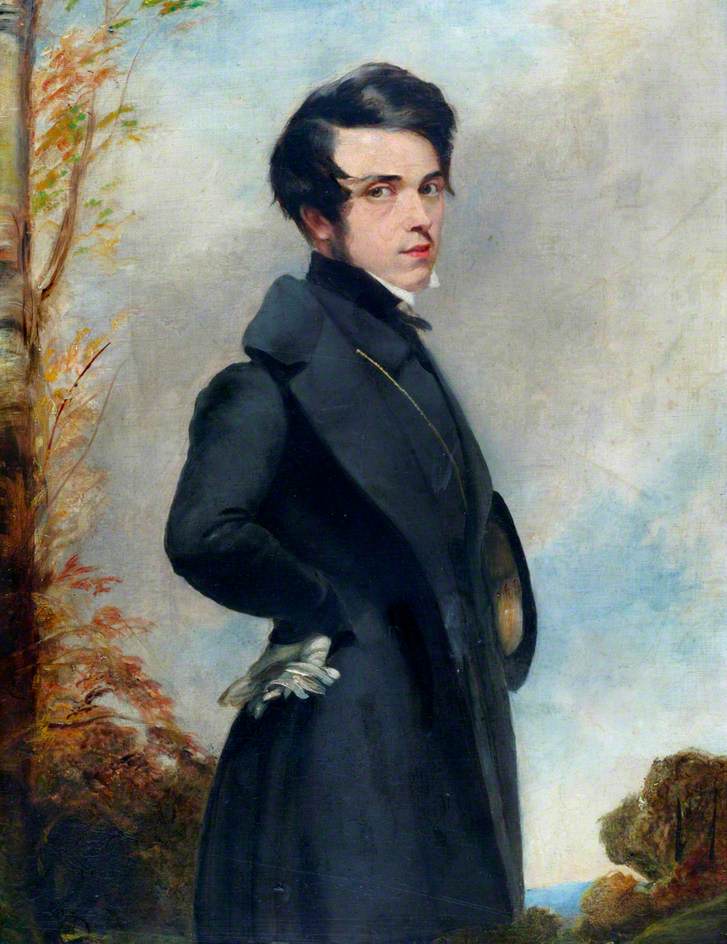 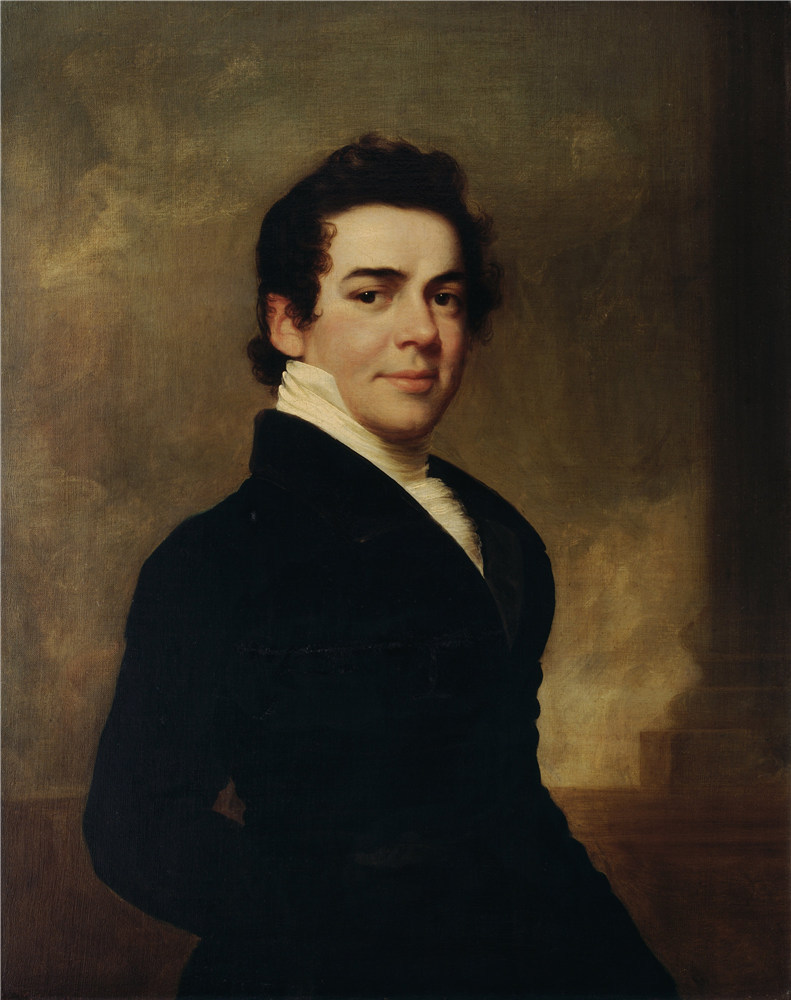 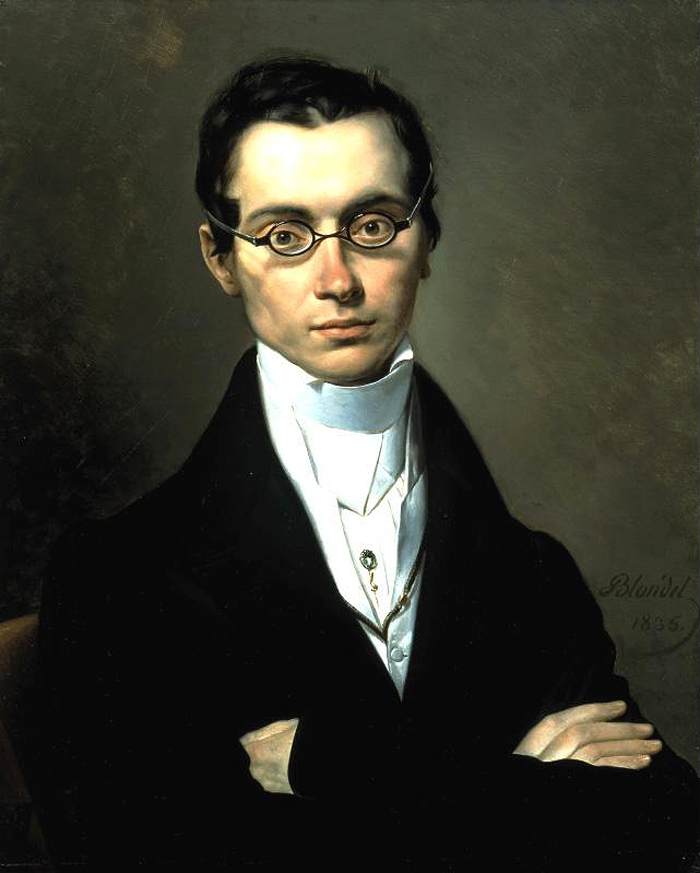 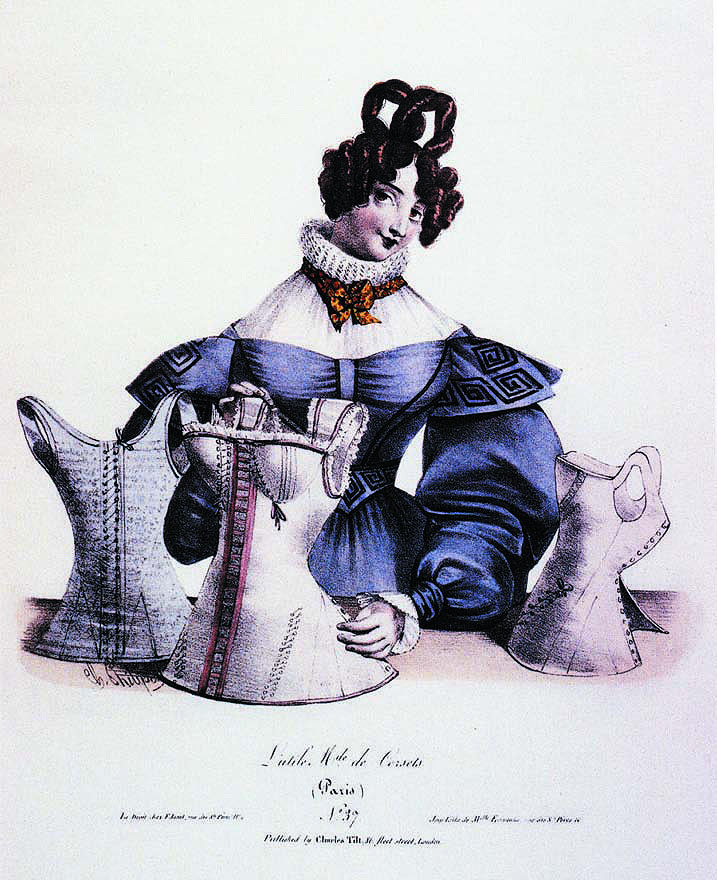 FOUNDATIONS
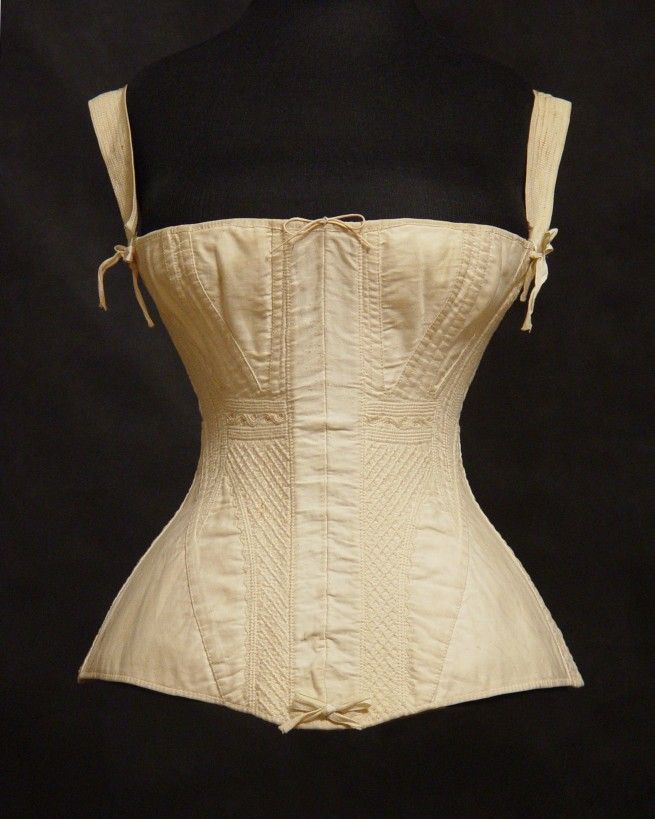 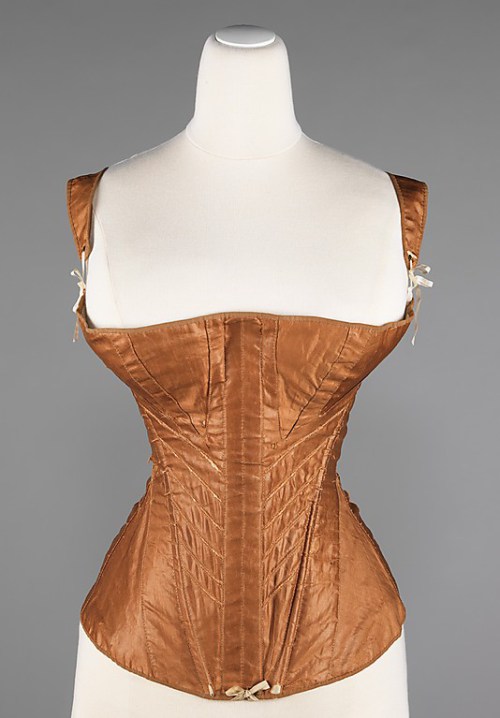 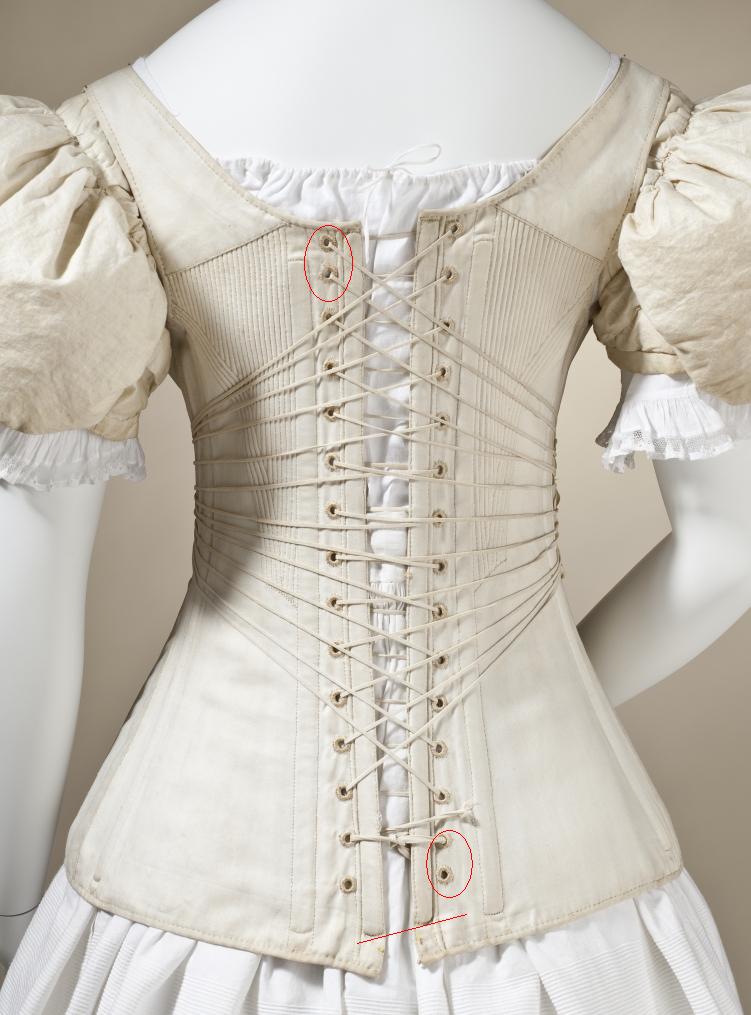 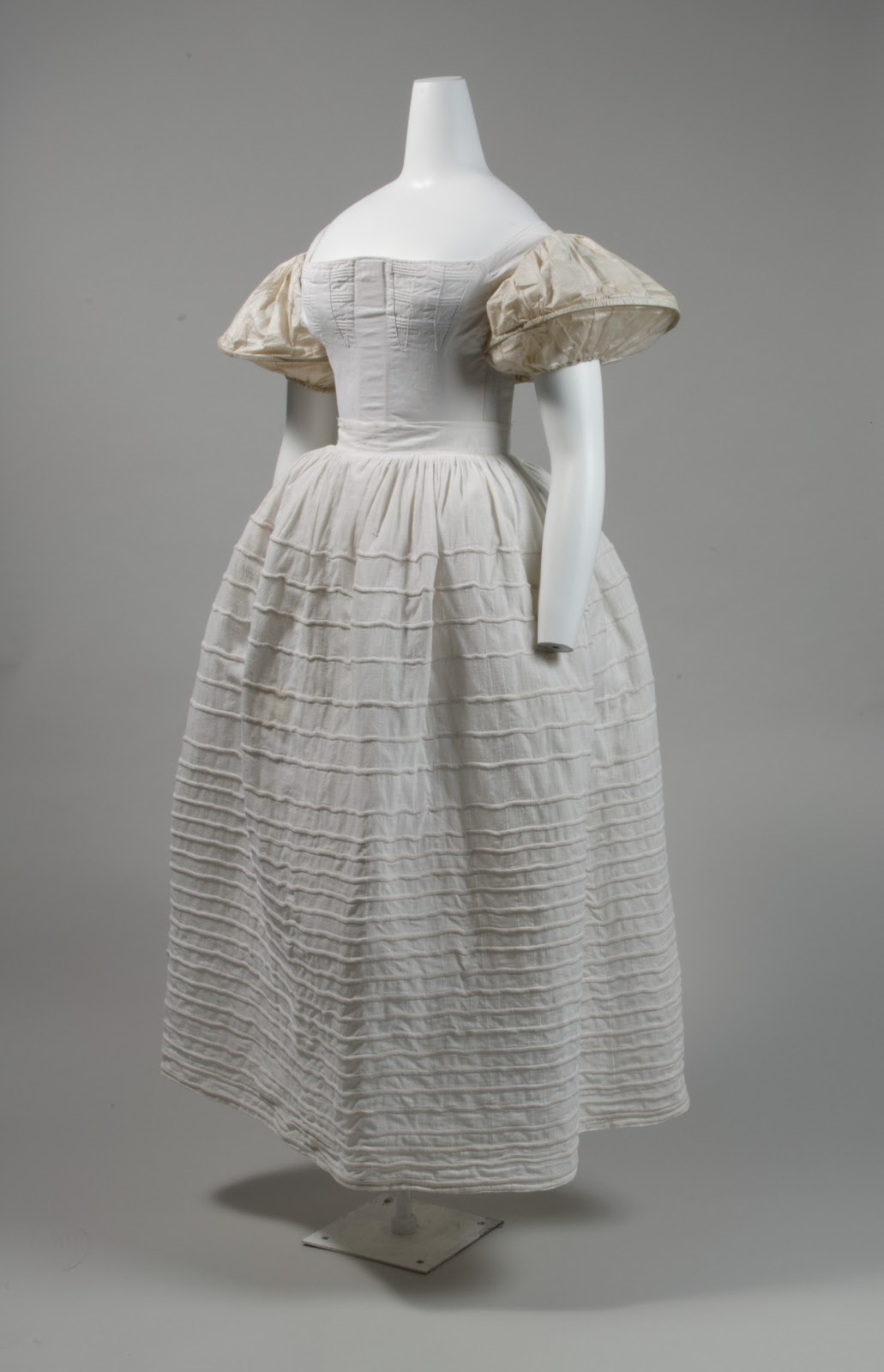 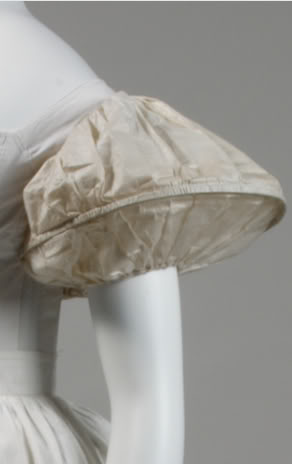 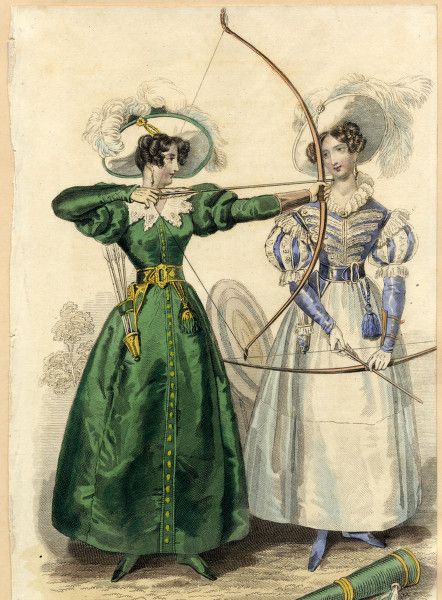 DAYWEAR
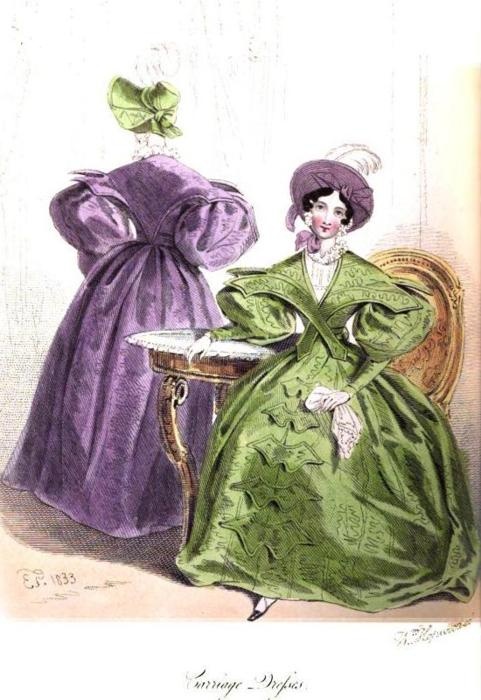 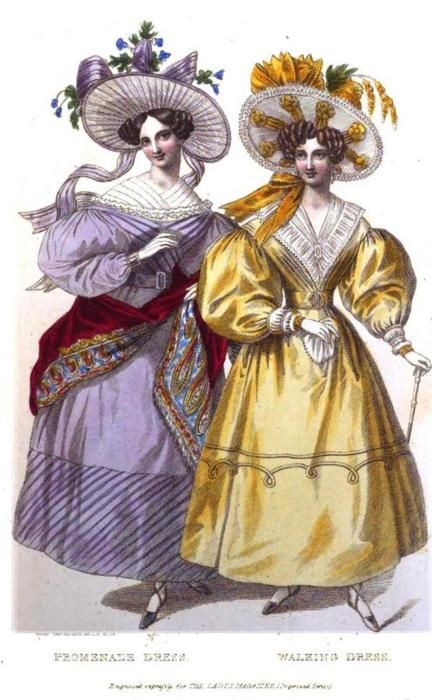 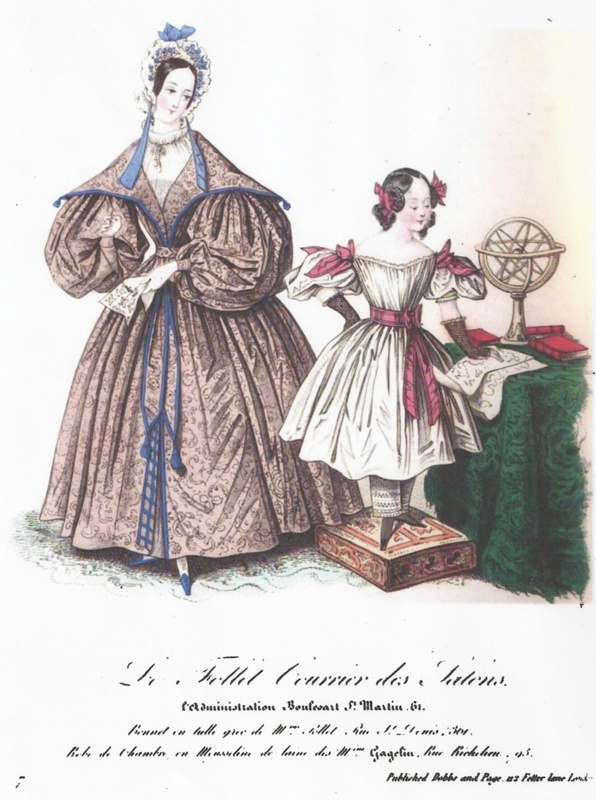 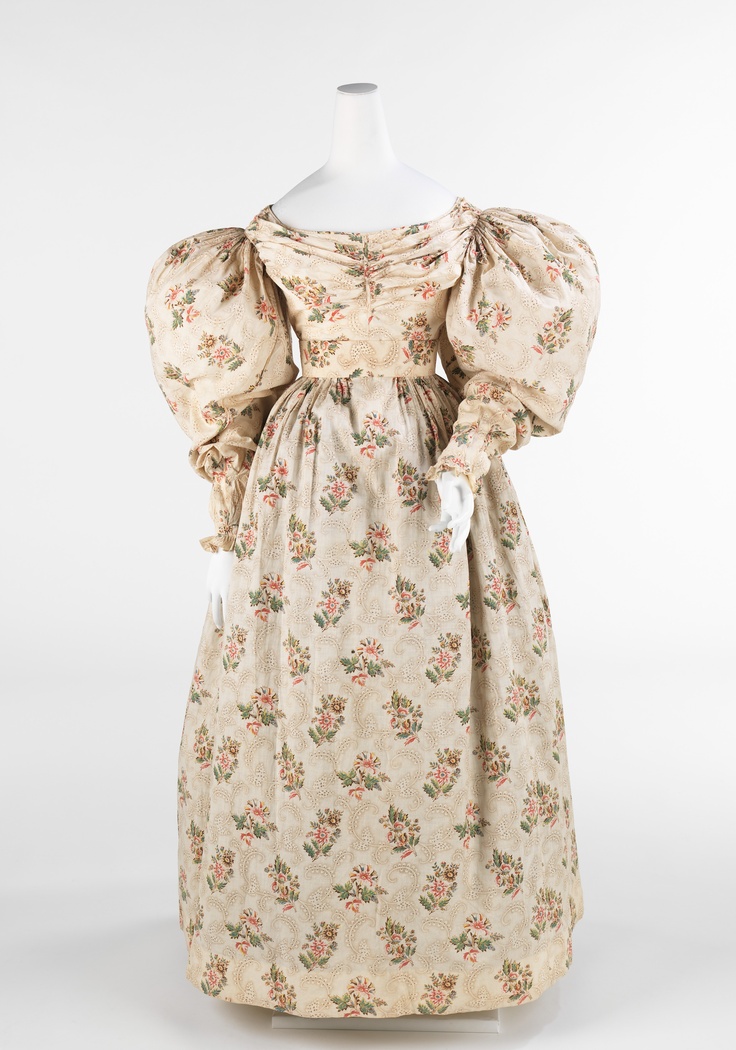 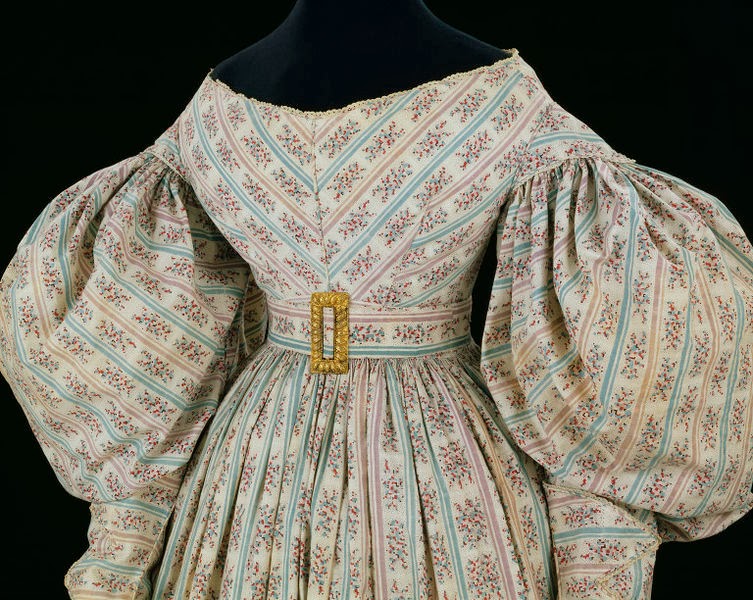 1835
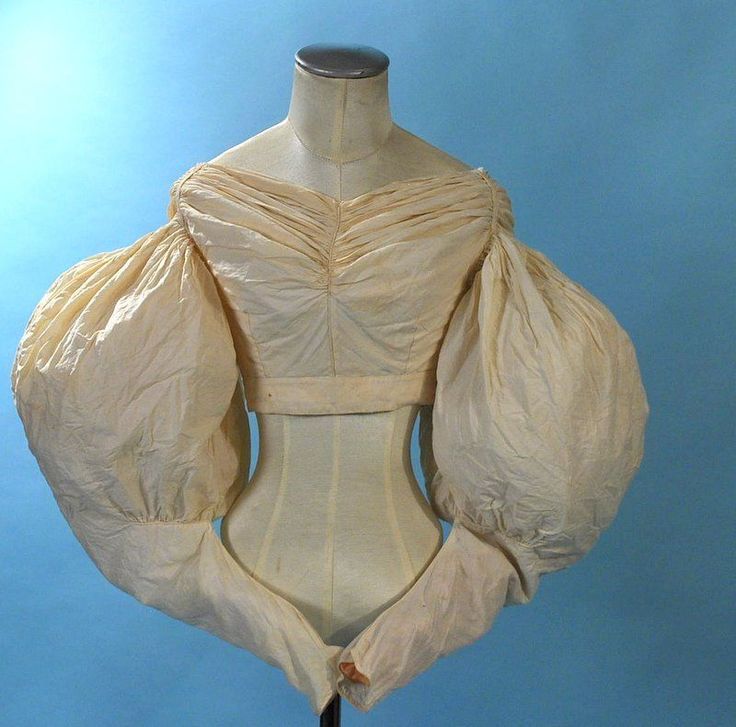 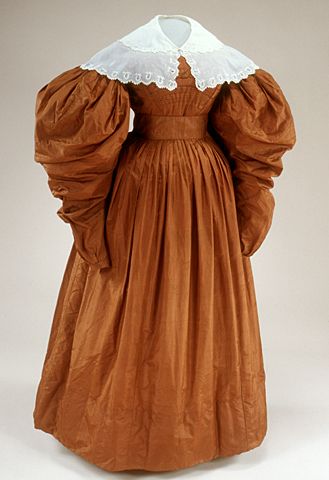 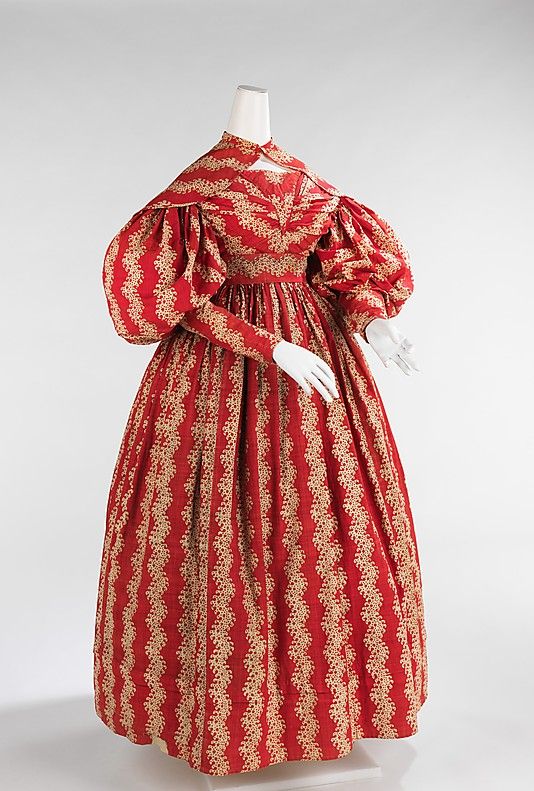 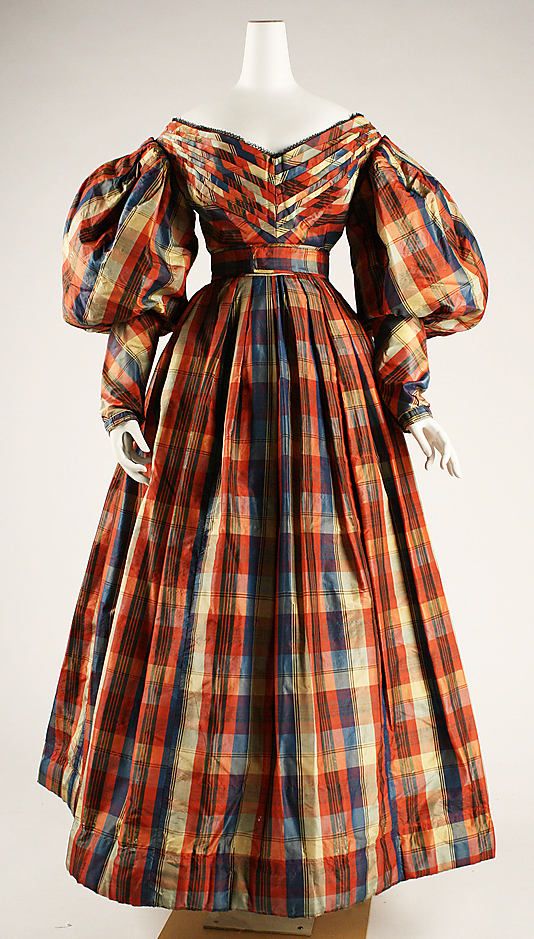 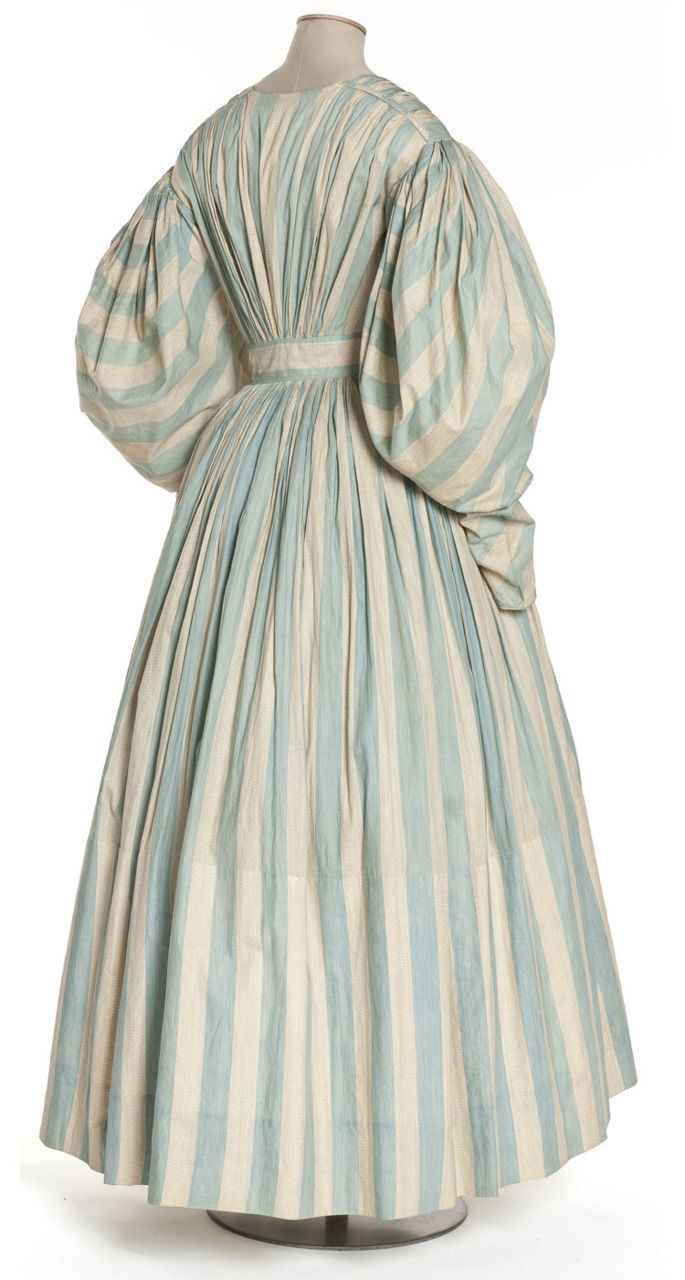 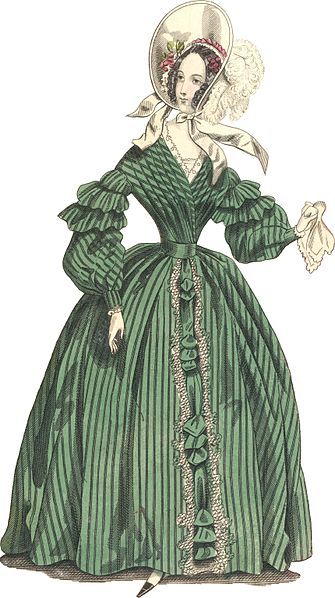 1838
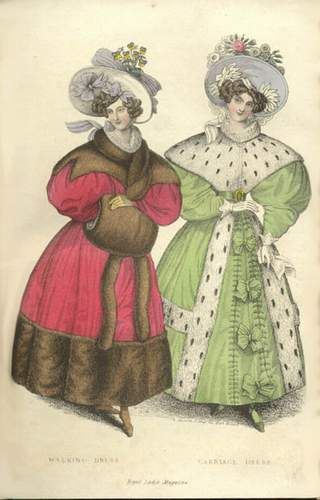 OUTERWEAR
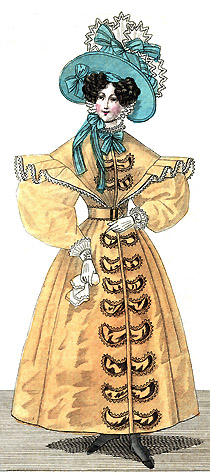 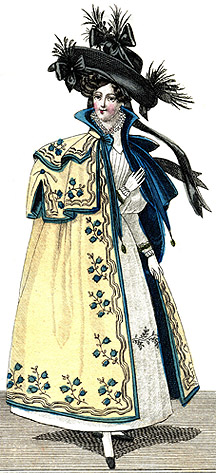 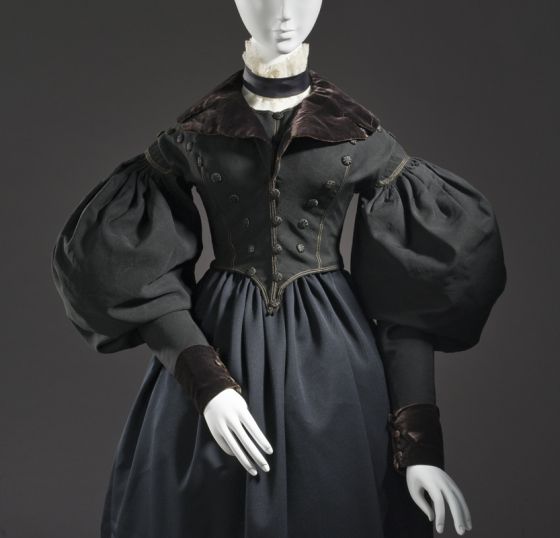 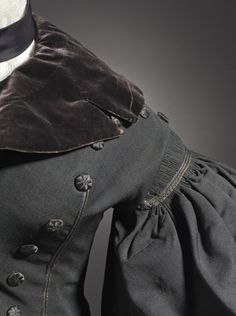 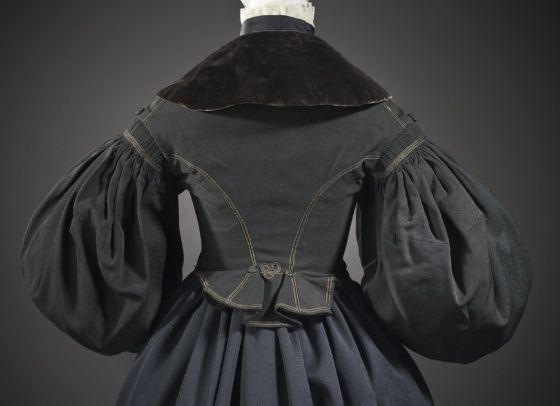 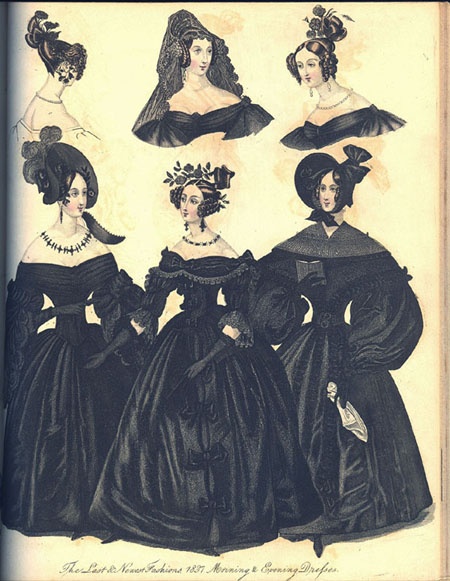 MOURNING
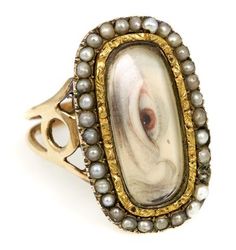 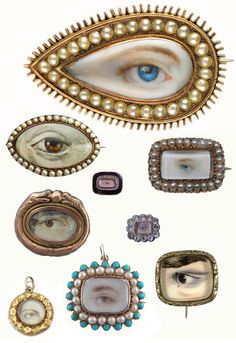 LOVER’S EYES
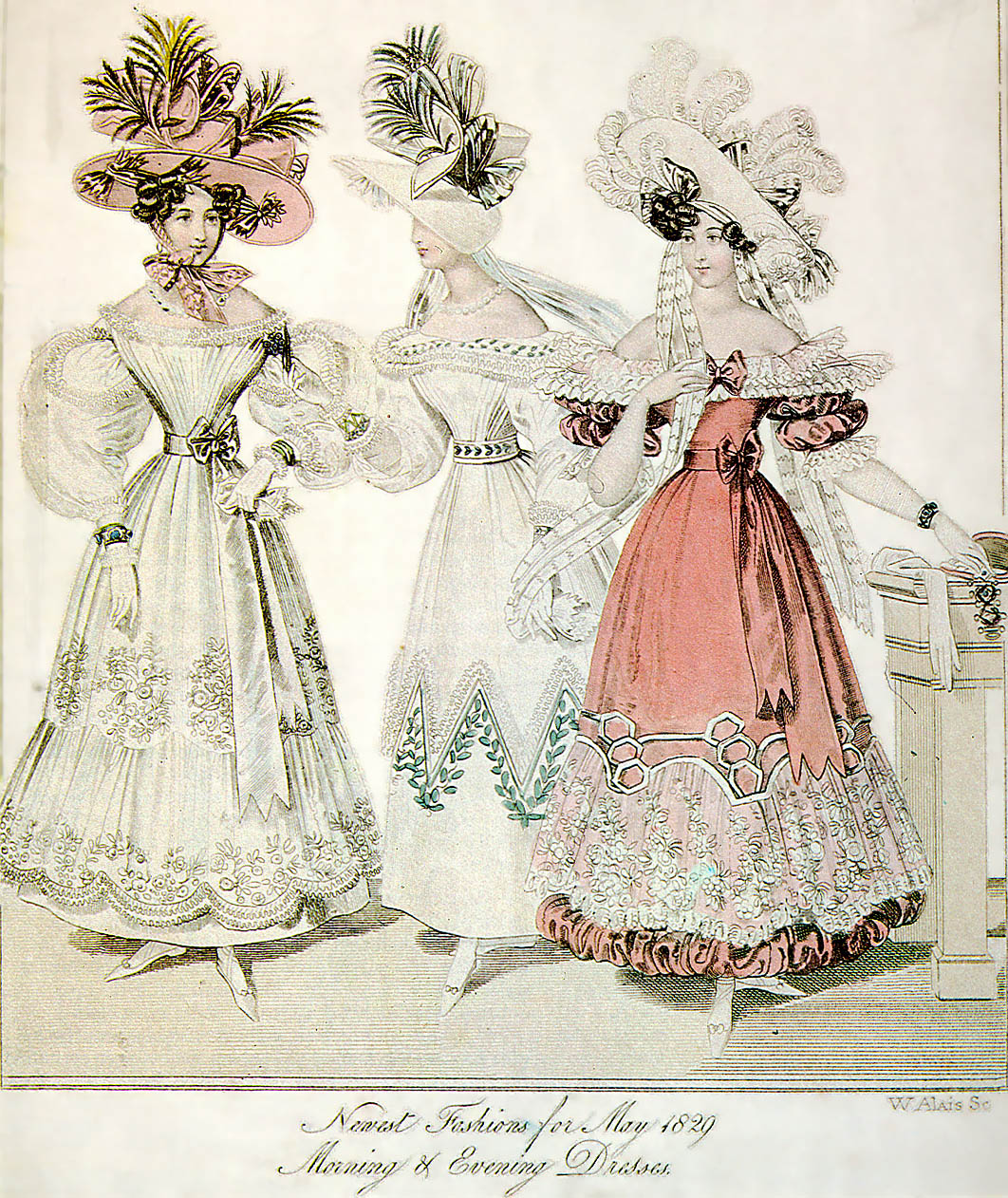 EVENING WEAR
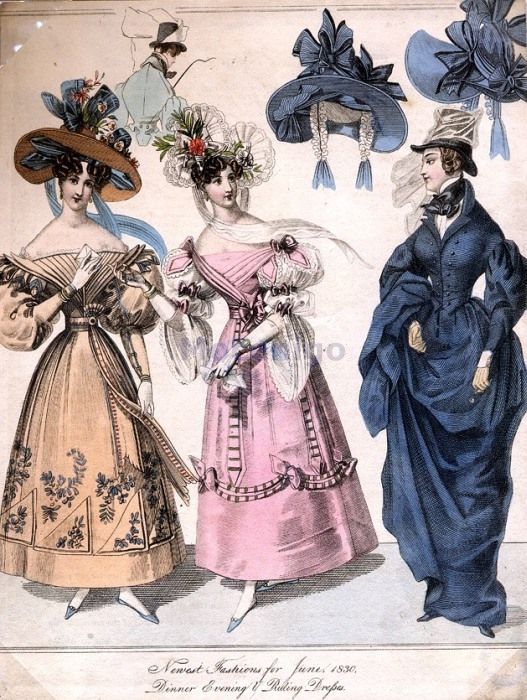 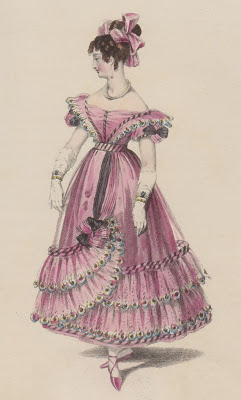 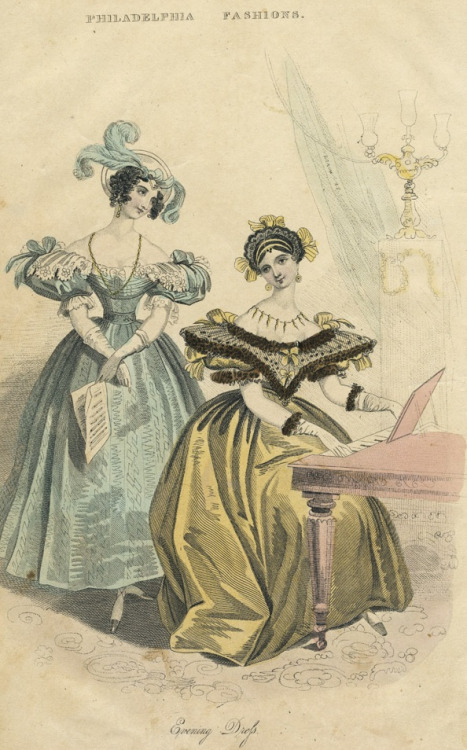 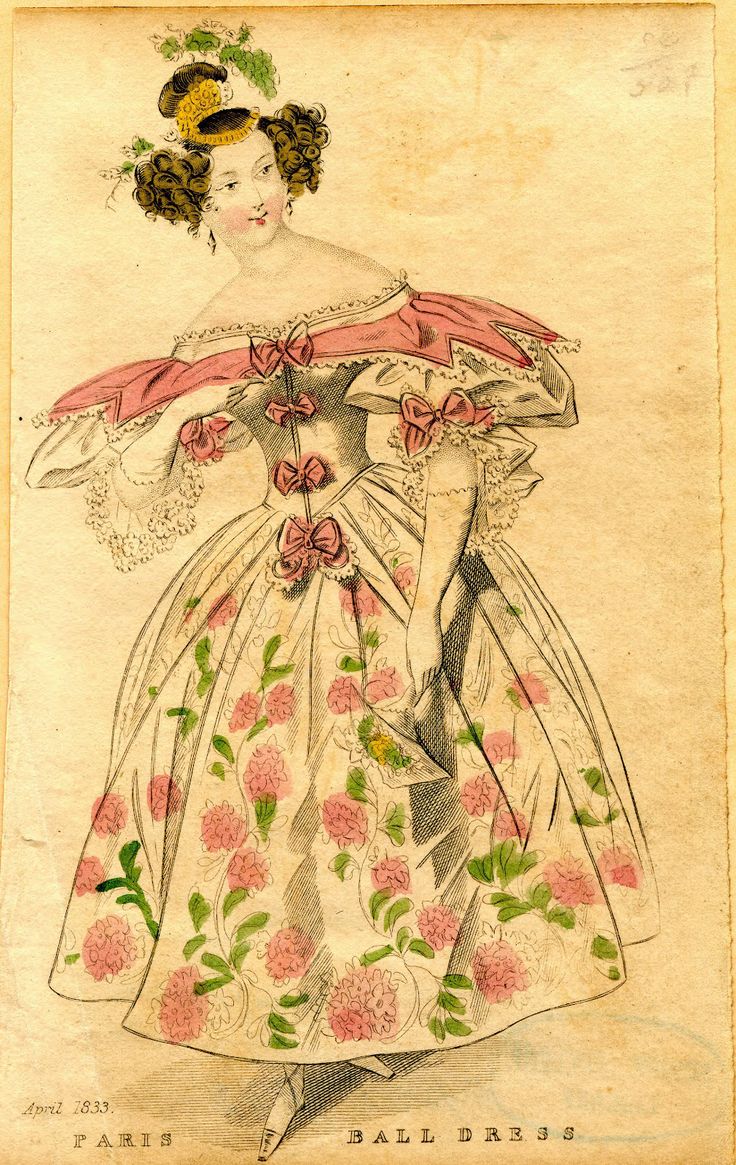 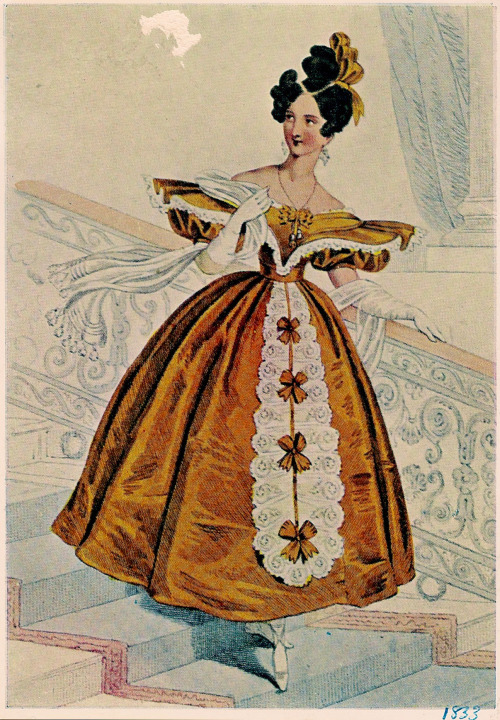 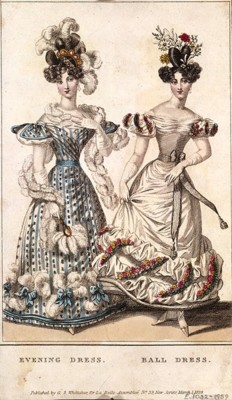 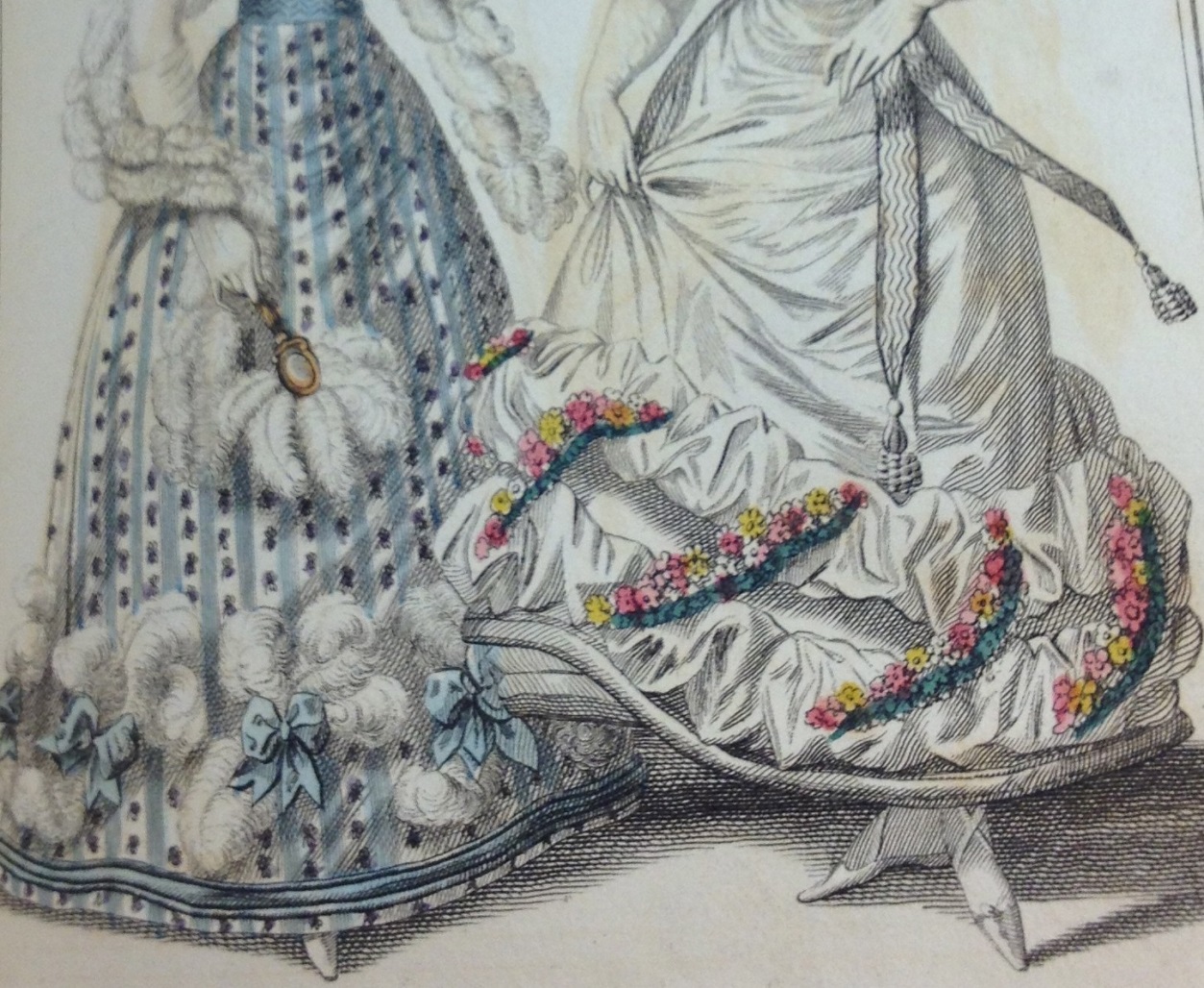 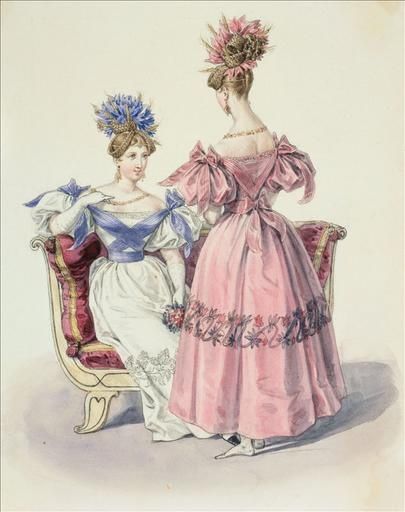 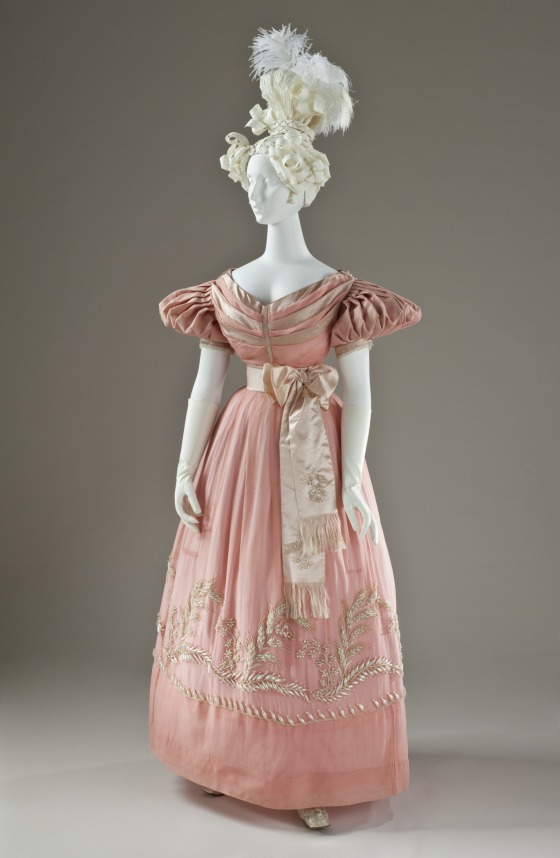 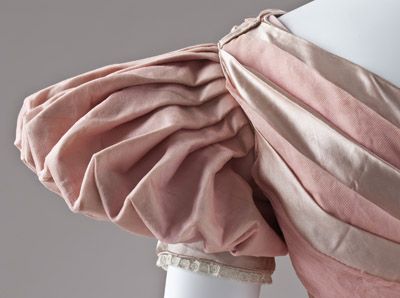 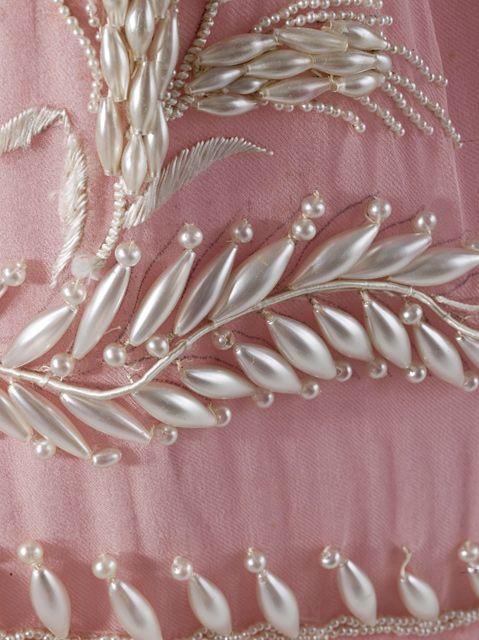 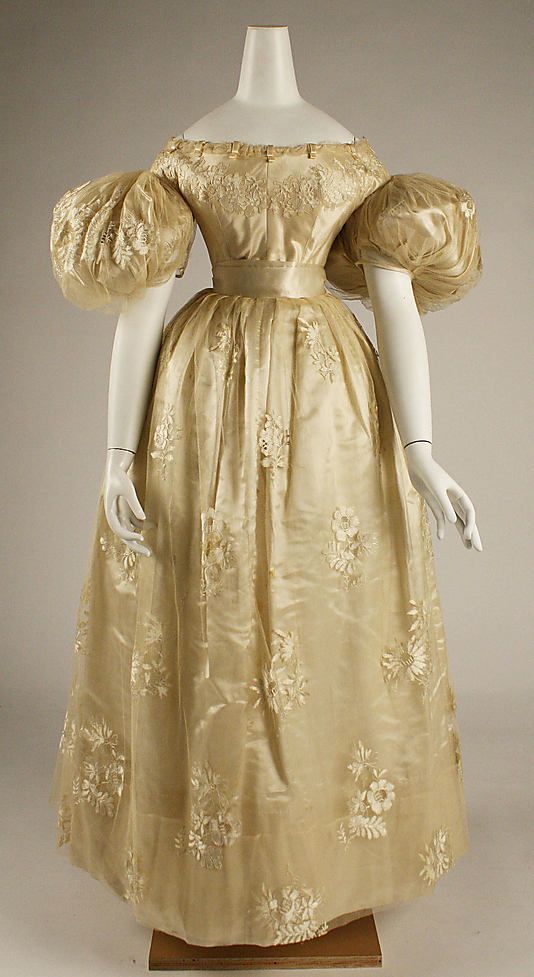 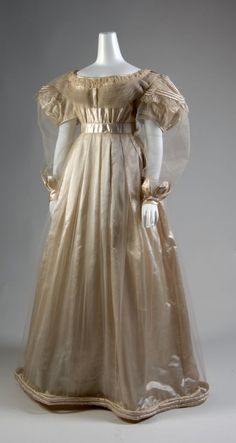 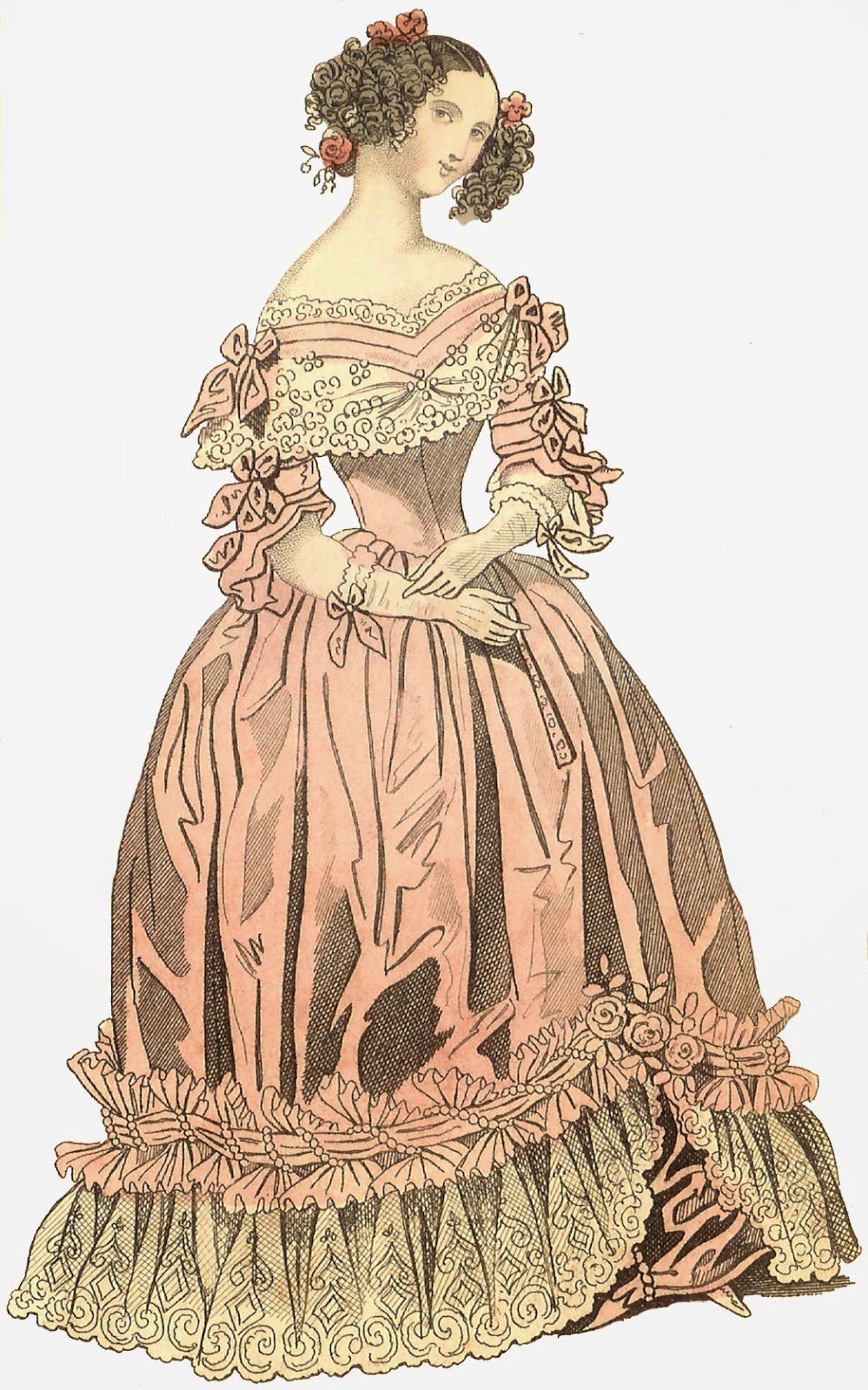 1839
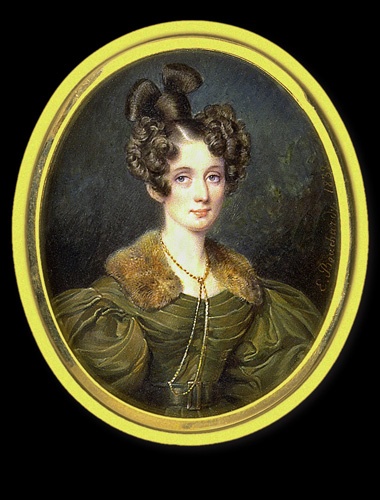 HAIR
(and more hair!)
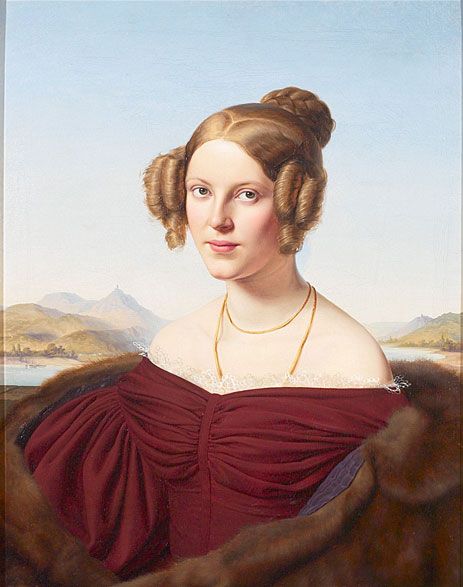 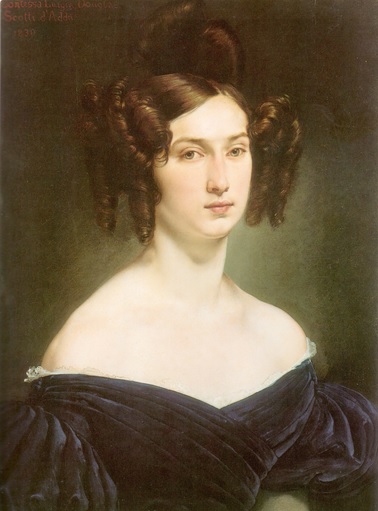 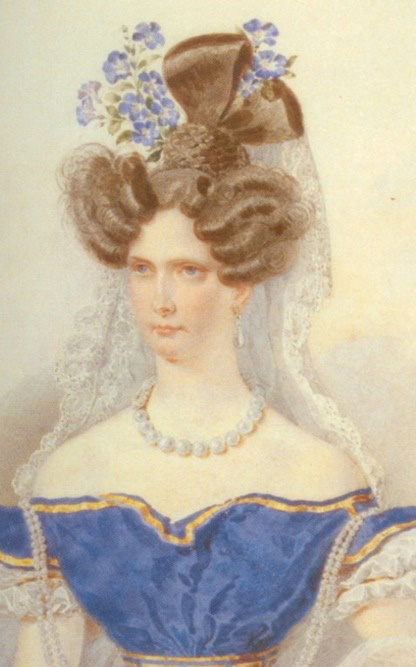 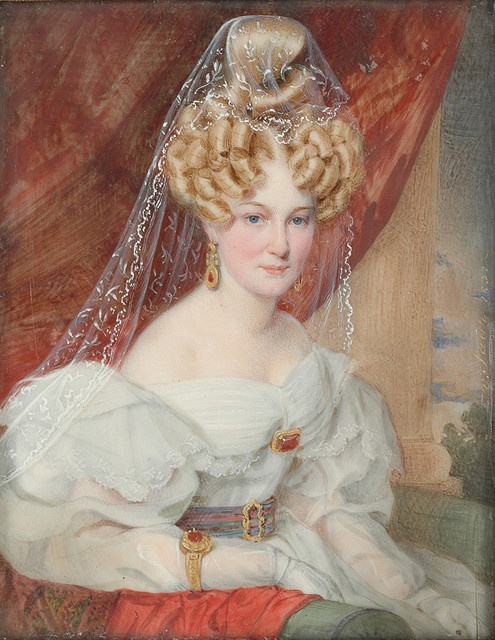 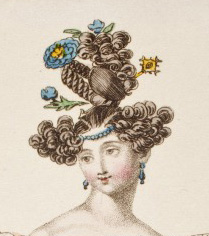 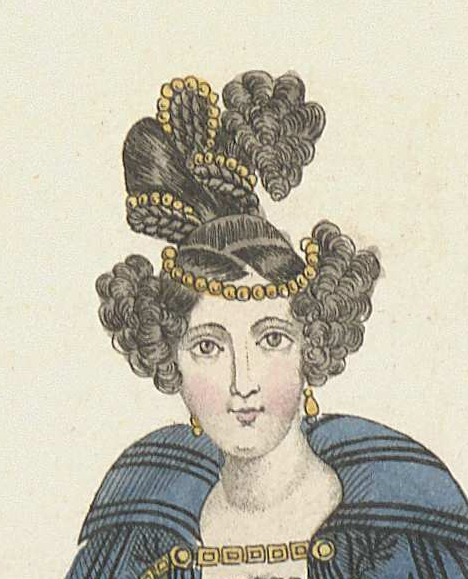 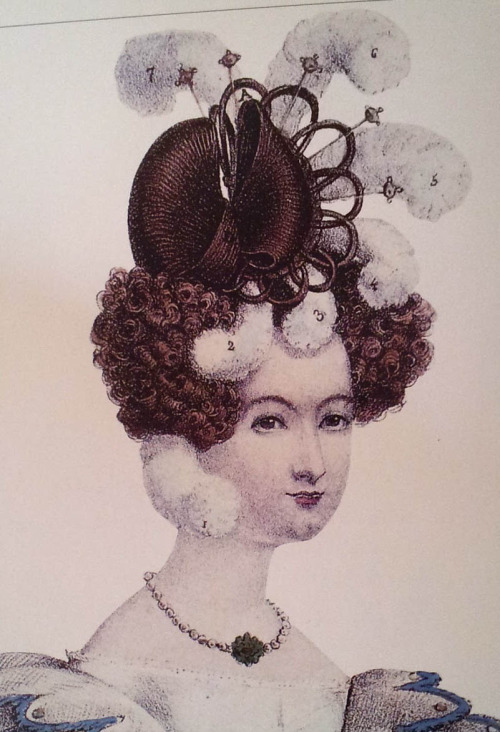 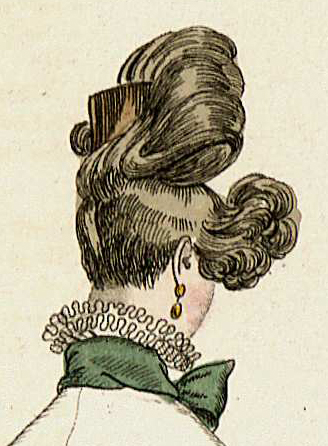 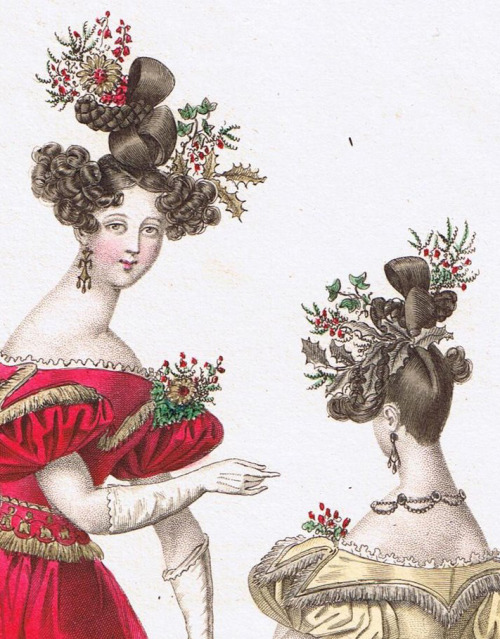 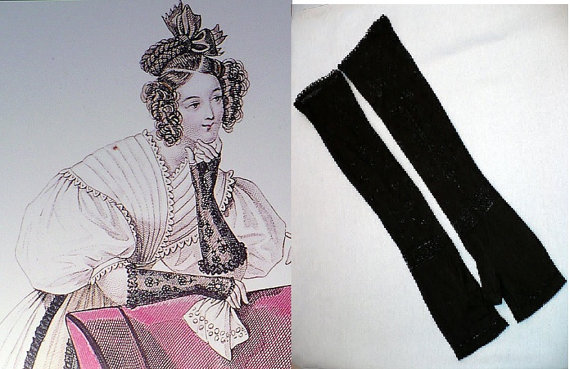 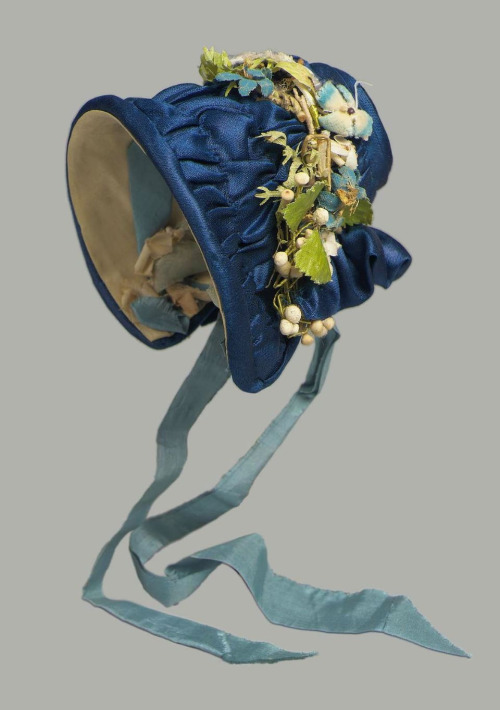 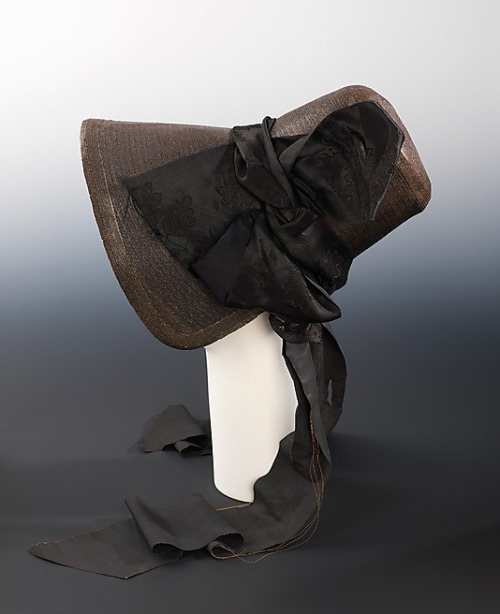 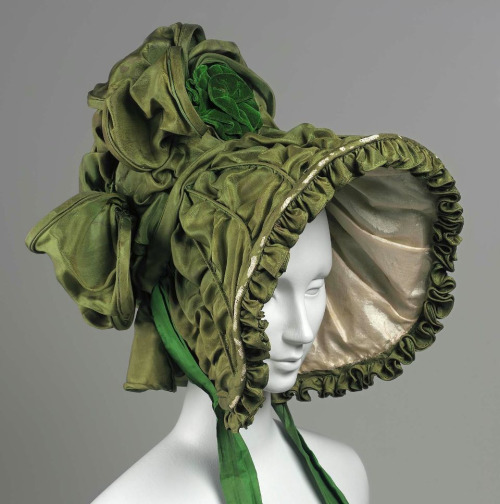 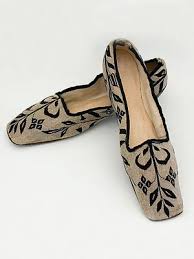 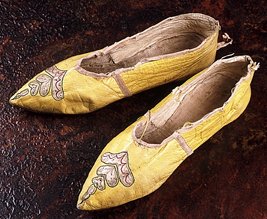 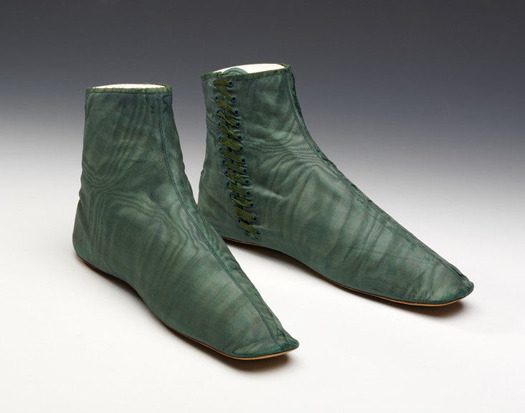 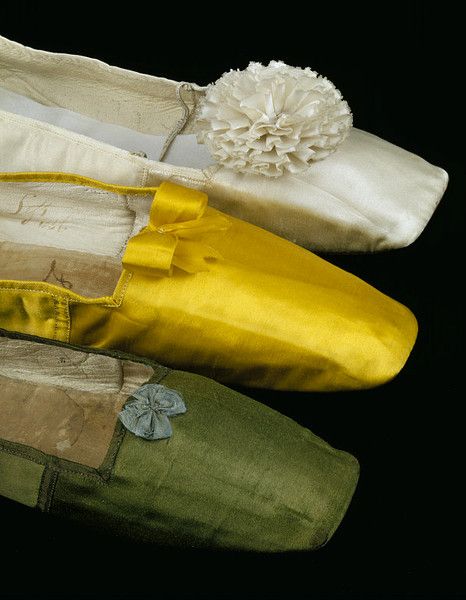 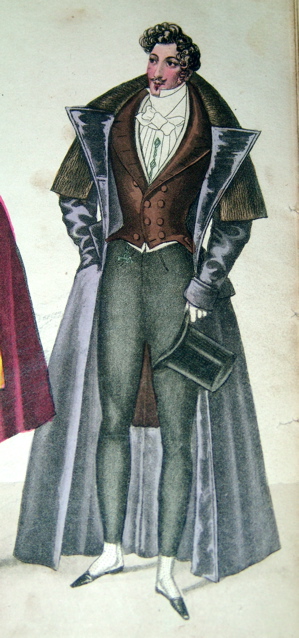 MENSWEAR
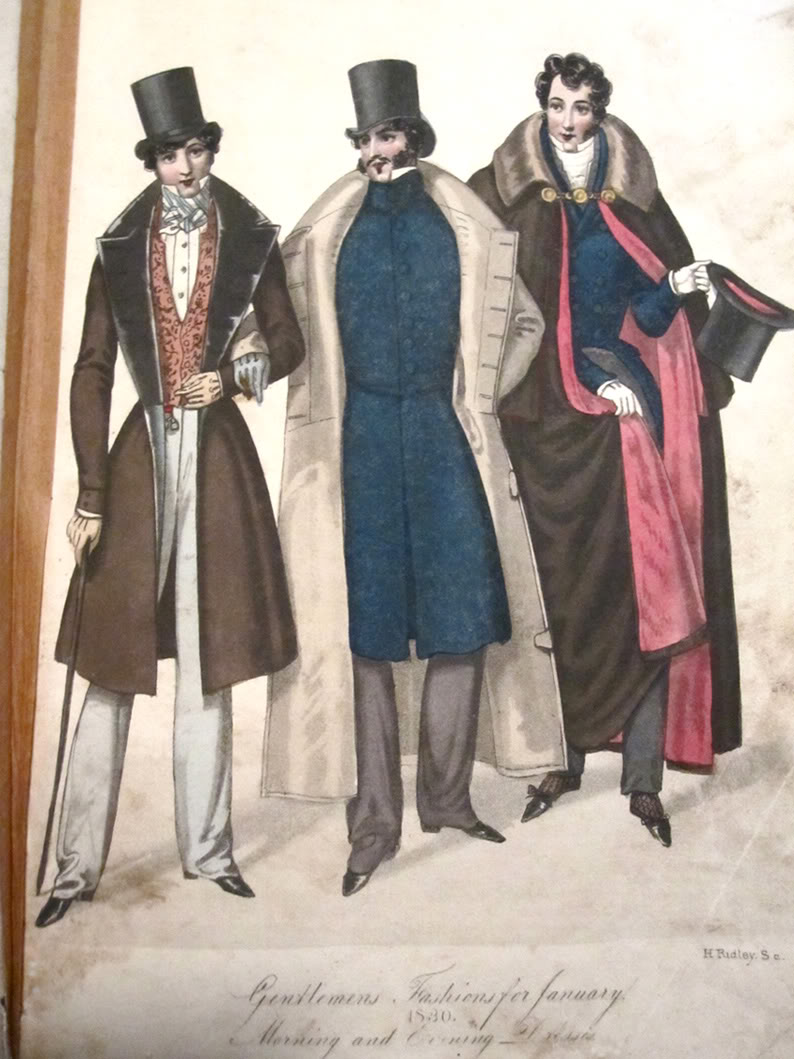 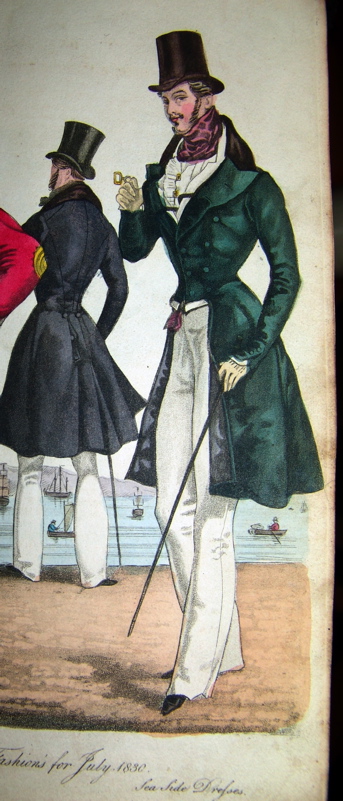 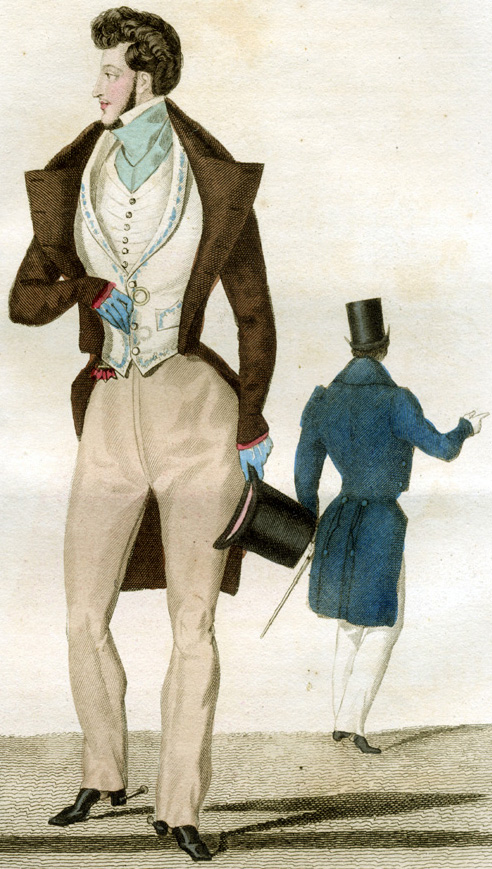 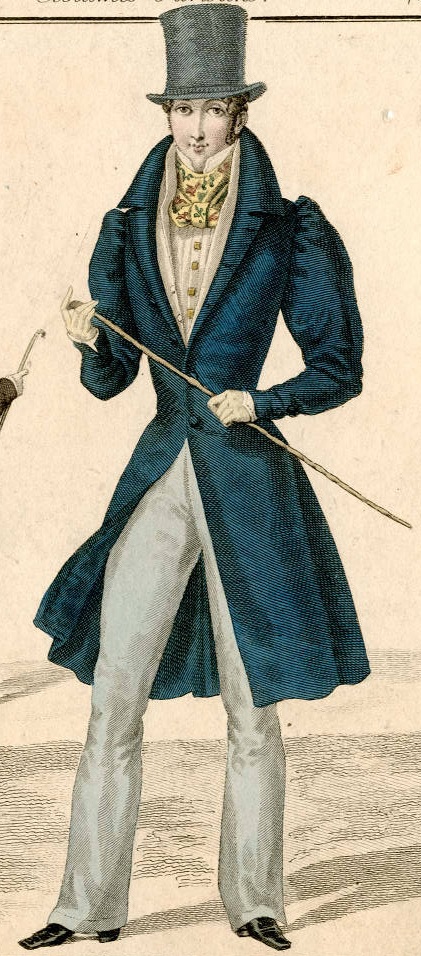 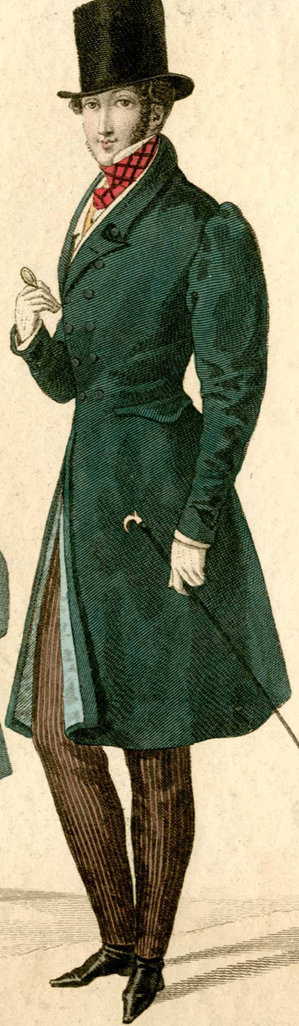 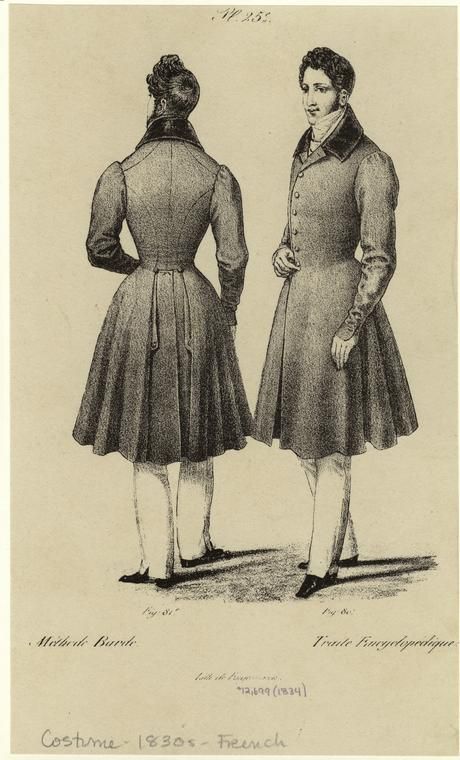 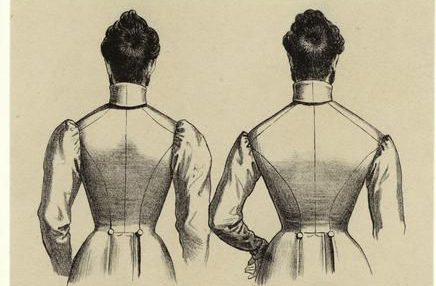 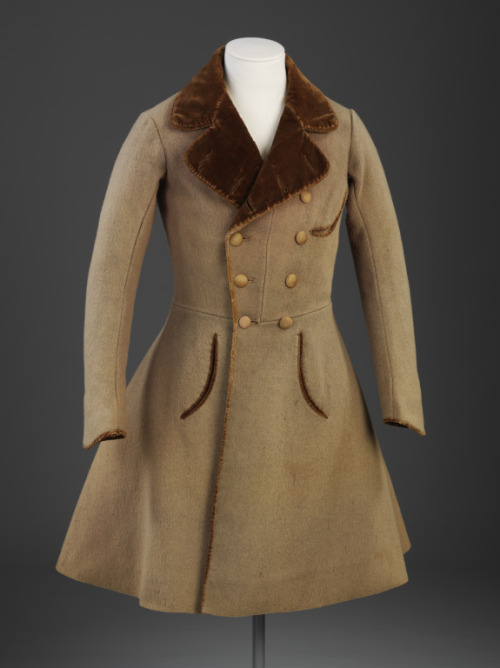 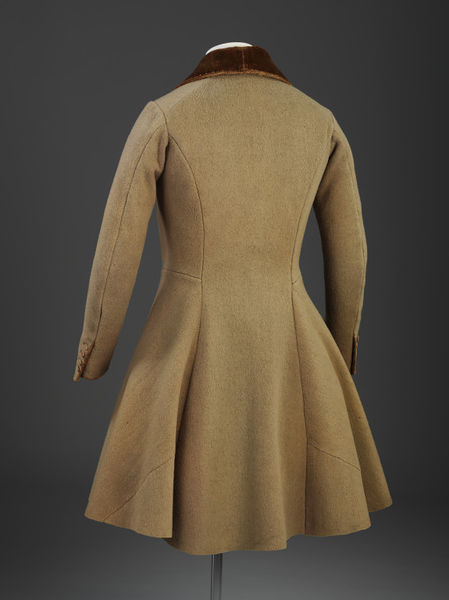 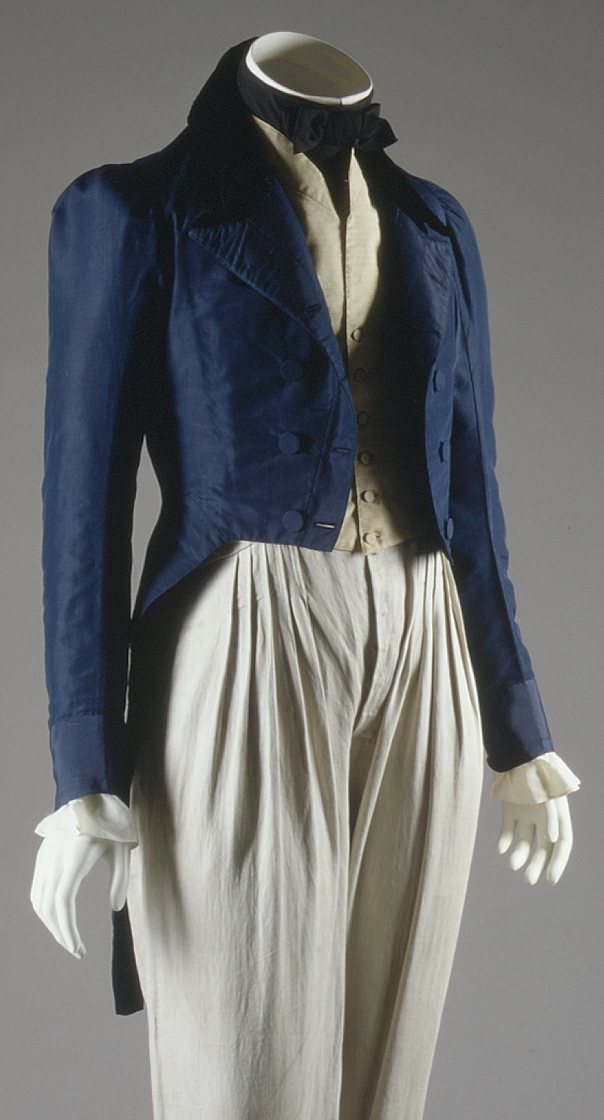 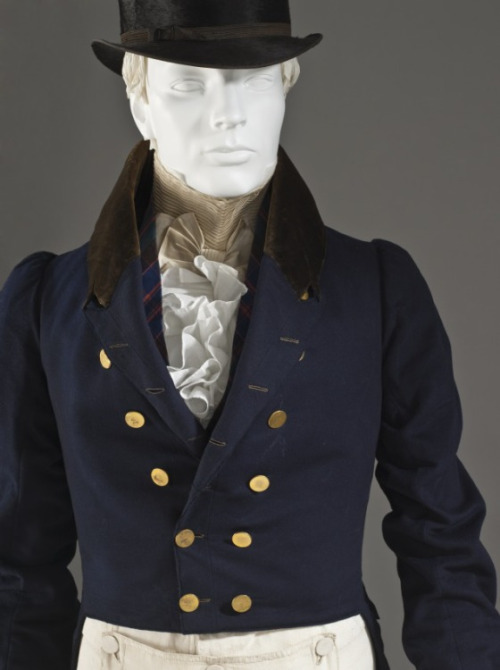 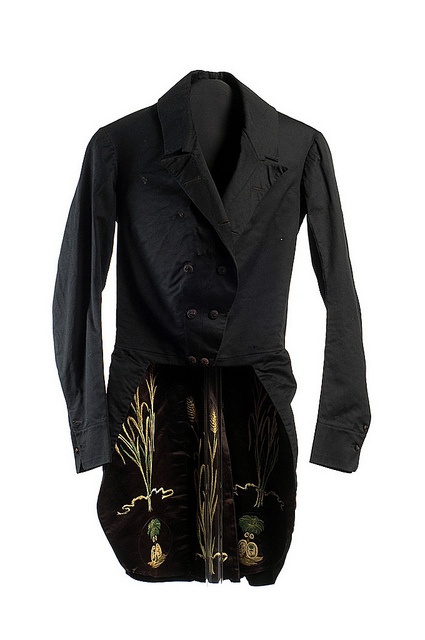 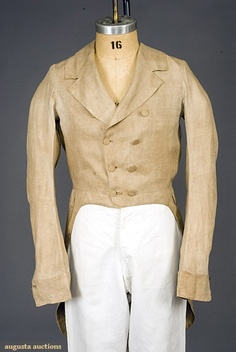 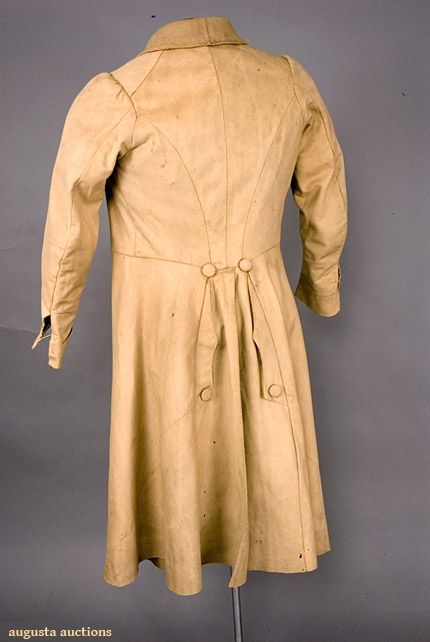 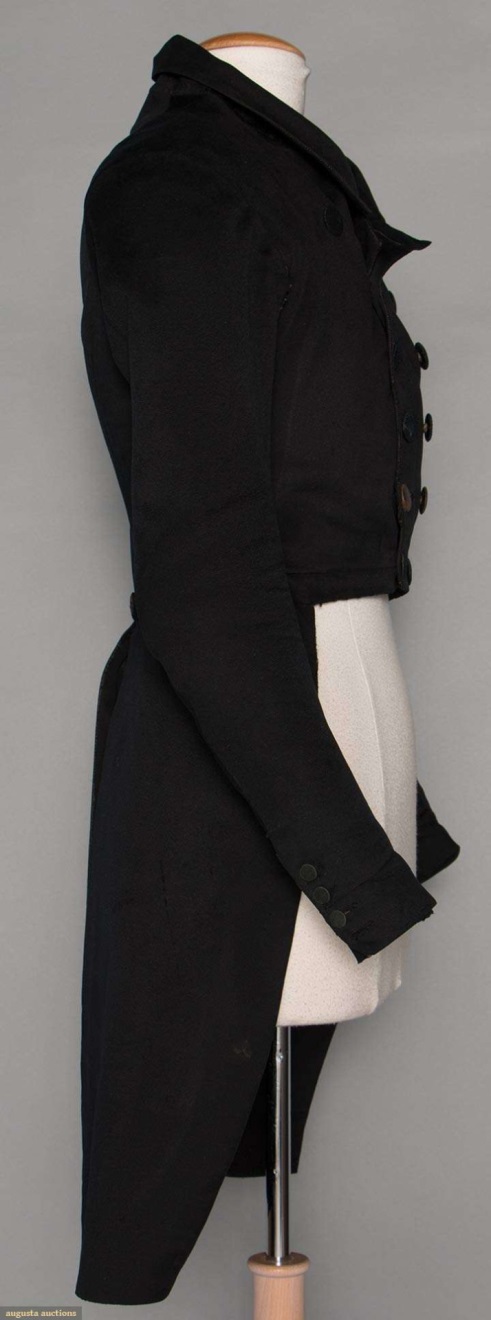 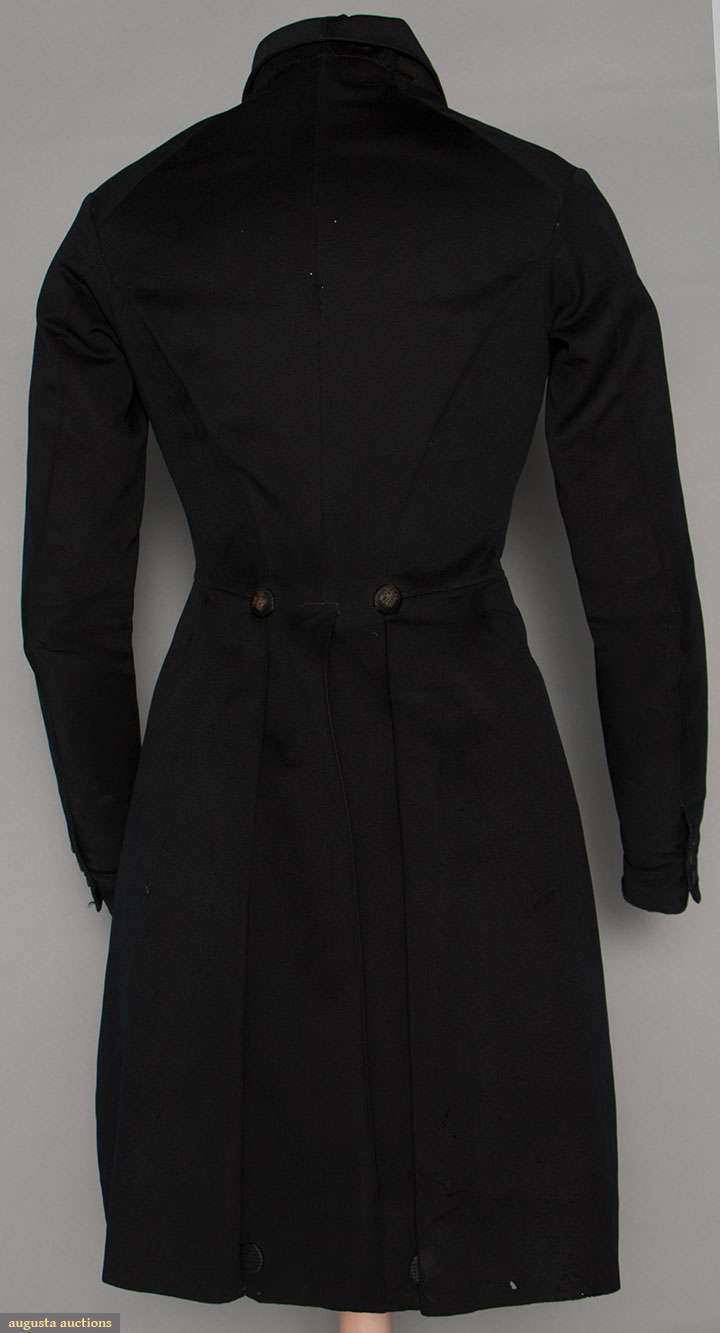 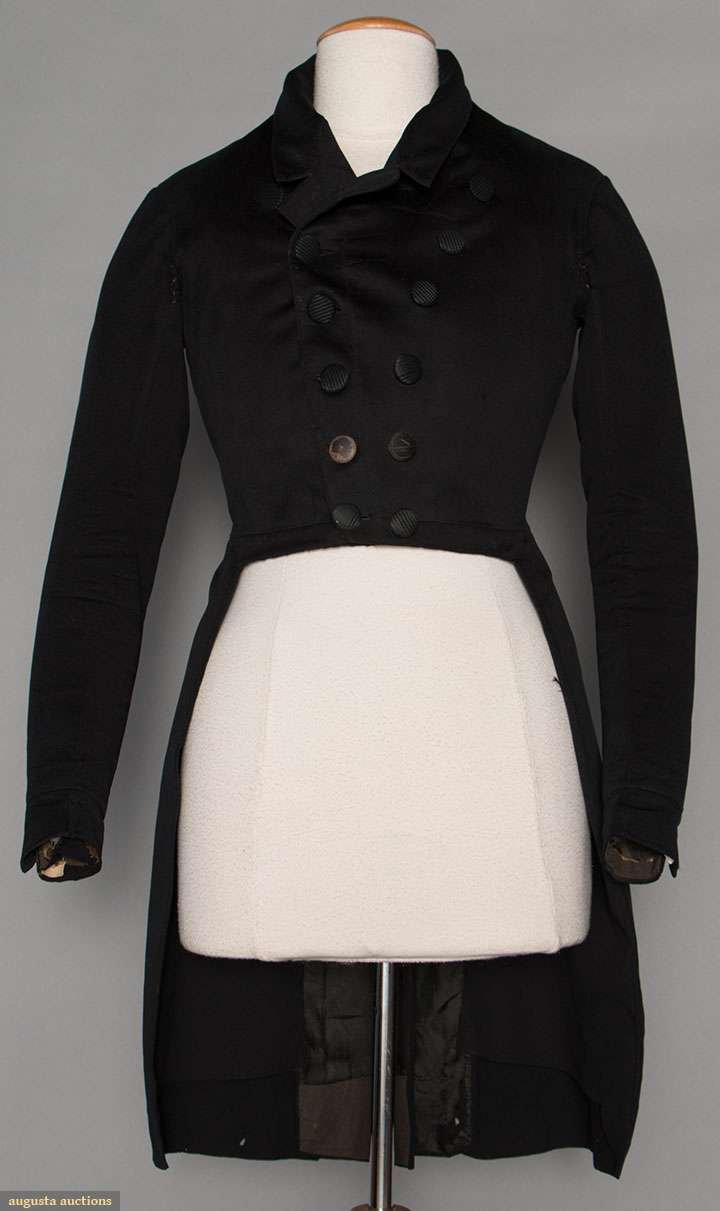 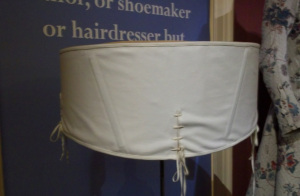 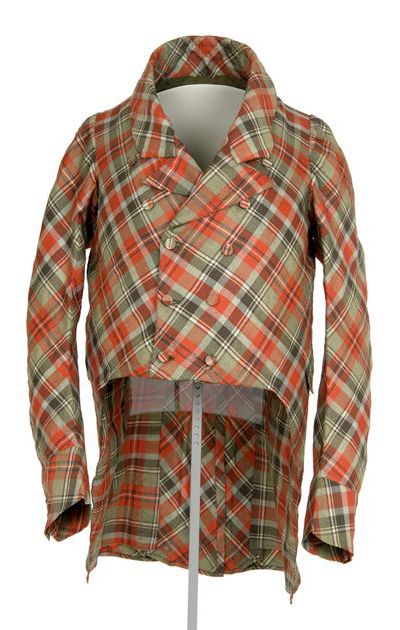 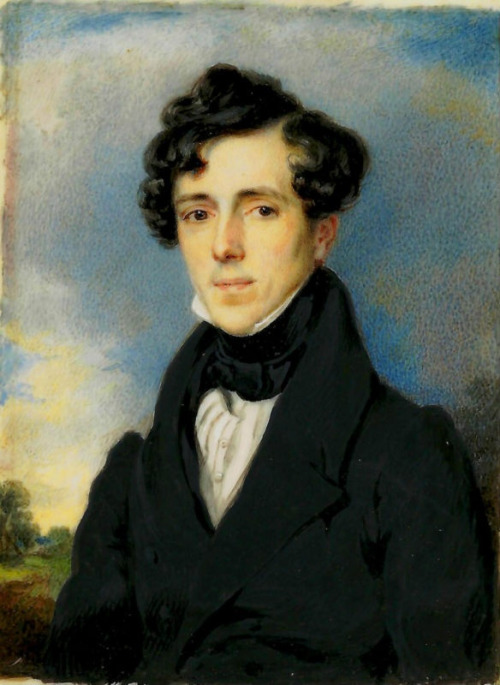 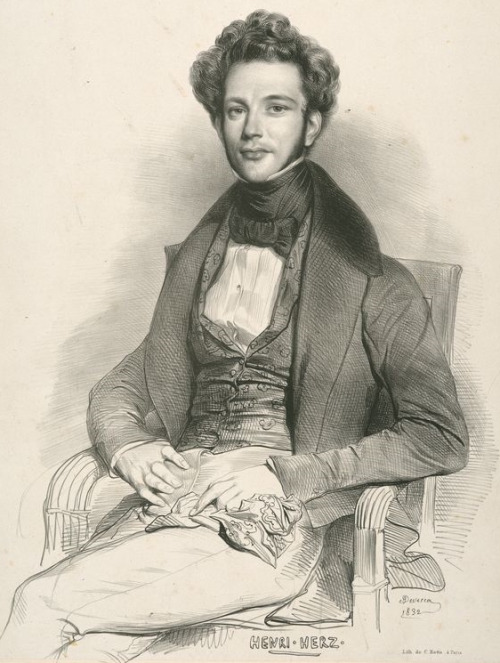 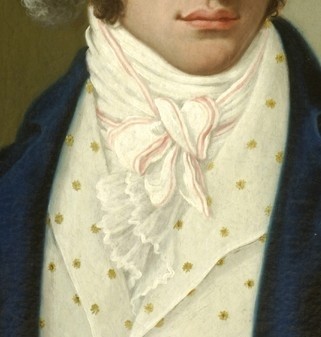 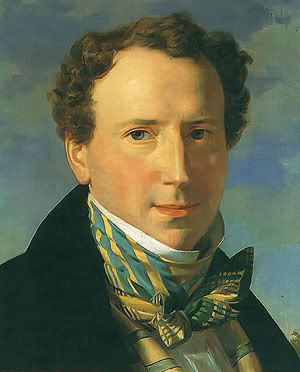 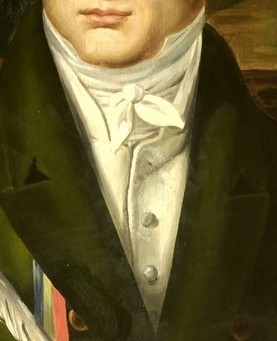 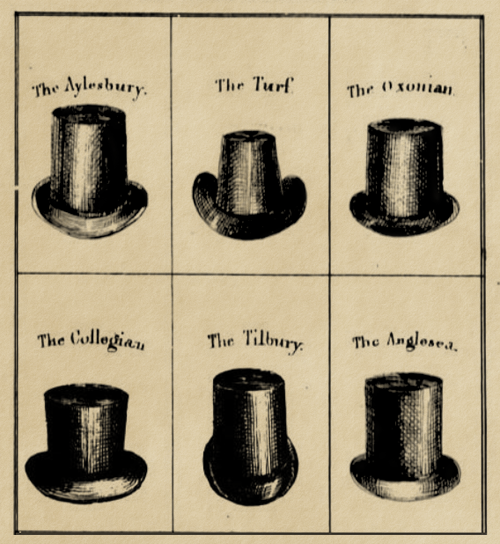 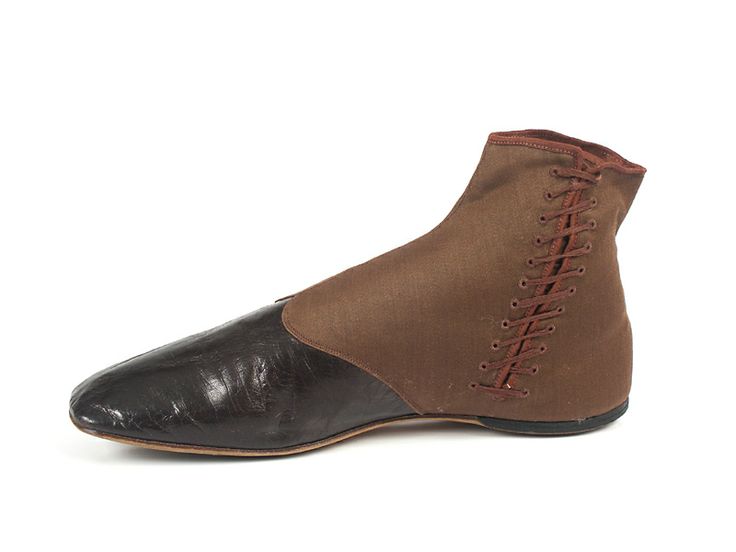 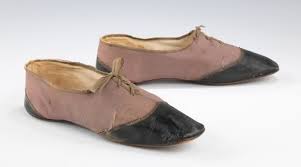 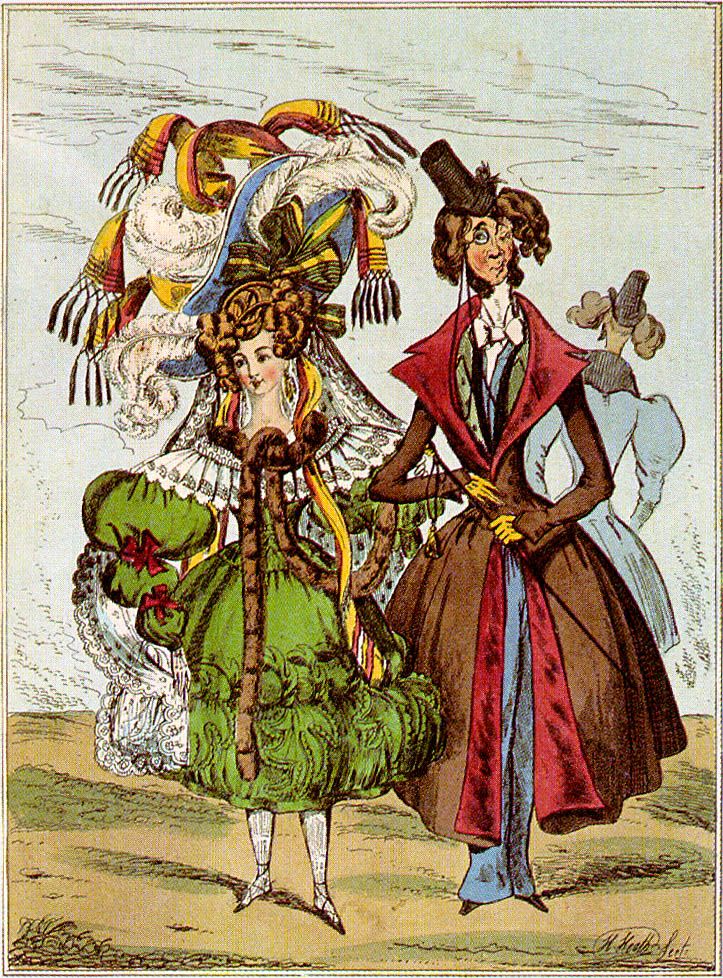 FASHION 
COMMENTARY
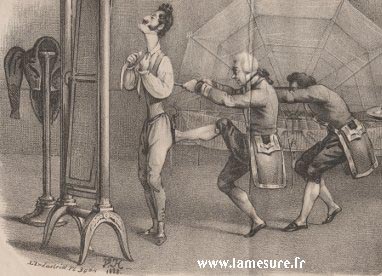 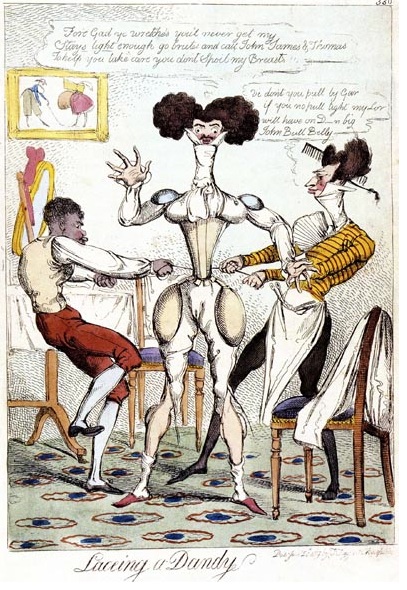 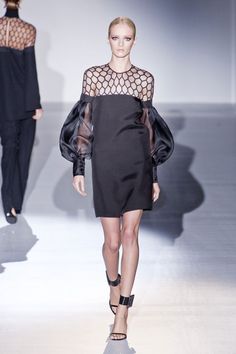 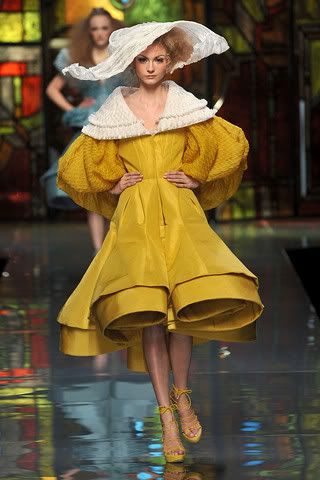 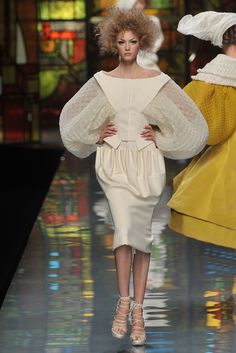 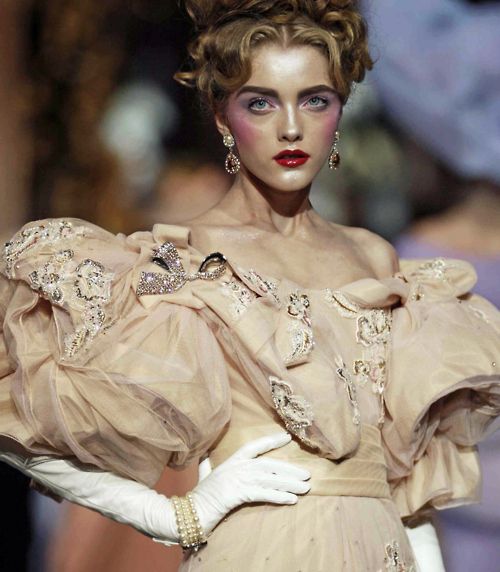 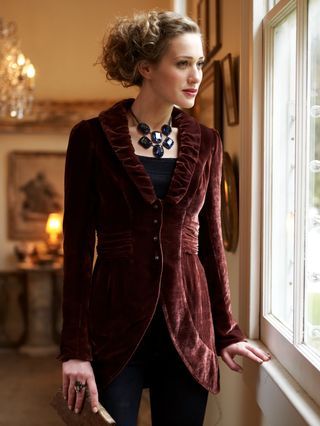 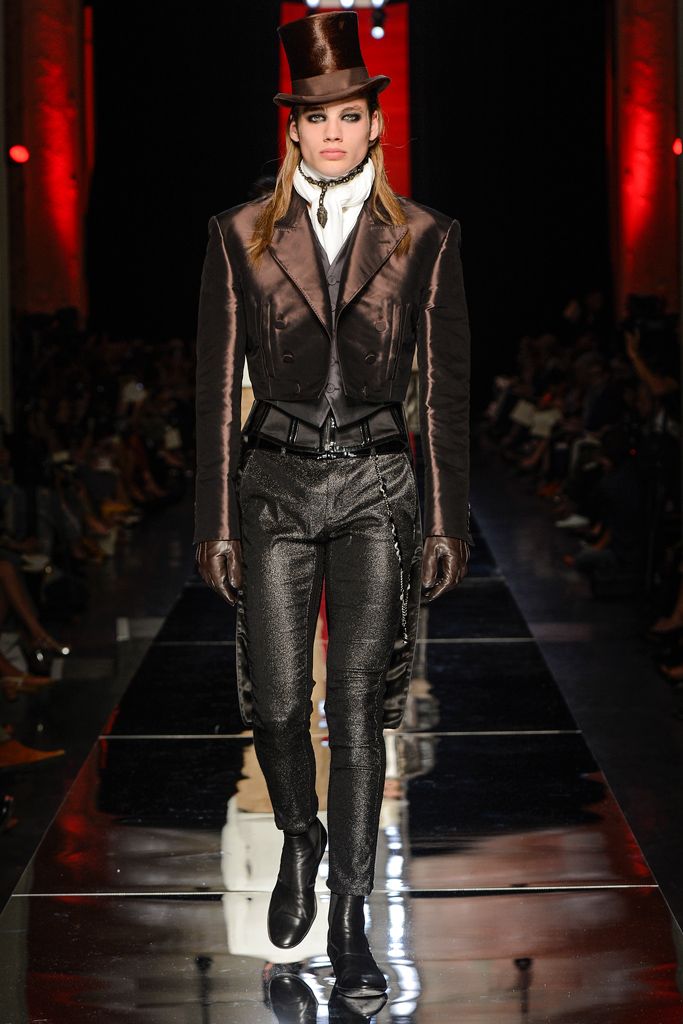 FILMS SET IN THE 1830s (THAT’S IT!)

1. Young Victoria (2009)